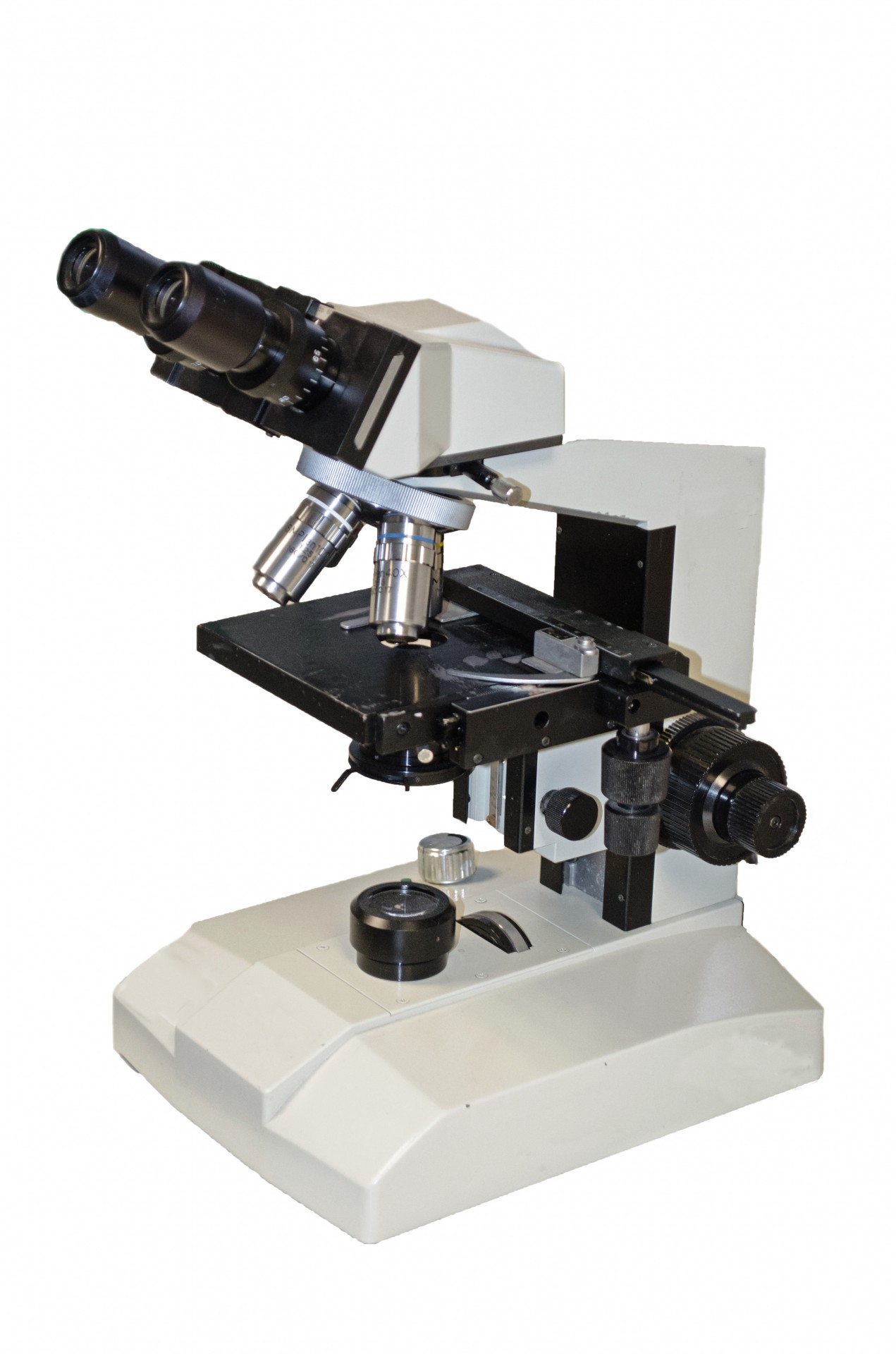 MICROSCOPIA OTTICA IN BIOLOGIA CELLULARE [675SM]
MICROSCOPY IN CELL BIOLOGY –
aa 2022/2023, 2nd semester
Aula 5A, edificio H2bis 15-18
Agnes Thalhammer
agnes.thalhammer@units.it
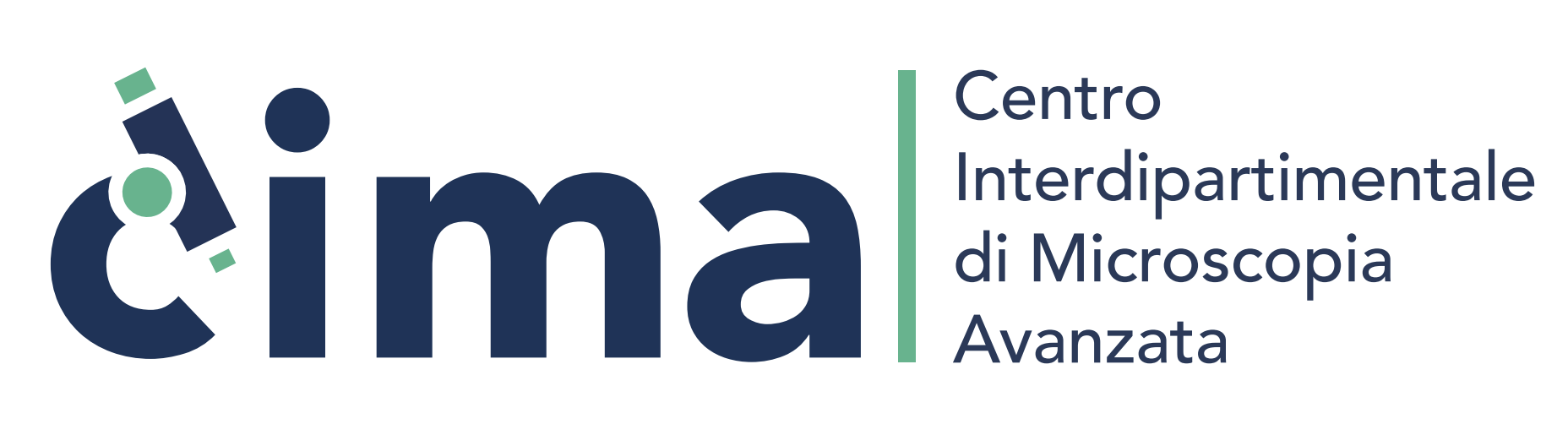 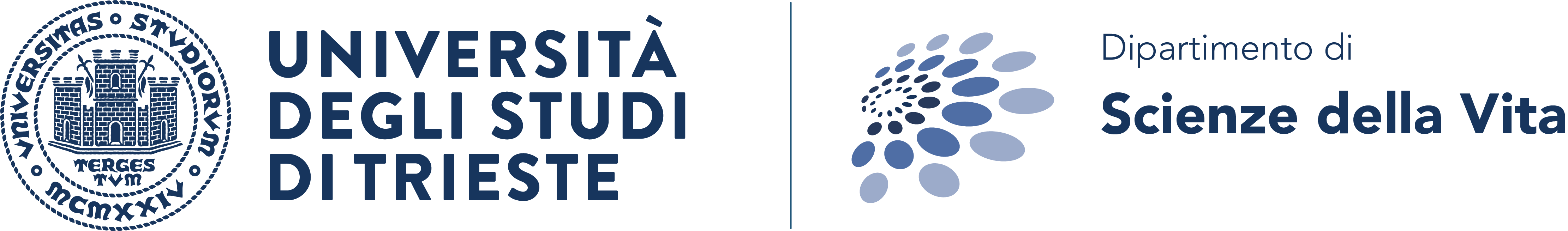 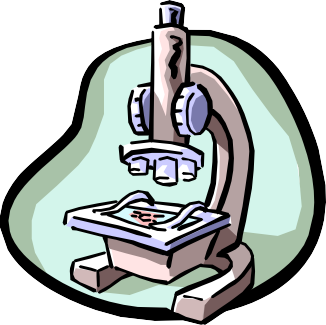 Fluorescence Microscopy
part1
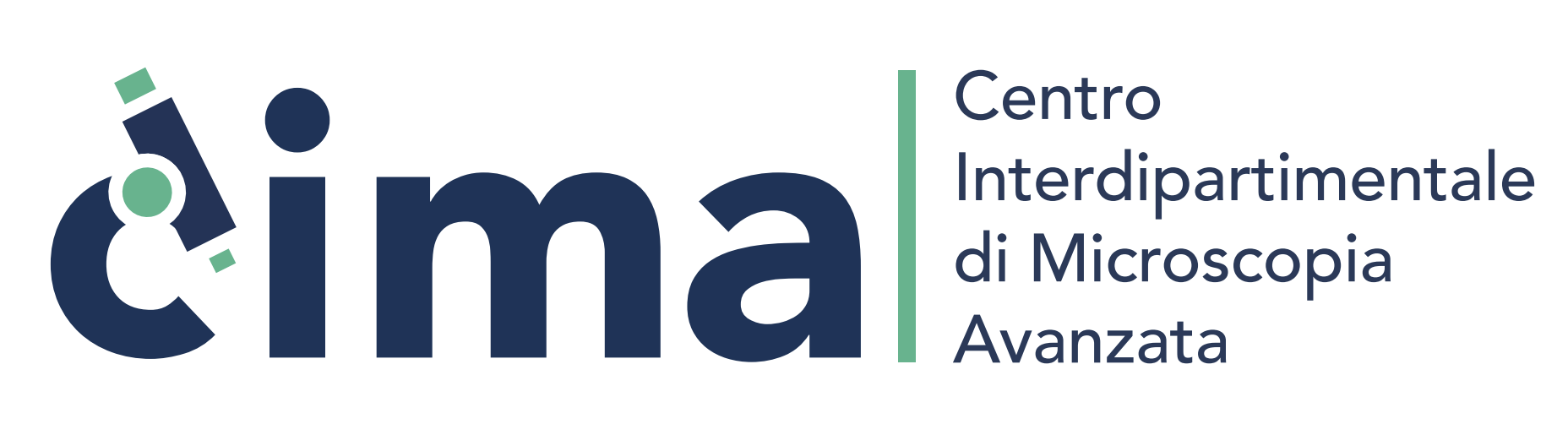 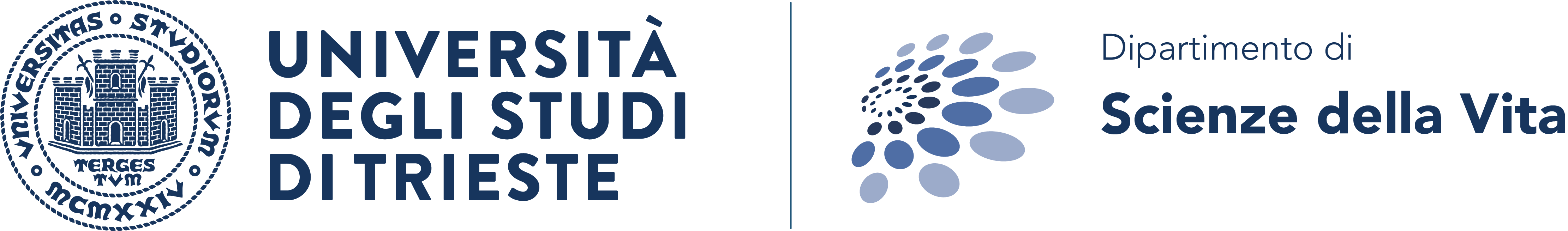 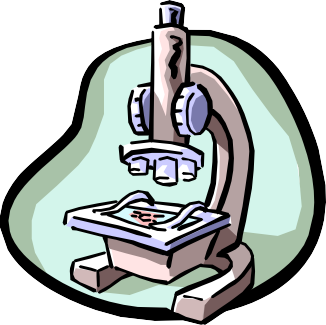 CONTRASTING TECHNIQUES – A REMINDER…

 Brightfield:		absorption
 Darkfield:			scattering
 Phase Contrast:	phase interference
 Differential Interference Contrast (DIC):
						polarization + phase interference
Fluorescence Contrast
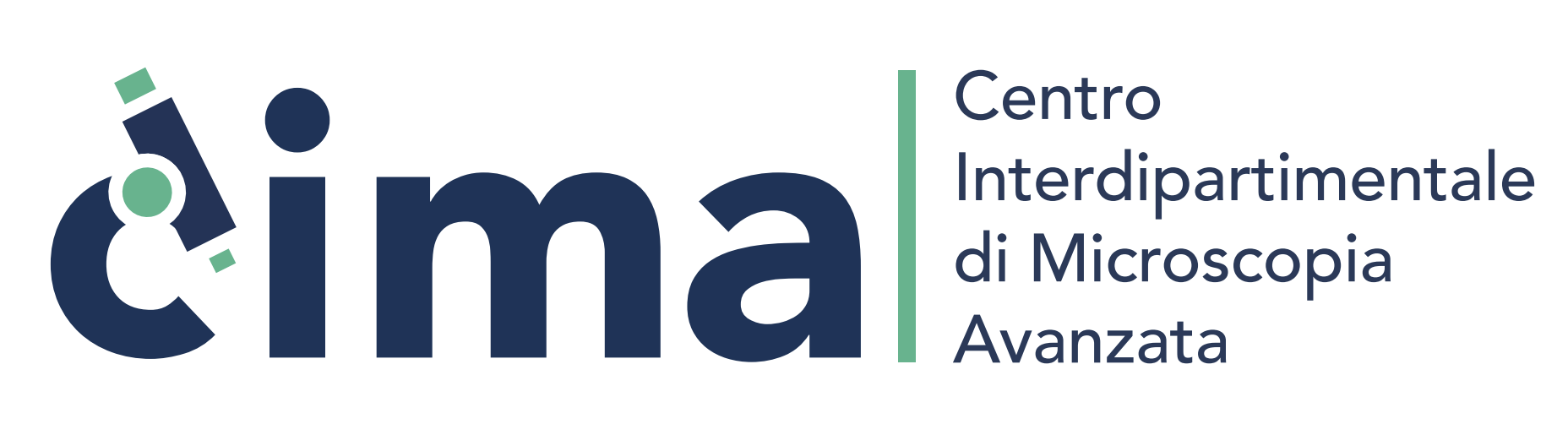 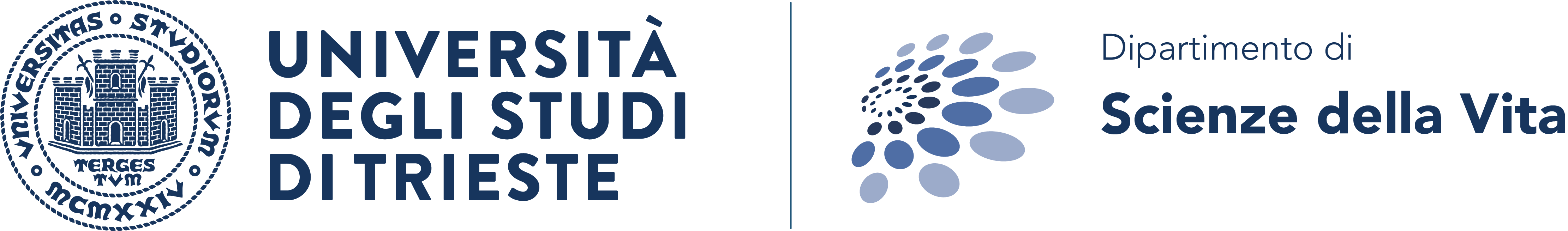 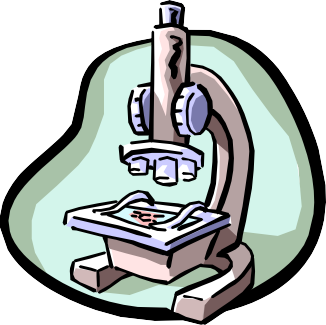 UPRIGHT MICROSCOPE
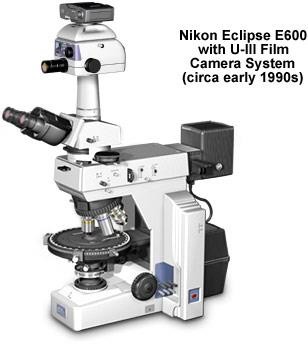 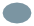 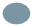 Epi- illumination Source
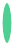 Transmitted and reflected light: transmission for bright field and reflection for flourescent light
Brightfield Source
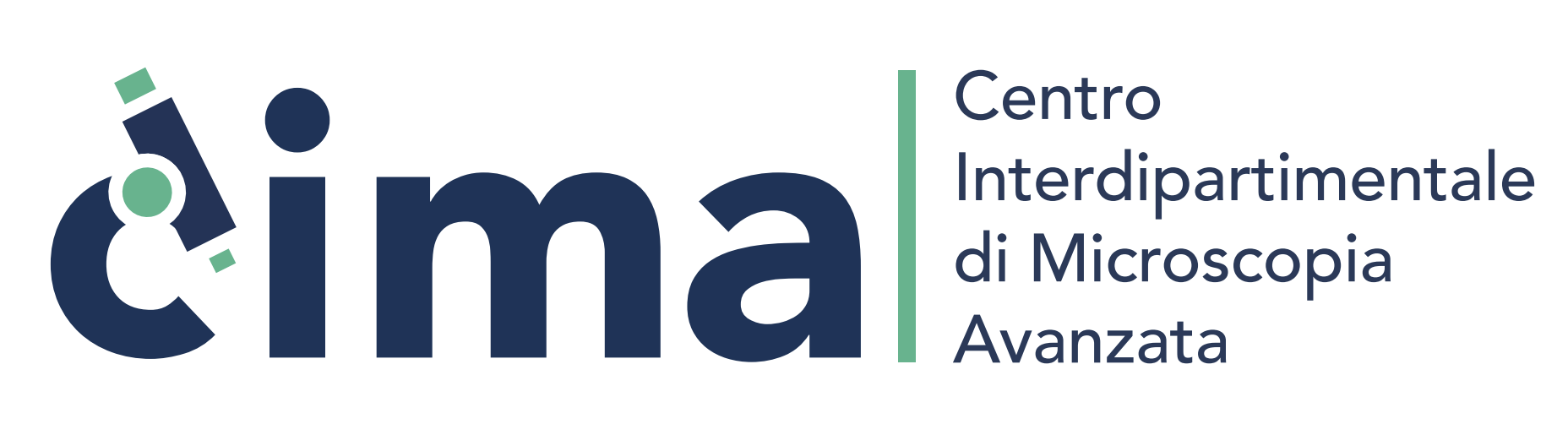 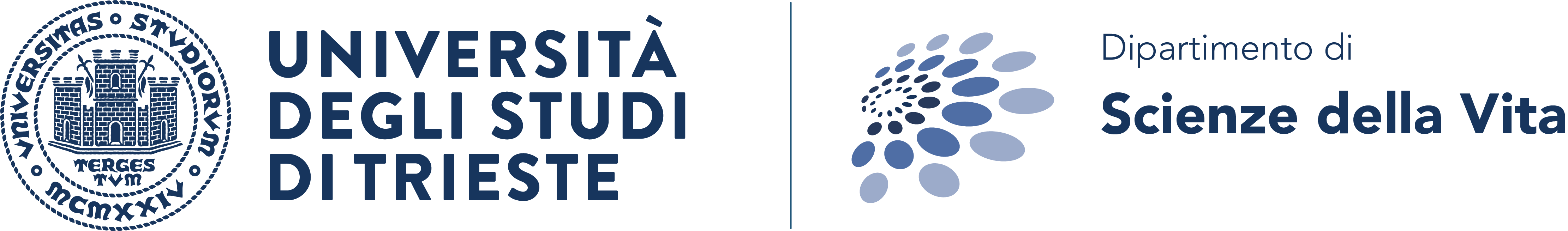 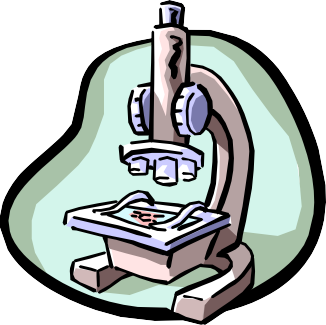 INVERTED MICROSCOPE
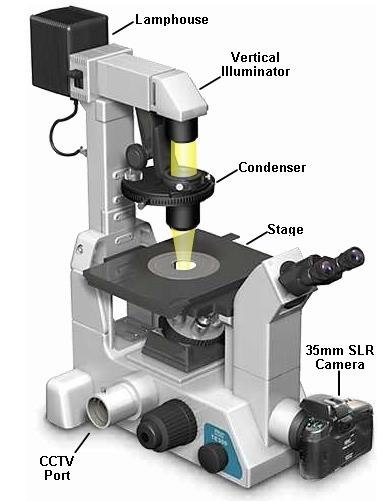 Brightfield Source
Epi- illumination Source
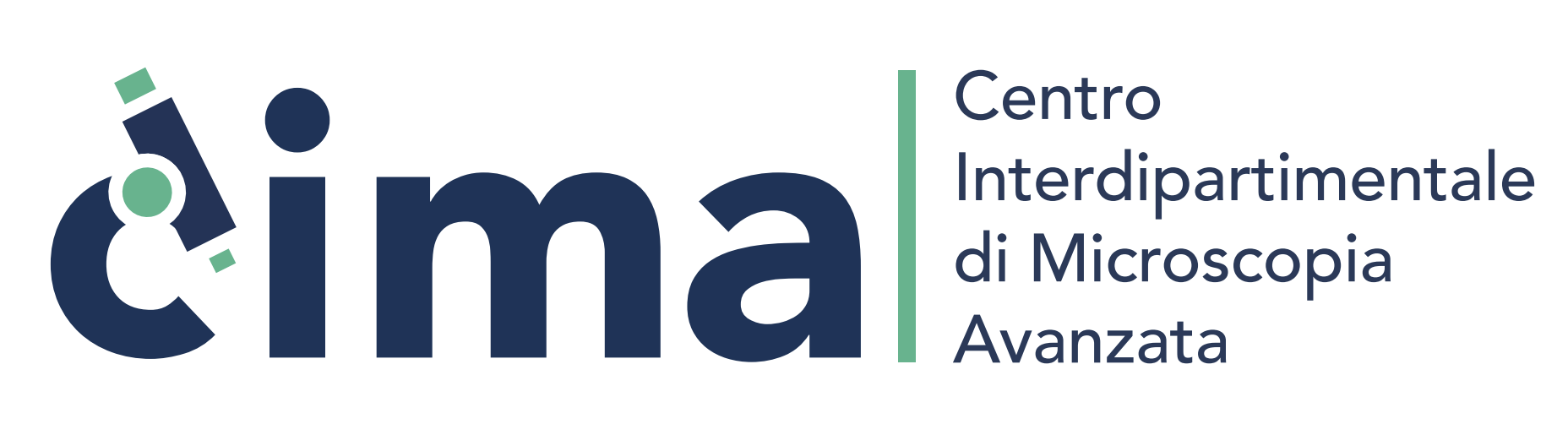 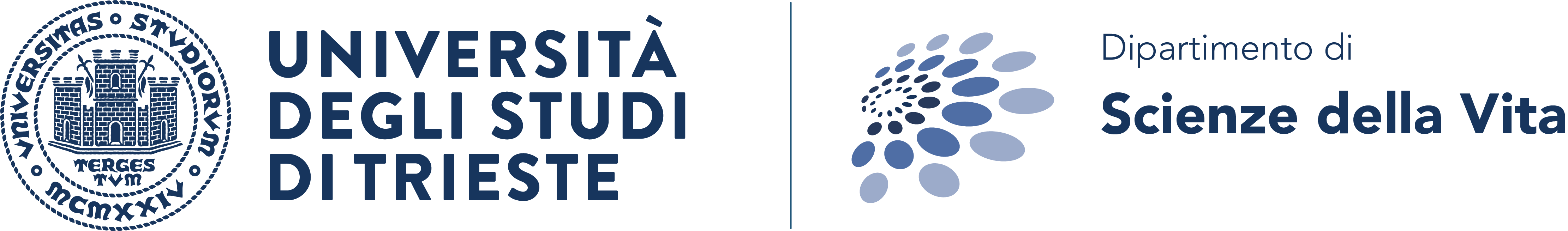 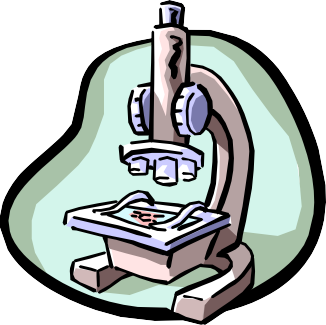 FLUORESCENCE PRINCIPLE
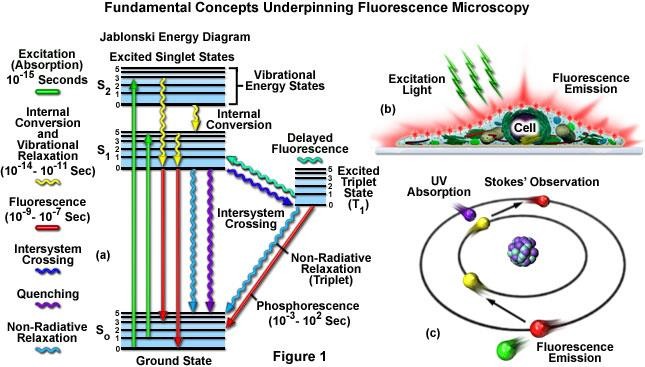 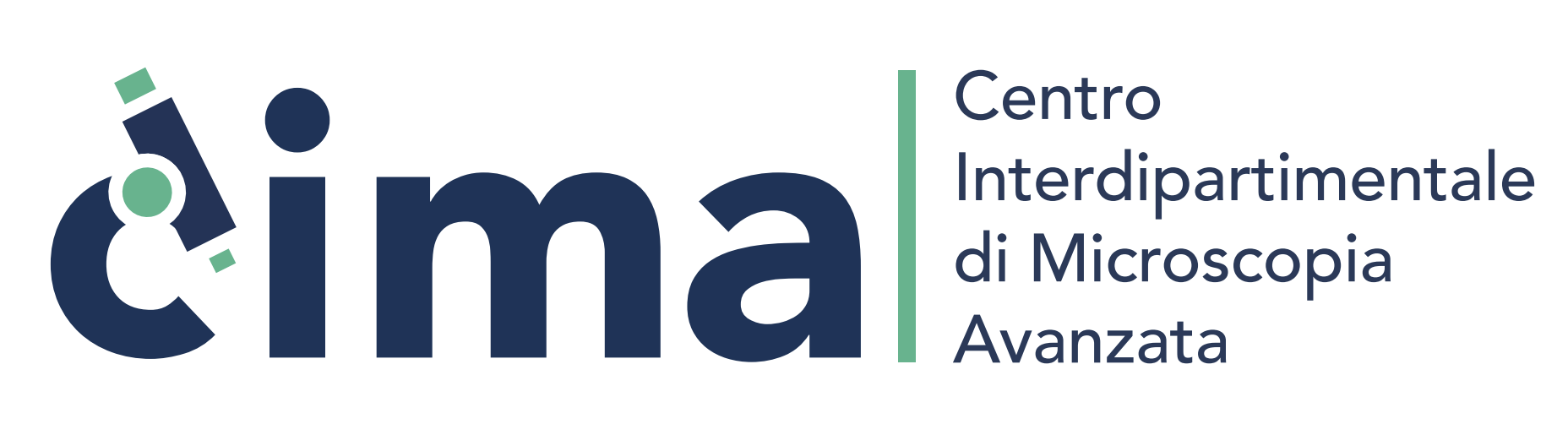 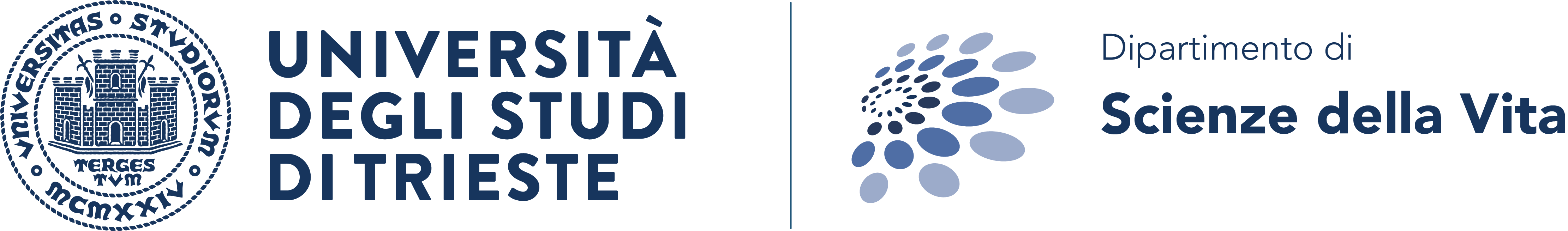 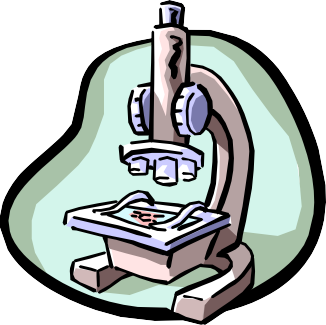 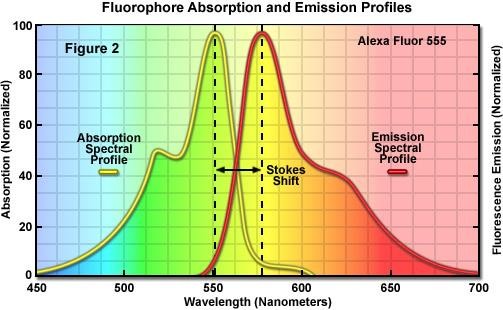 Molecules absorbing the energy of electromagnetic radiation will jump to a higher energy level. When certain excited molecules return to the ground state they emit radiation. This phenomenon is known as fluorescence. Fluorescent molecules are known as fluorochromes or fluorophores.
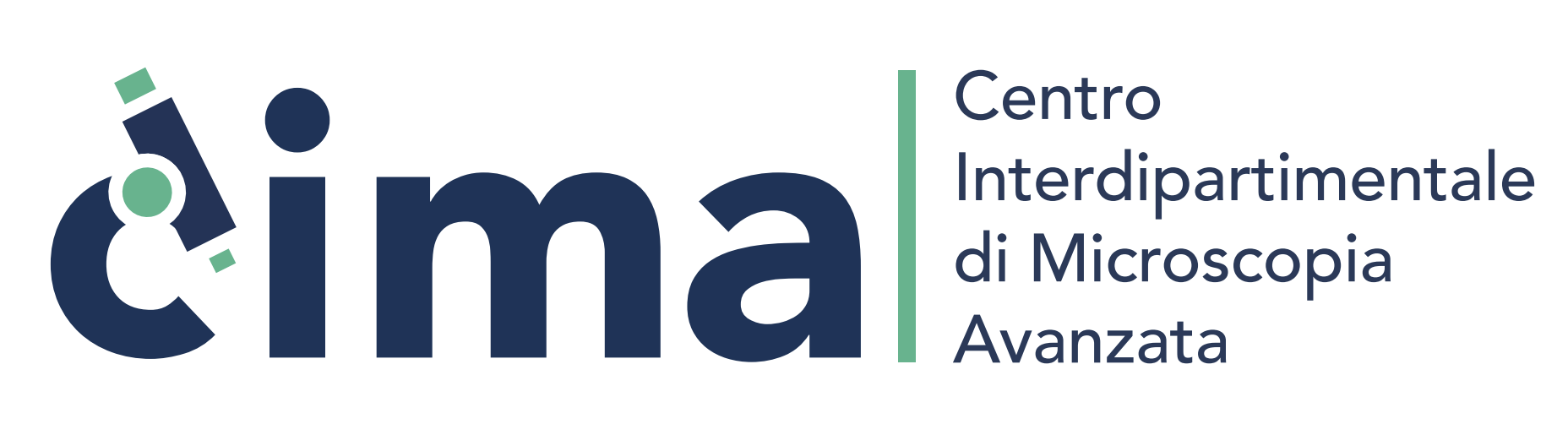 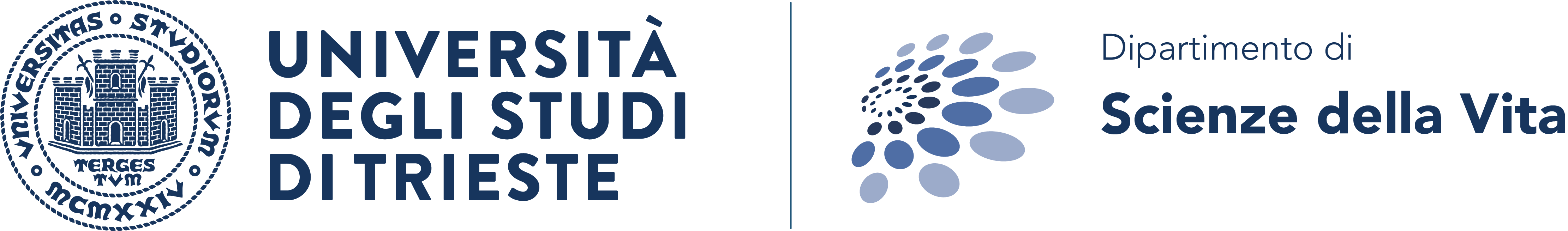 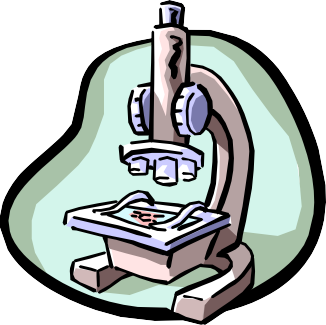 COMPONENTS OF A FLUORESCENT MICROSCOPE
light source
(xenon arc lamp / mercury-vapor lamp / metal halide lamp / LED )
excitation filter,
dichroic mirror
emission filter
A fluorescence microscope is basically a conventional light microscope with added features and components that extend its capabilities.
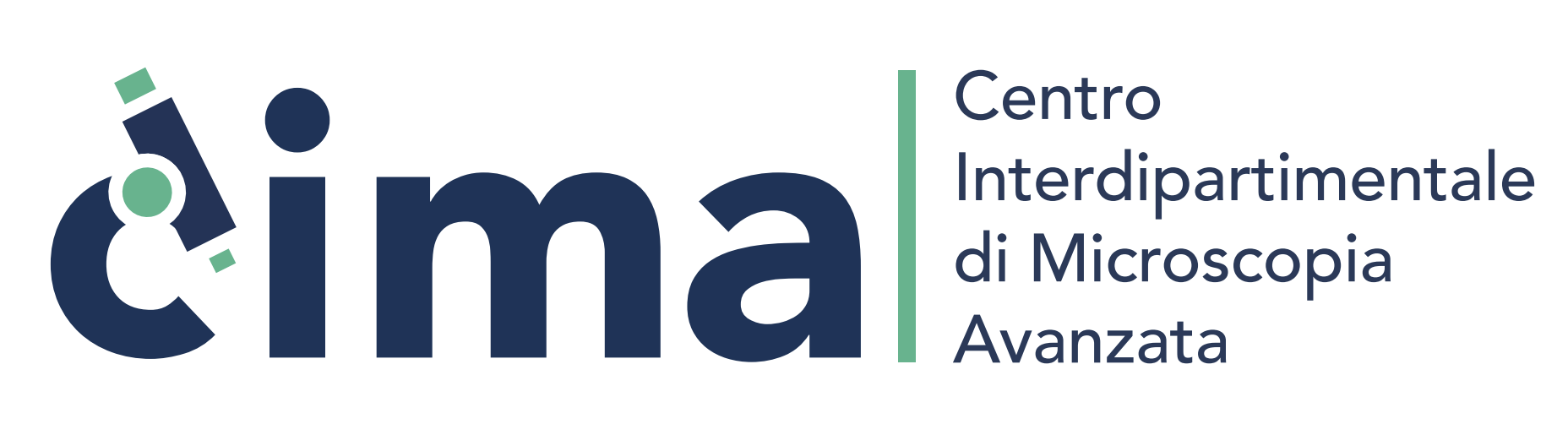 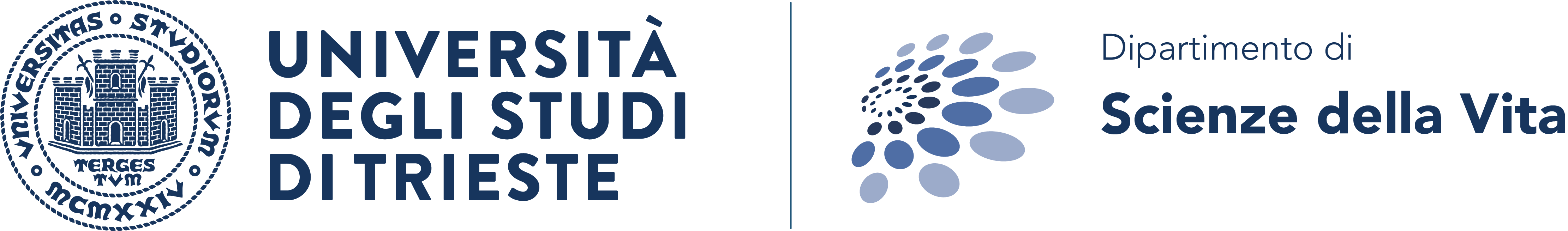 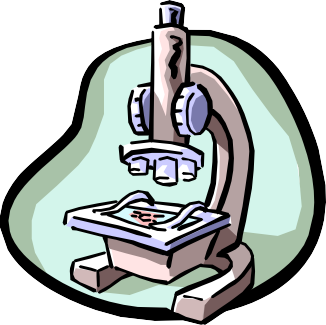 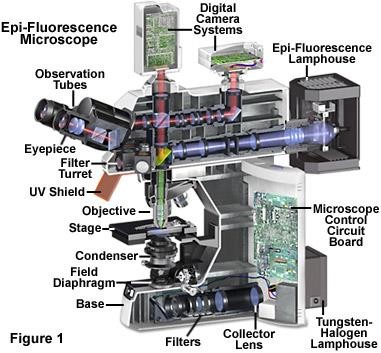 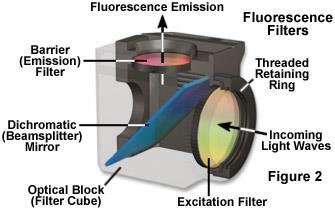 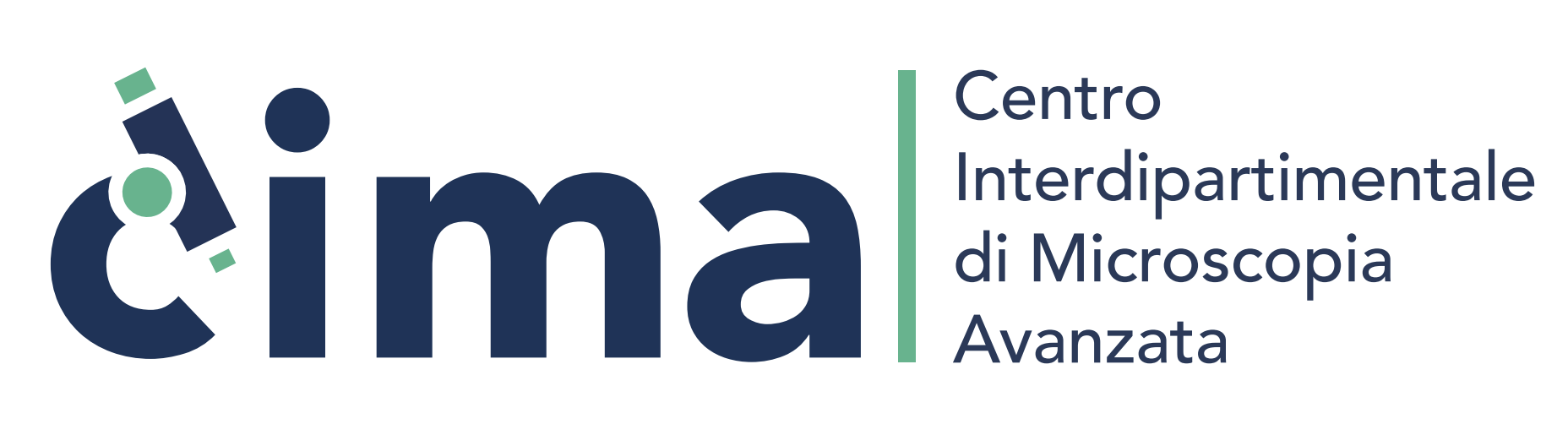 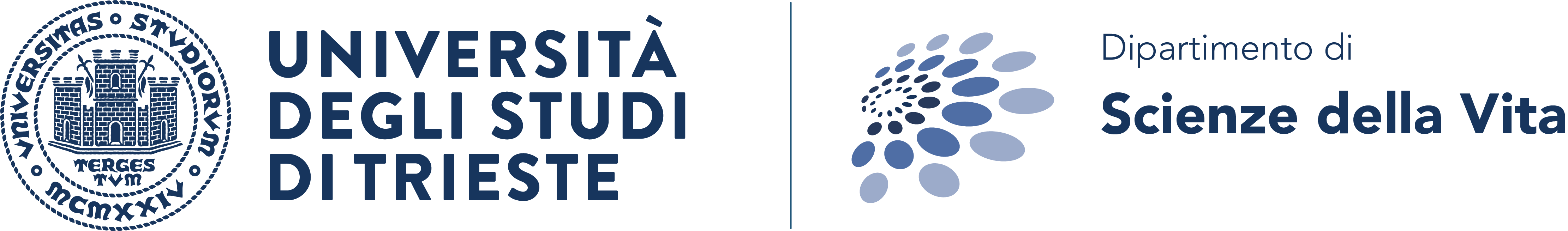 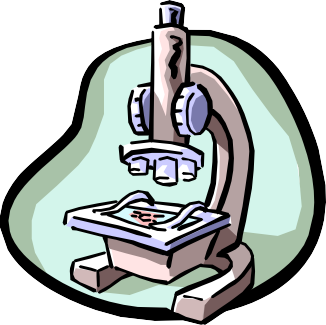 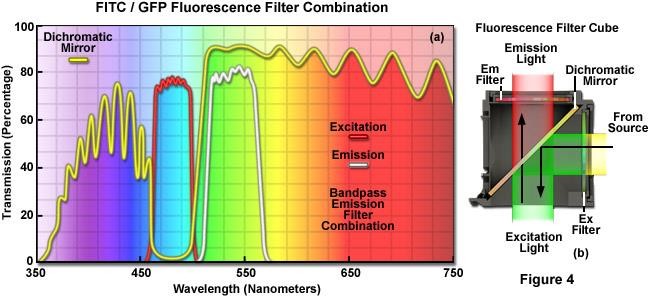 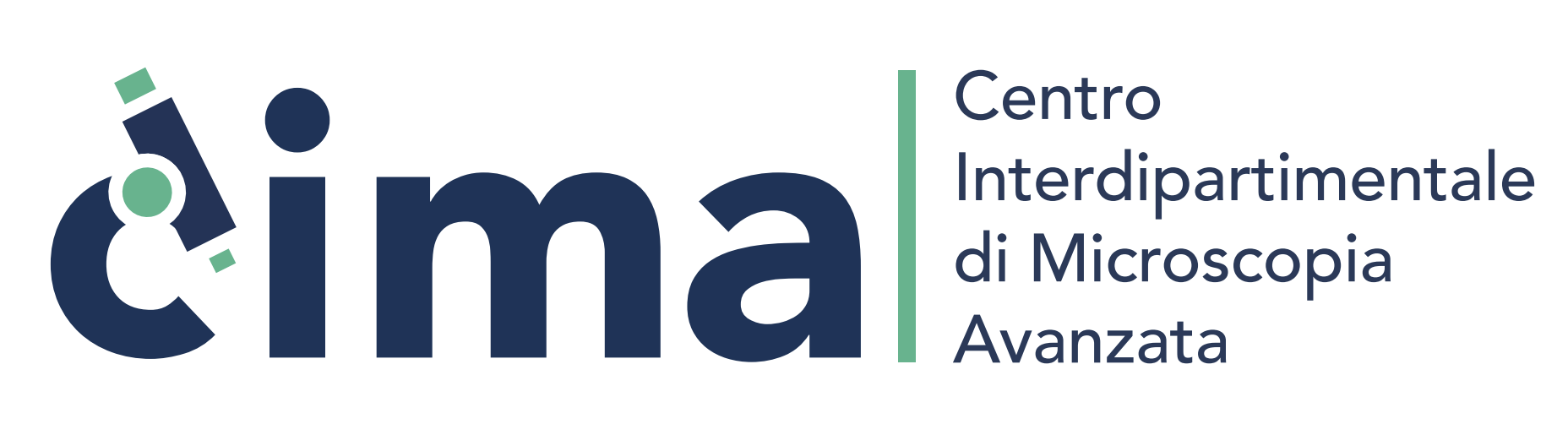 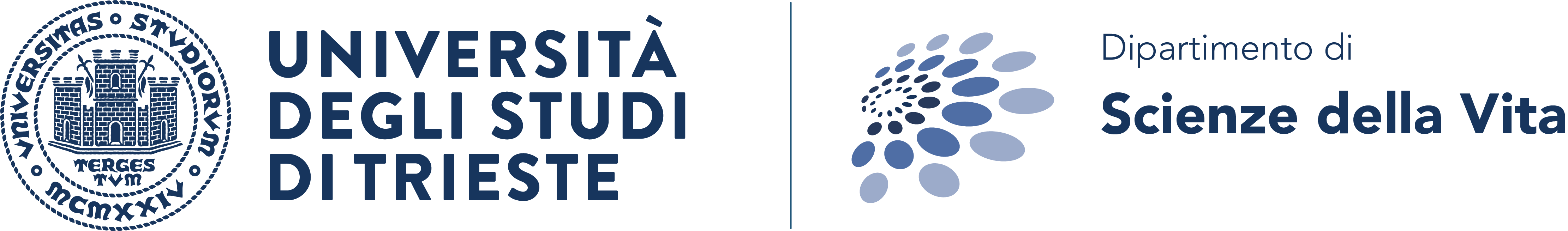 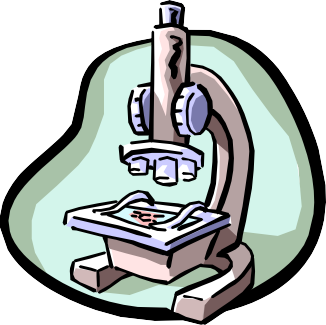 THE FILTERS
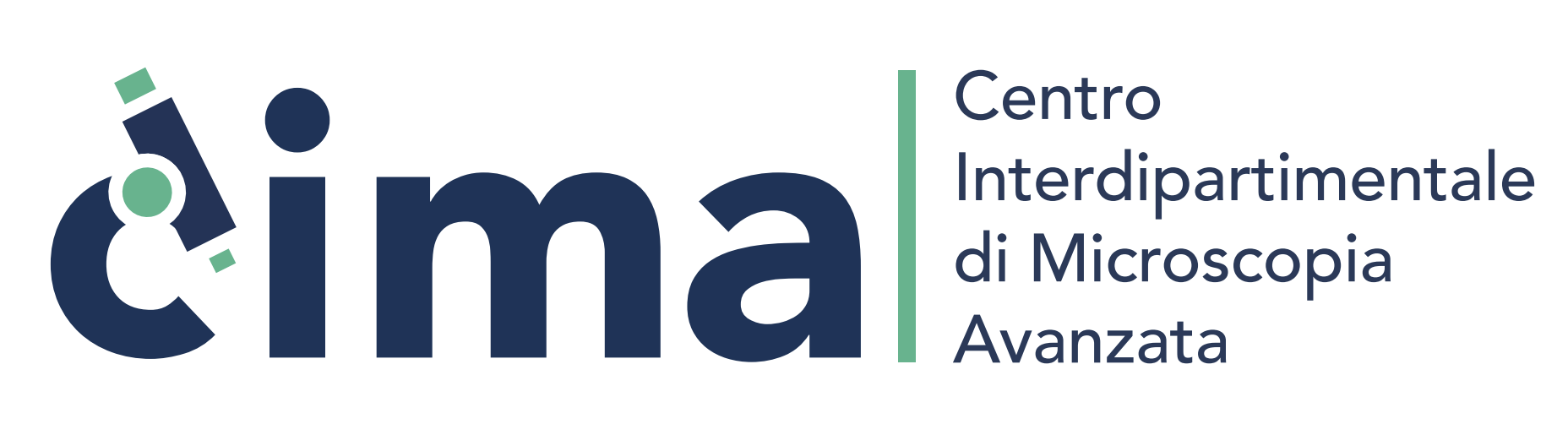 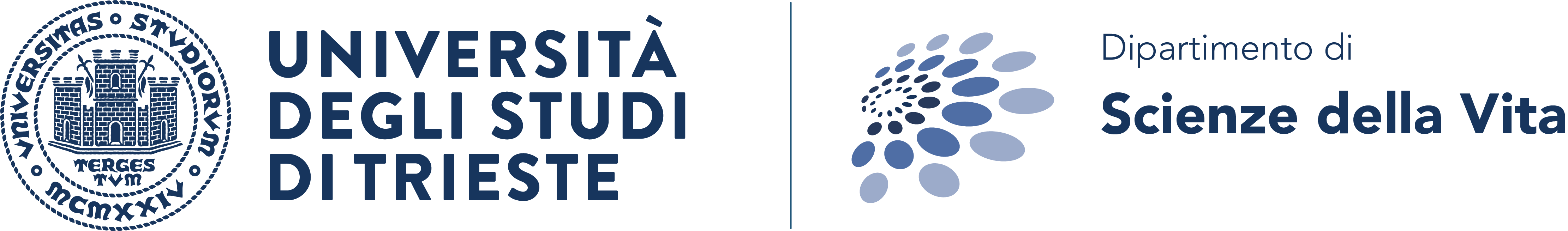 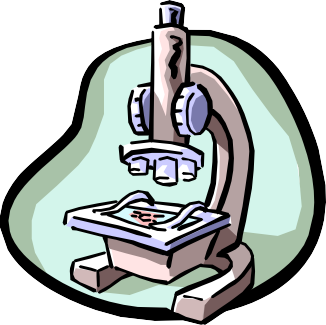 BASIC CONCEPTS
excitation light radiates specimen
weaker emitted light to make up the image is separated
use fact that the emitted light is of lower energy and has a longer wavelength
The fluorescent areas can be observed in the microscope and shine out against a dark background with high contrast
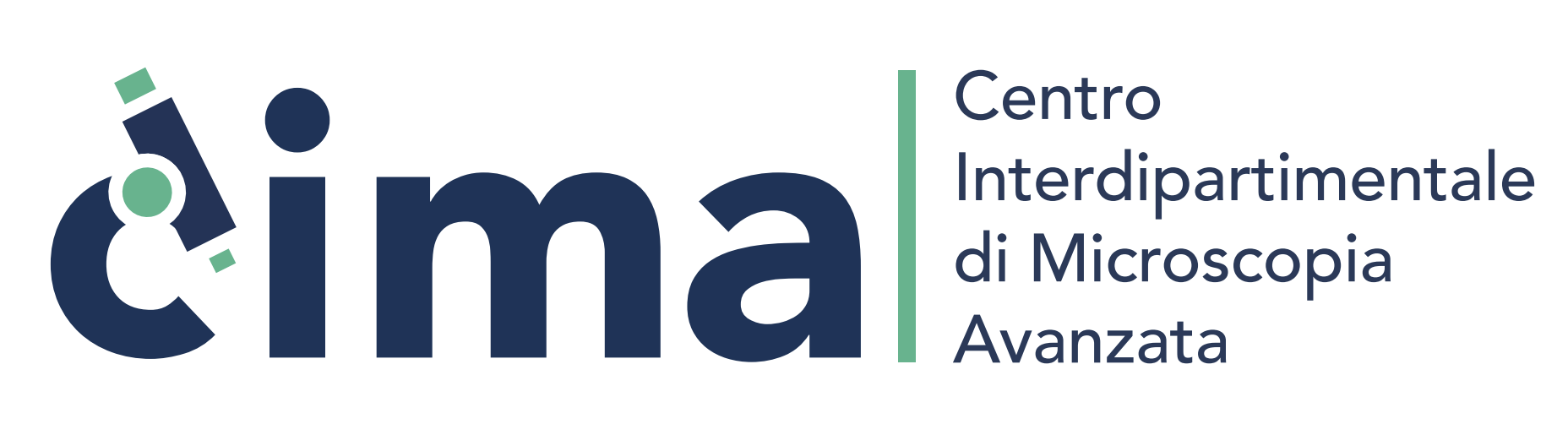 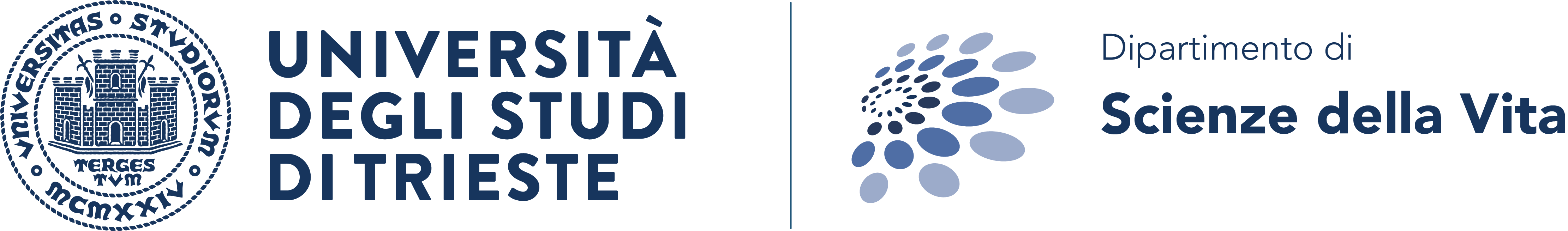 r
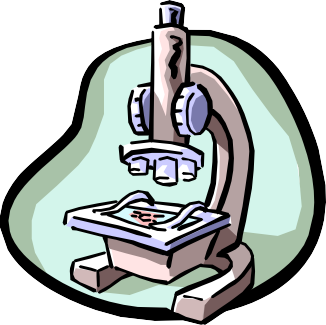 CHROMOPHORES
The “cube”
Actin - Rhodamine-phalloidin Imaged using an MRC 1000
Confocal Microscope, 40 x 1.3 NA Fluor
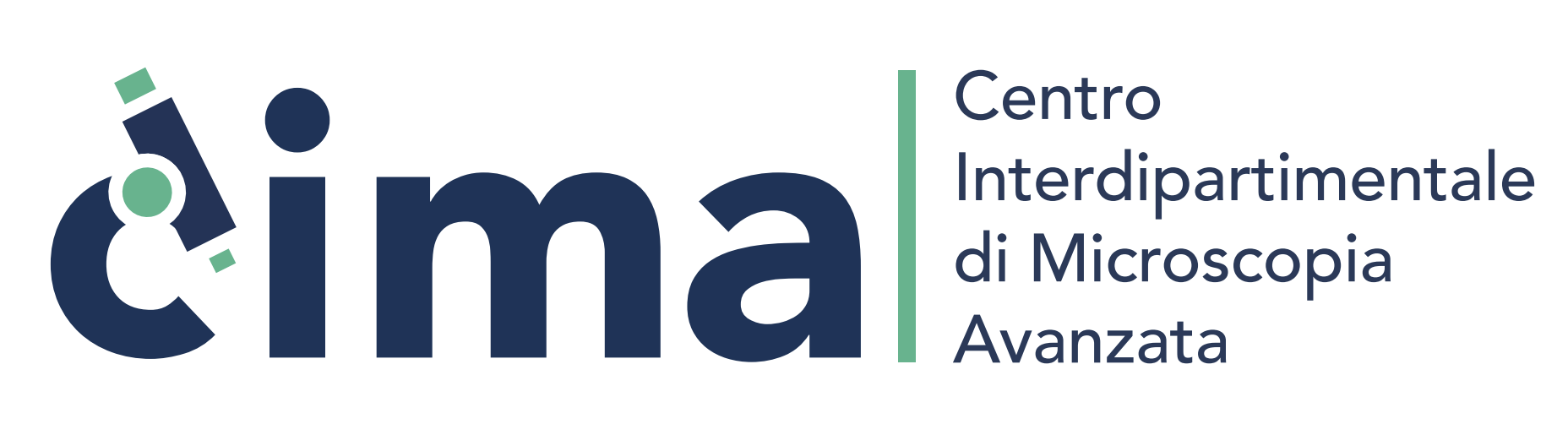 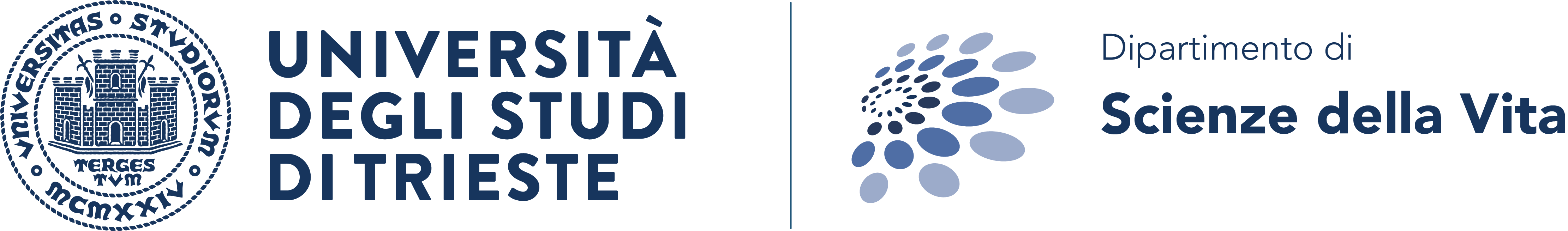 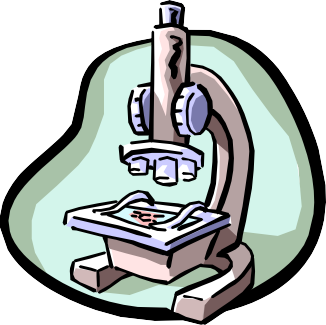 FLUOROPHORES (Fluorochromes, chromophores)
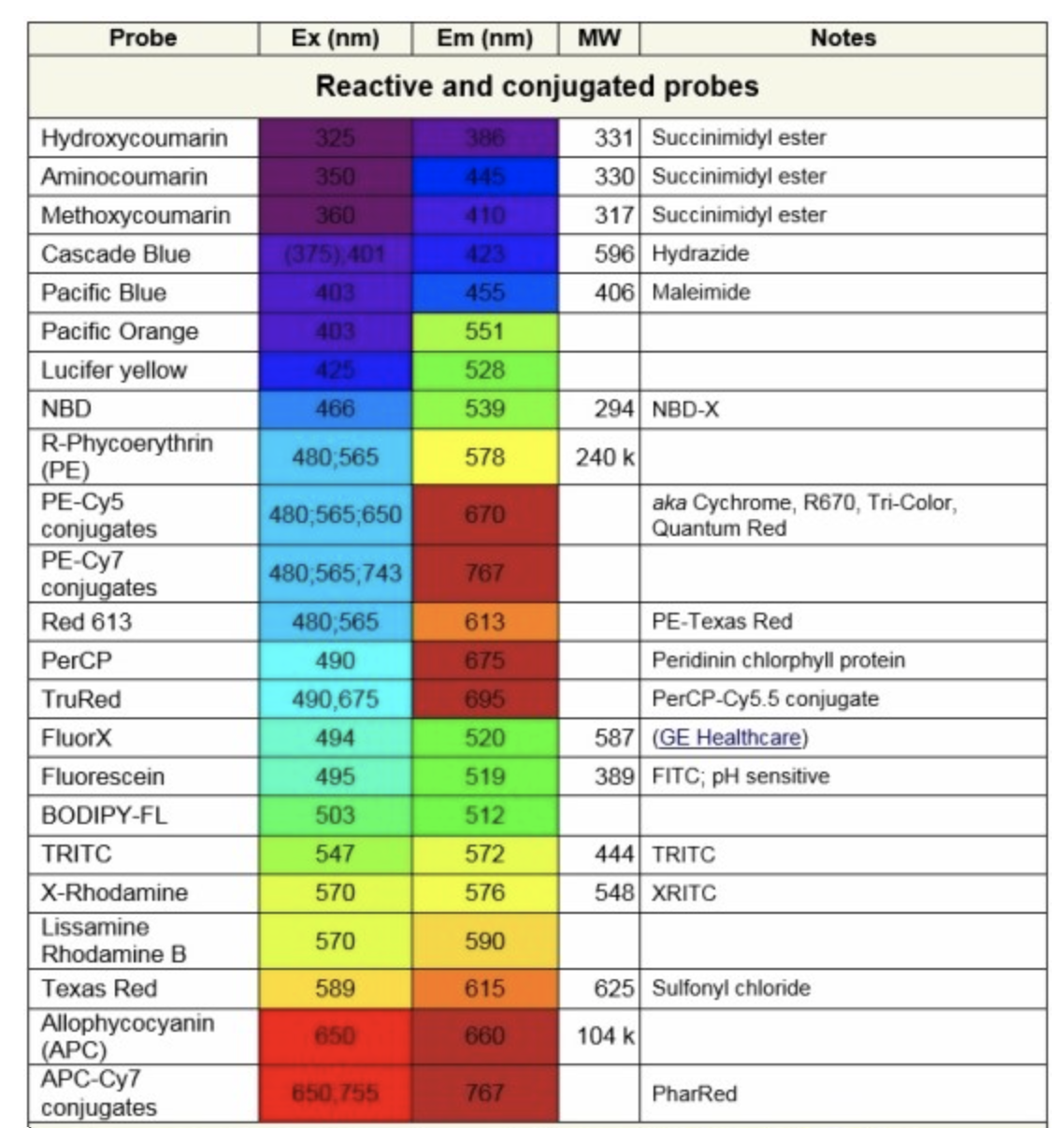 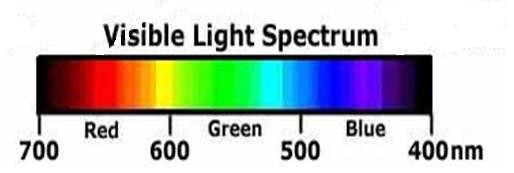 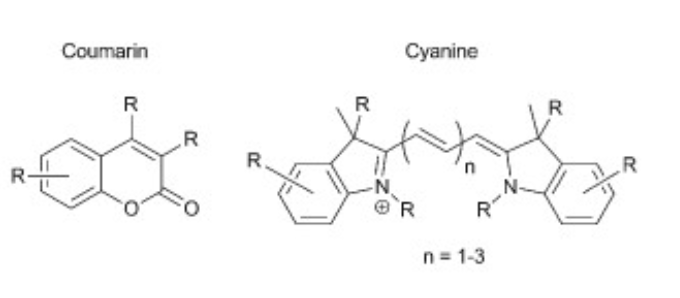 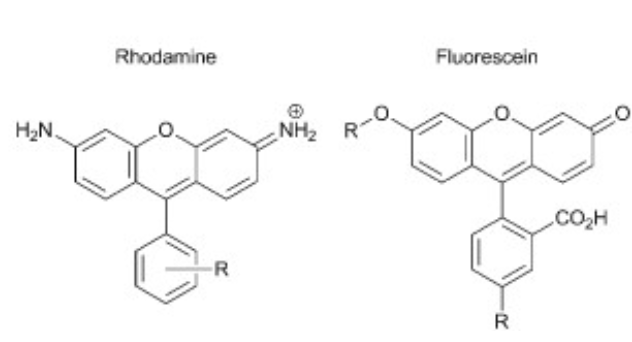 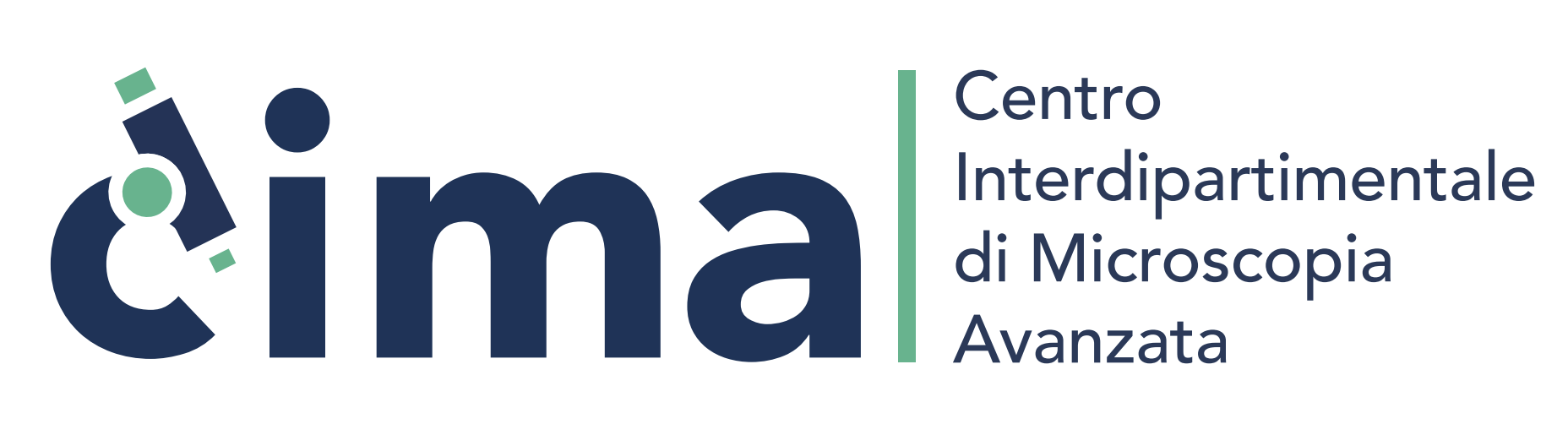 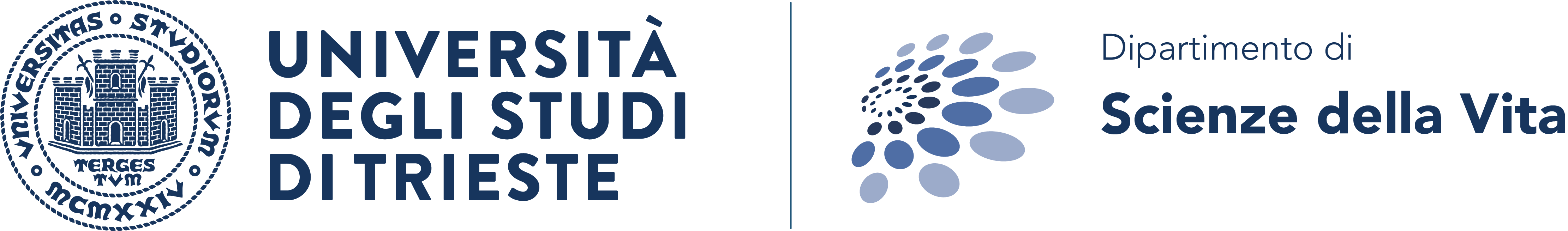 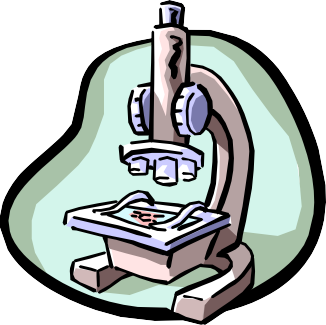 FLUORESCENT PROTEINS
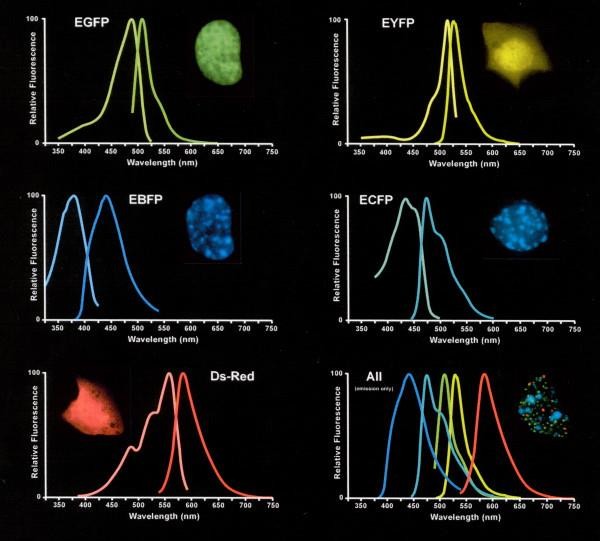 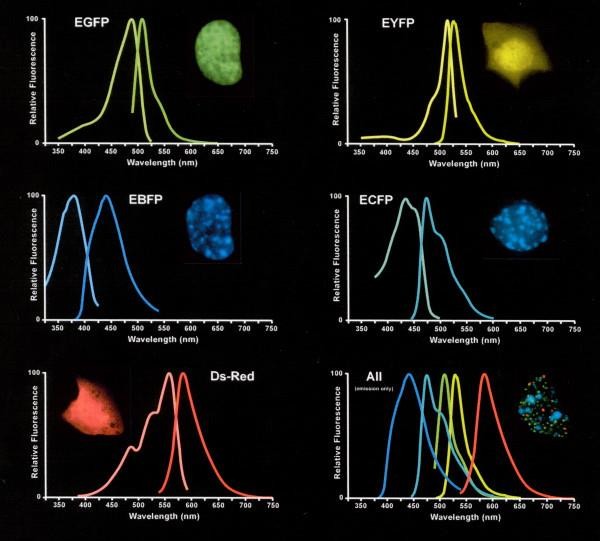 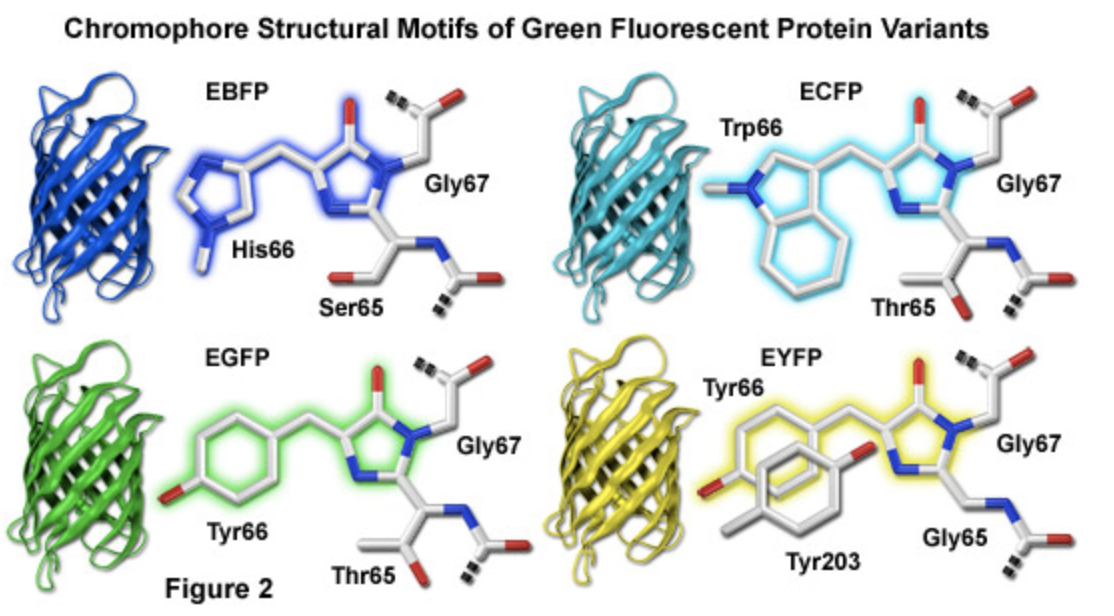 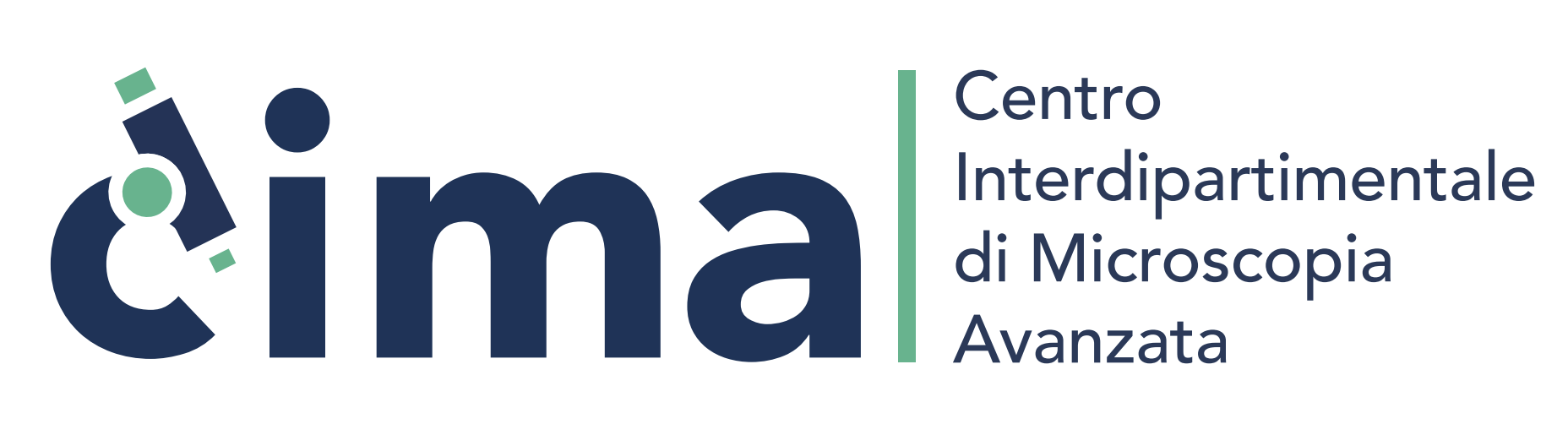 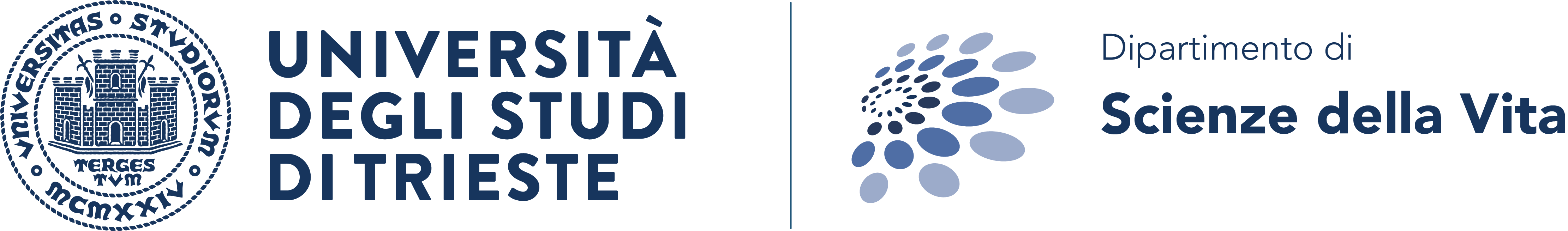 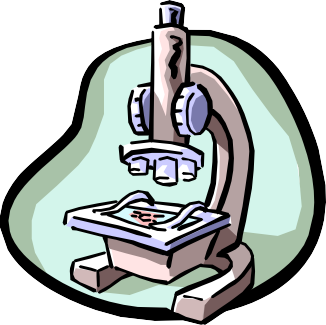 CONSIDERATIONS
The intensity
 is related to the probability of the event
Wavelength relates to the energy of the light absorbed or
emitted
the longer the wavelength the lower the energy
the shorter the wavelength the higher the energy
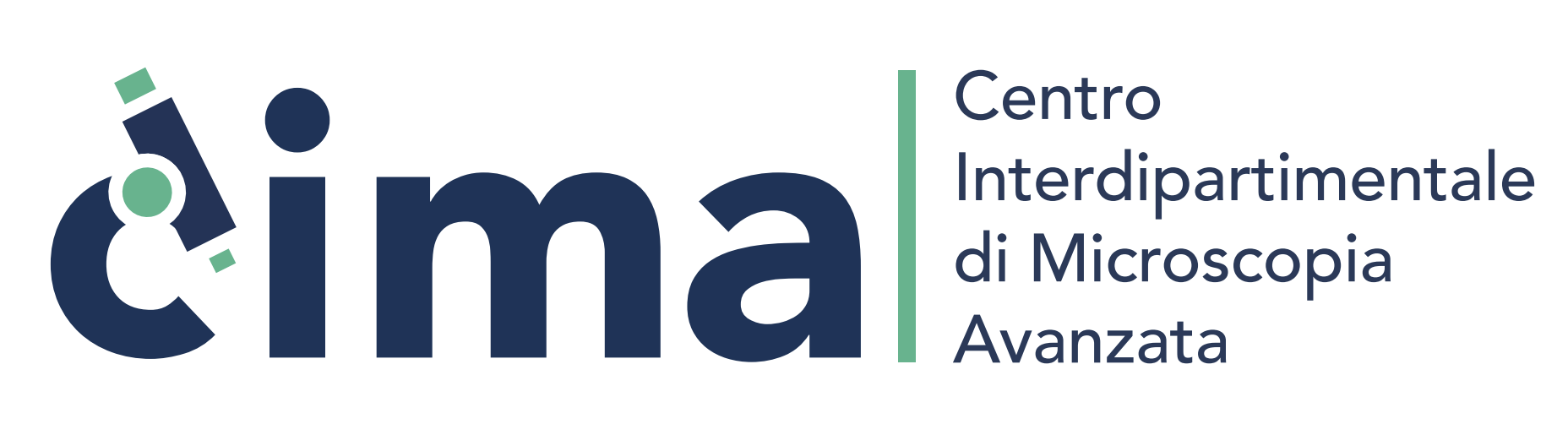 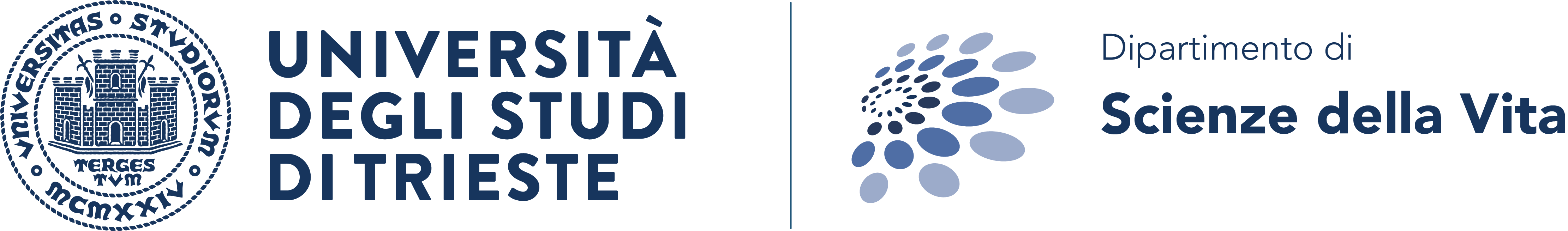 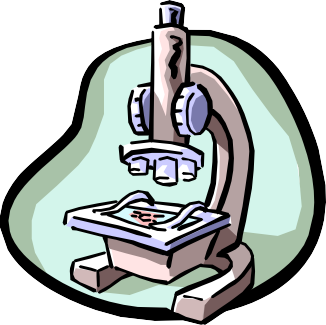 STAINING
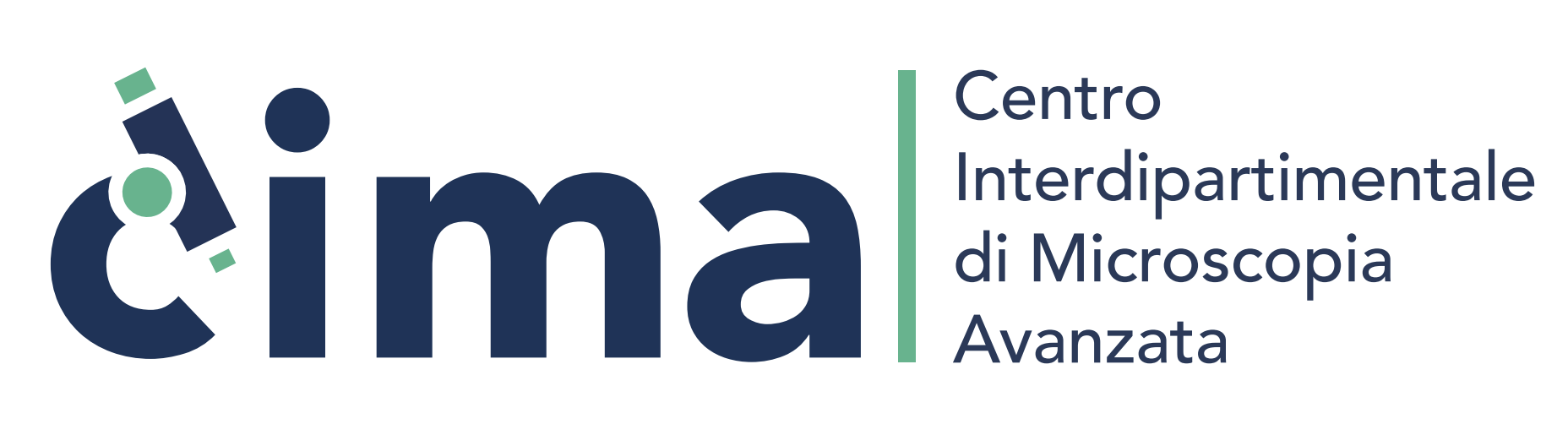 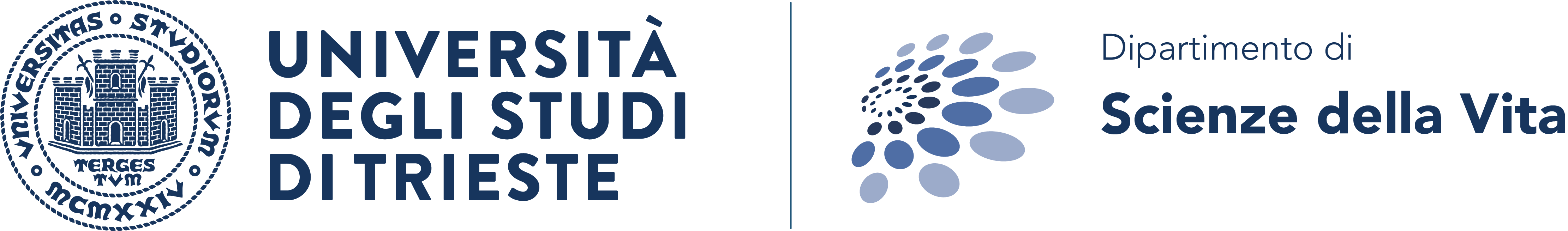 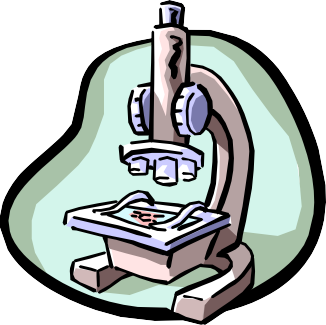 DNA PROBES
Acridine Orange
Metachromatic dye
concentration dependent emission
double stranded NA - Green
single stranded NA - Red
AT/GC binding dyes
AT rich: DAPI, Hoechst, quinacrine
GC rich: antibiotics bleomycin, chromamycin olivomycin, rhodamine 800
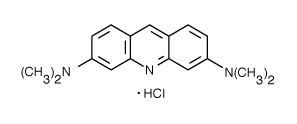 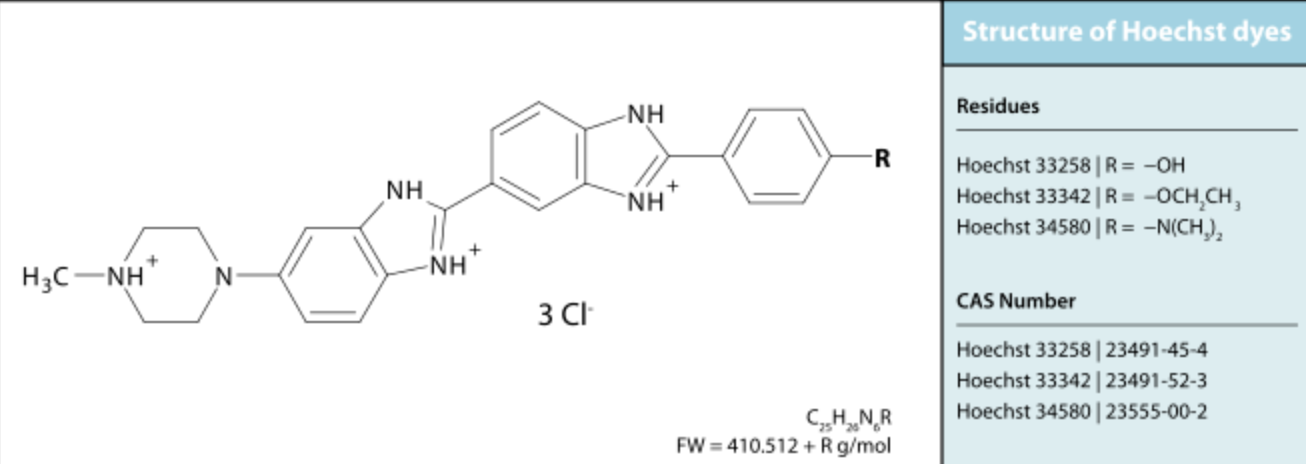 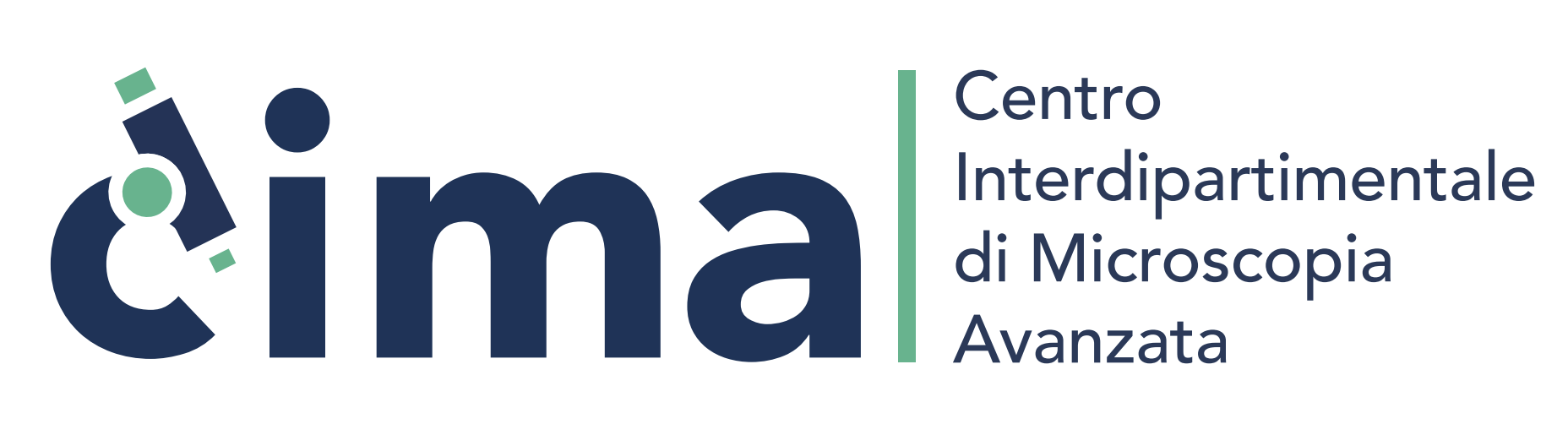 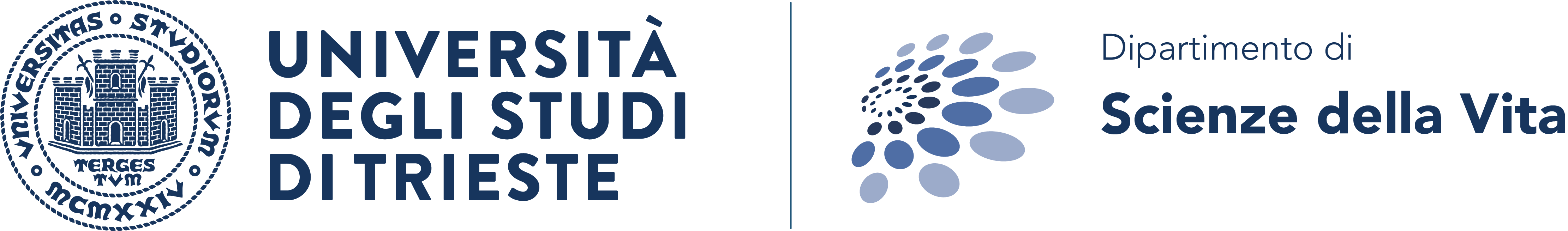 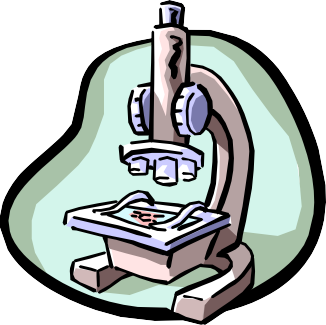 PROBES FOR IONS
Em405/480 Em490 Em525 Em510
Ex350 Ex350 Ex488 Ex330/360
INDO-1
QUIN-2
Fluo-3
Fura -2
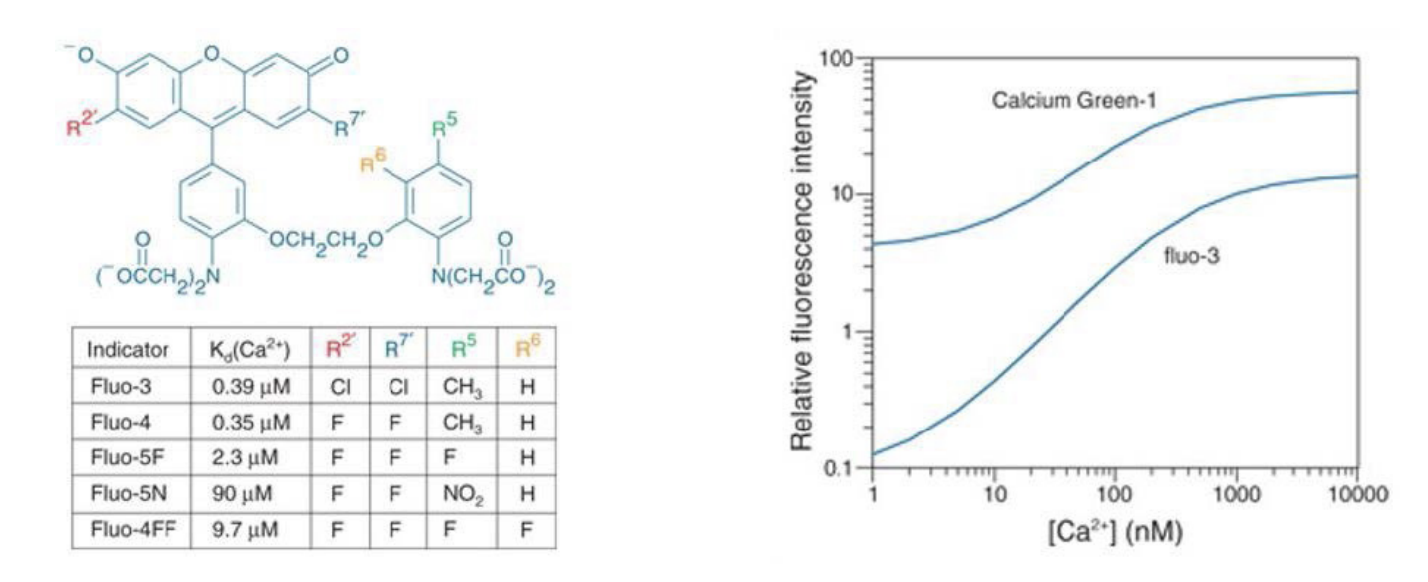 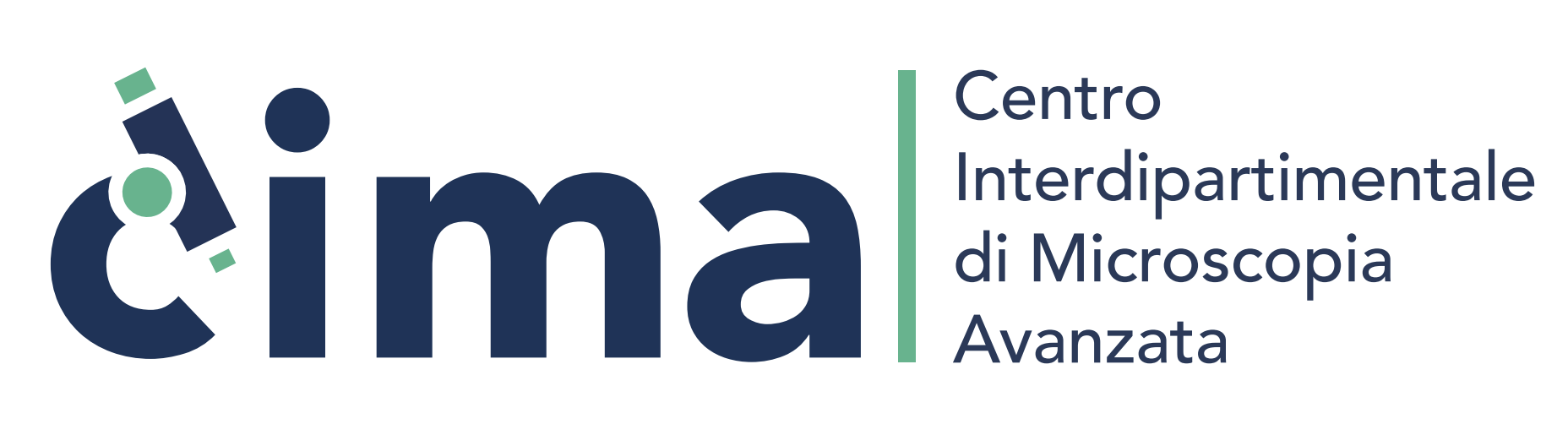 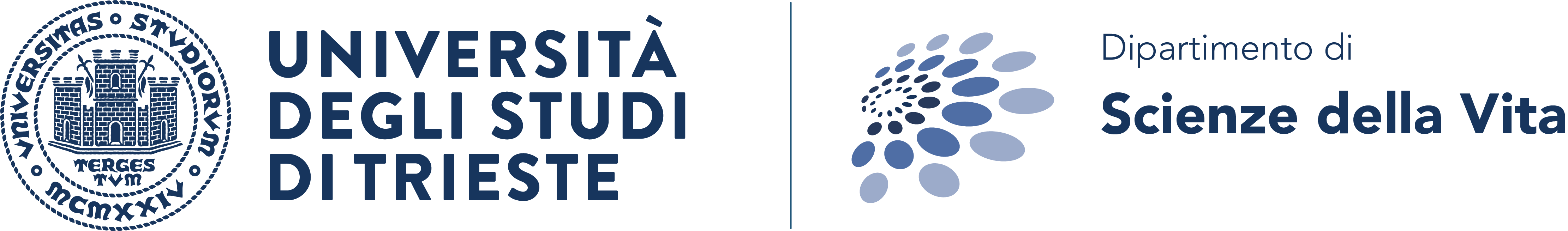 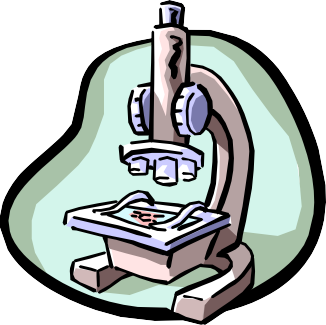 PROBES FOR IONS
Em405/480 Em490 Em525 Em510
Ex350 Ex350 Ex488 Ex330/360
INDO-1
QUIN-2
Fluo-3
Fura -2
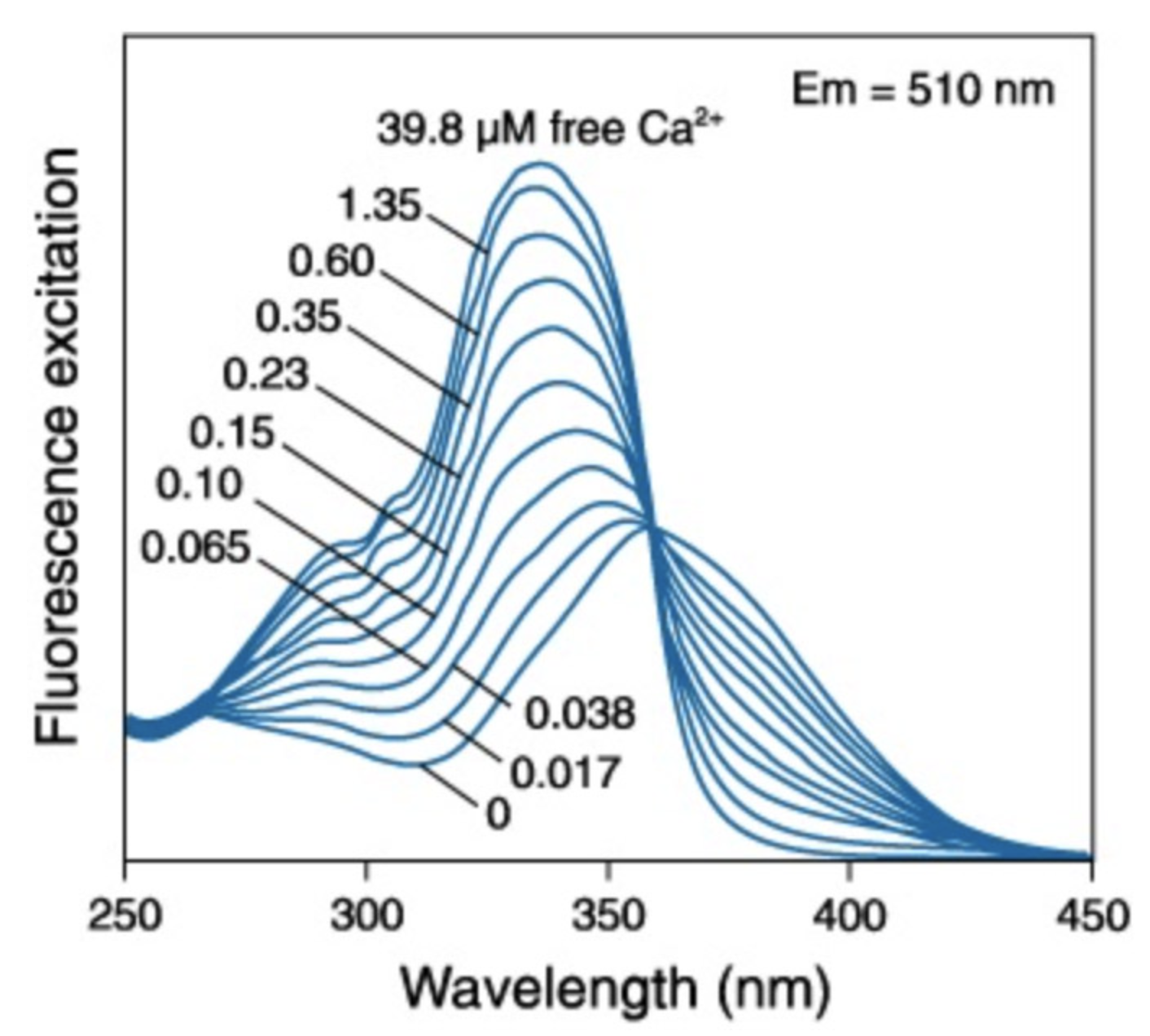 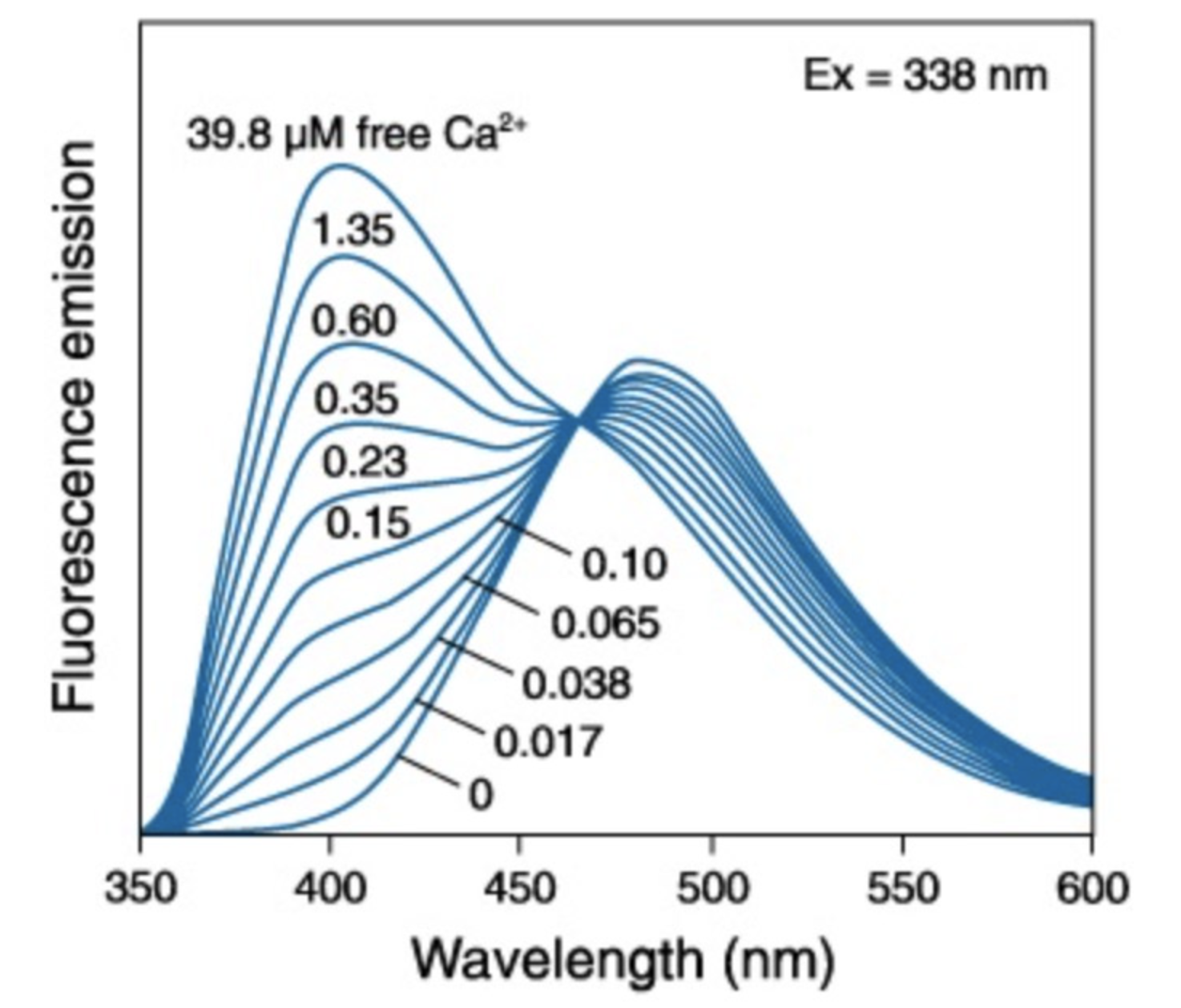 Indo1
Fura2
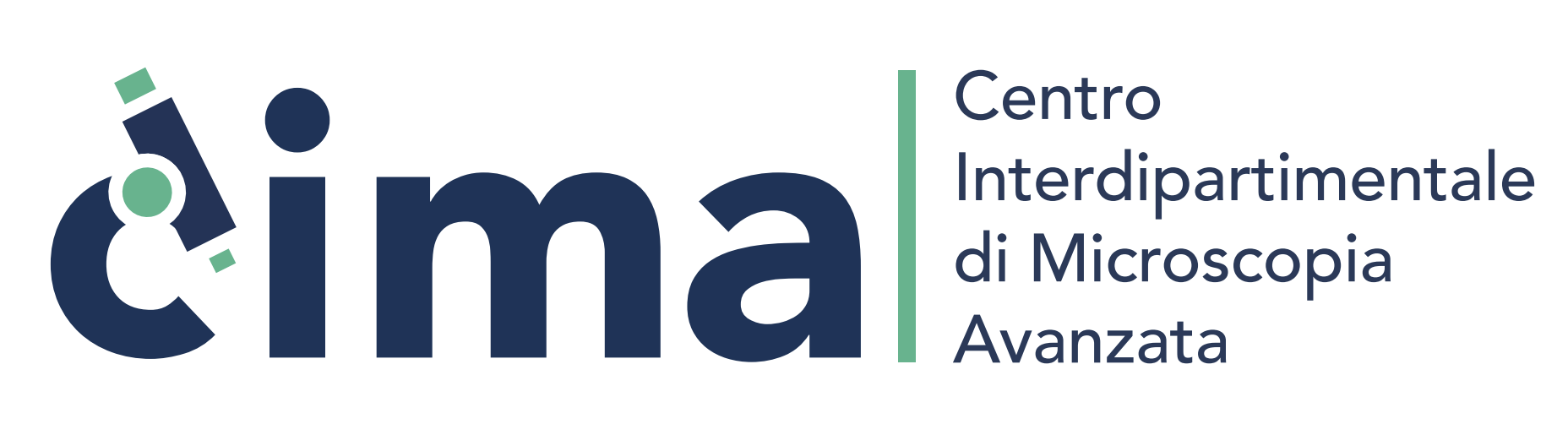 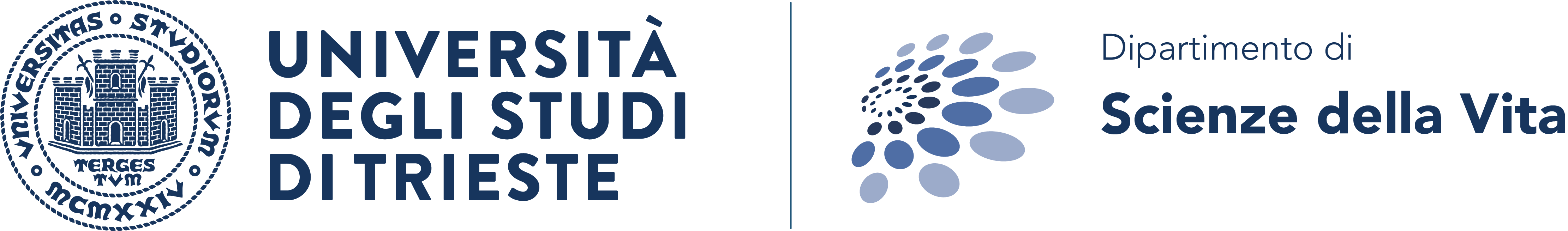 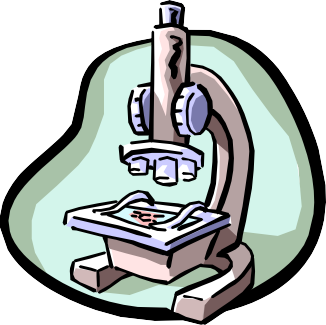 PH SENSITIVE INDICATORS
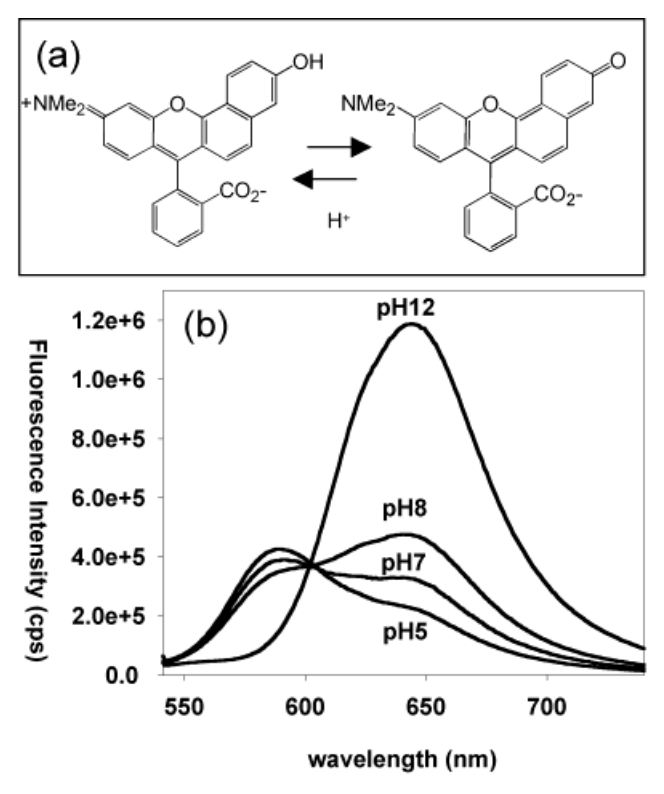 SNARF-1
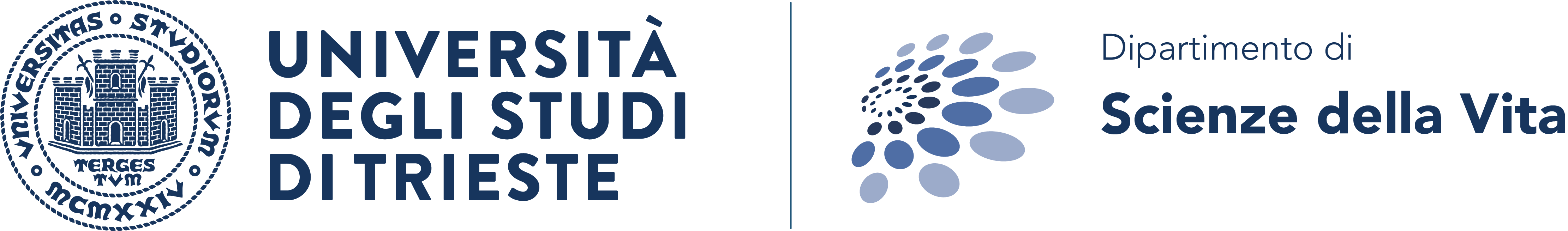 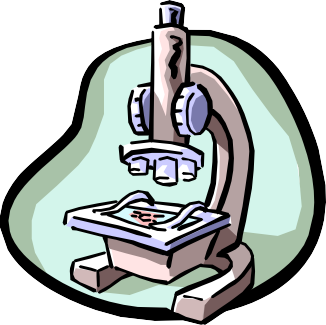 SPECIFIC ORGANELLE PROBES
Probe
Site	Excitation	Emission

GOLGI	505
GOLGI	488
LIPID	350
LIPID	350
MITOCHONDRIA	488
LIPID	488
LIPID	550
LIPID	488
BODIPY NBD DPH
TMA-DPH RHODAMINE 123 DIO
DII-CN-(5)
DIO-CN-(3)
511
525
420
420
525
500
565
500
BODIPY - borate-dipyrromethene complexes DPH – diphenylhexatriene
NBD - nitrobenzoxadiazole TMA - trimethylammonium
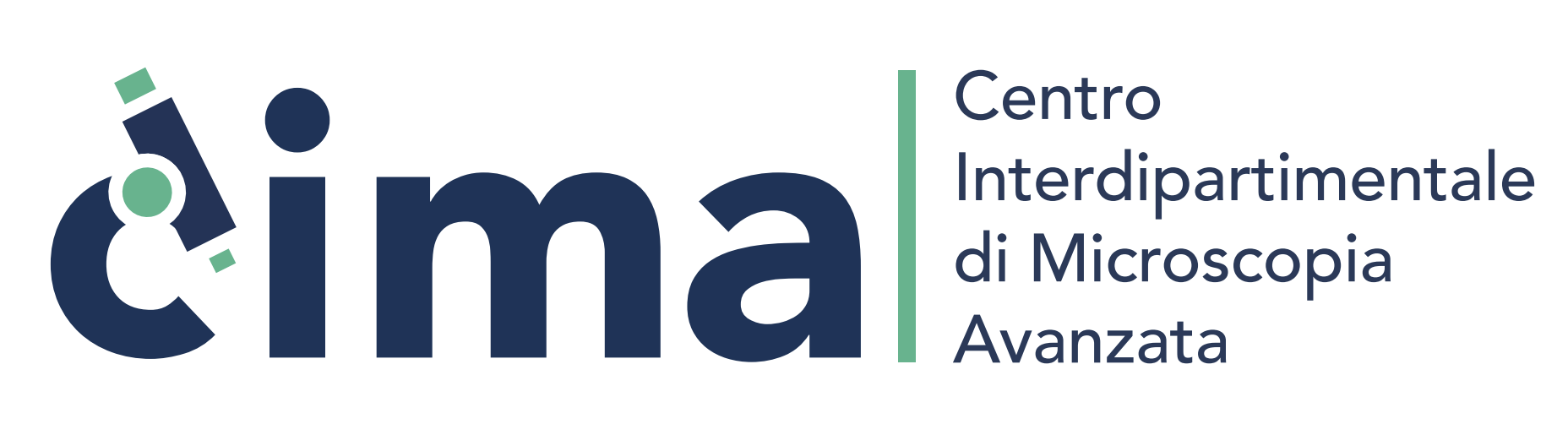 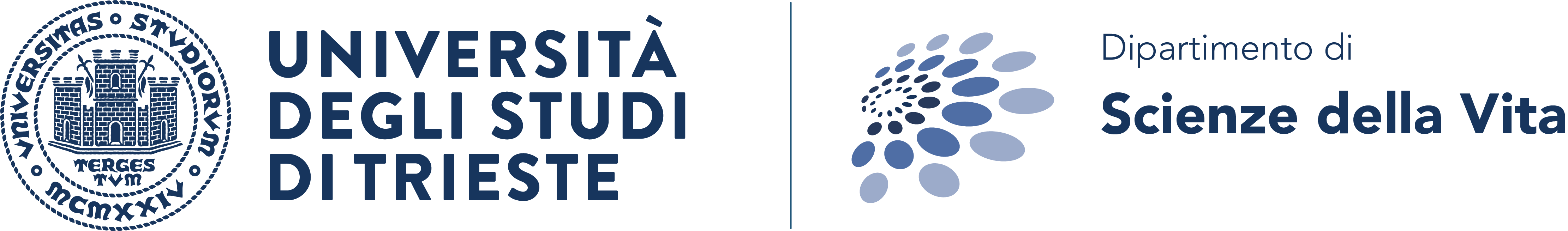 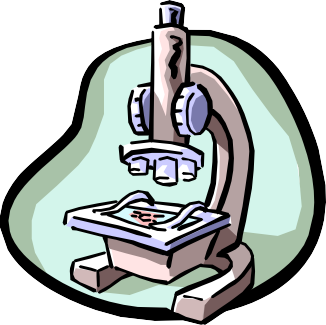 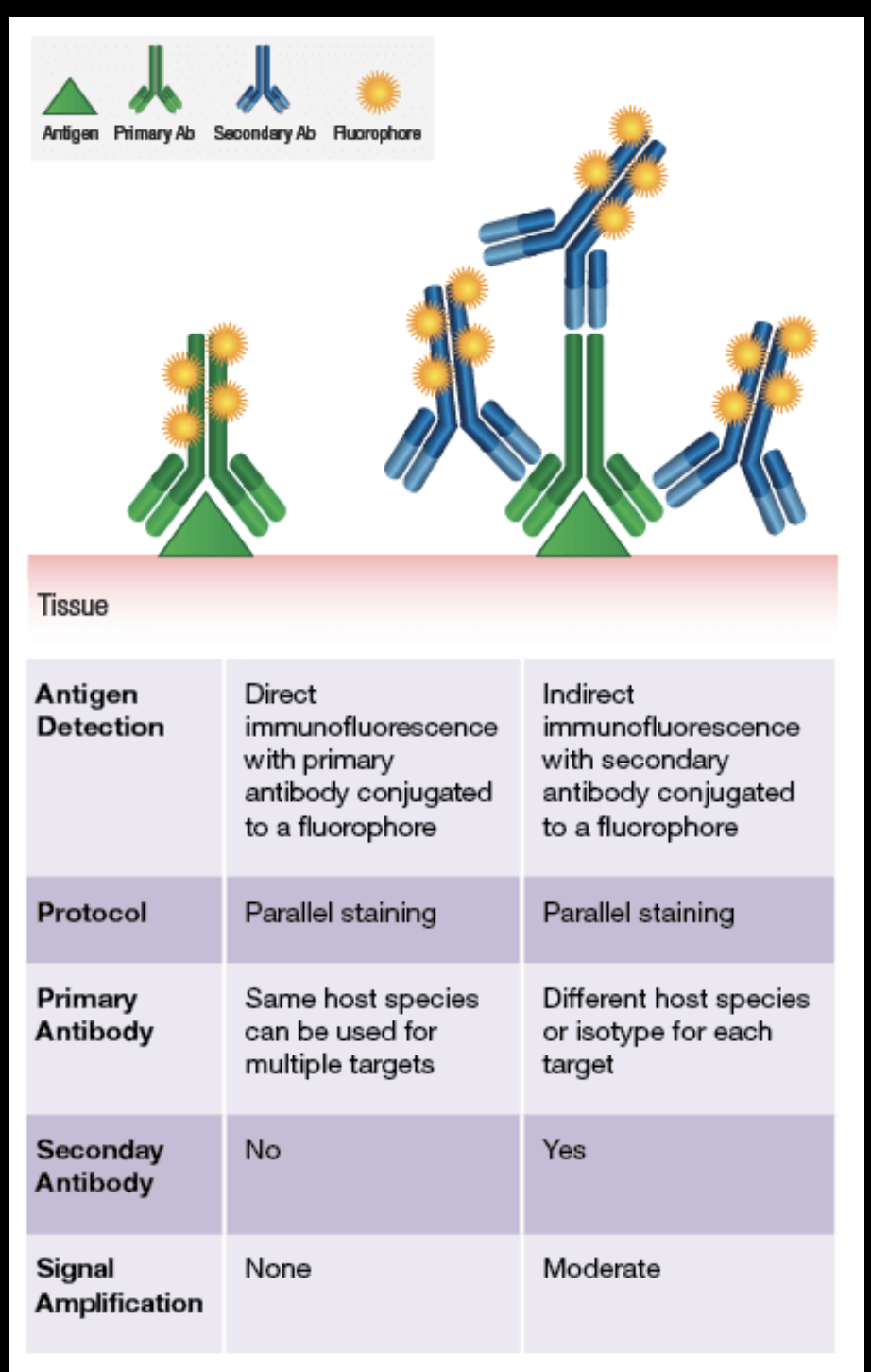 Fluorophore-conjugated ANTIBODIES
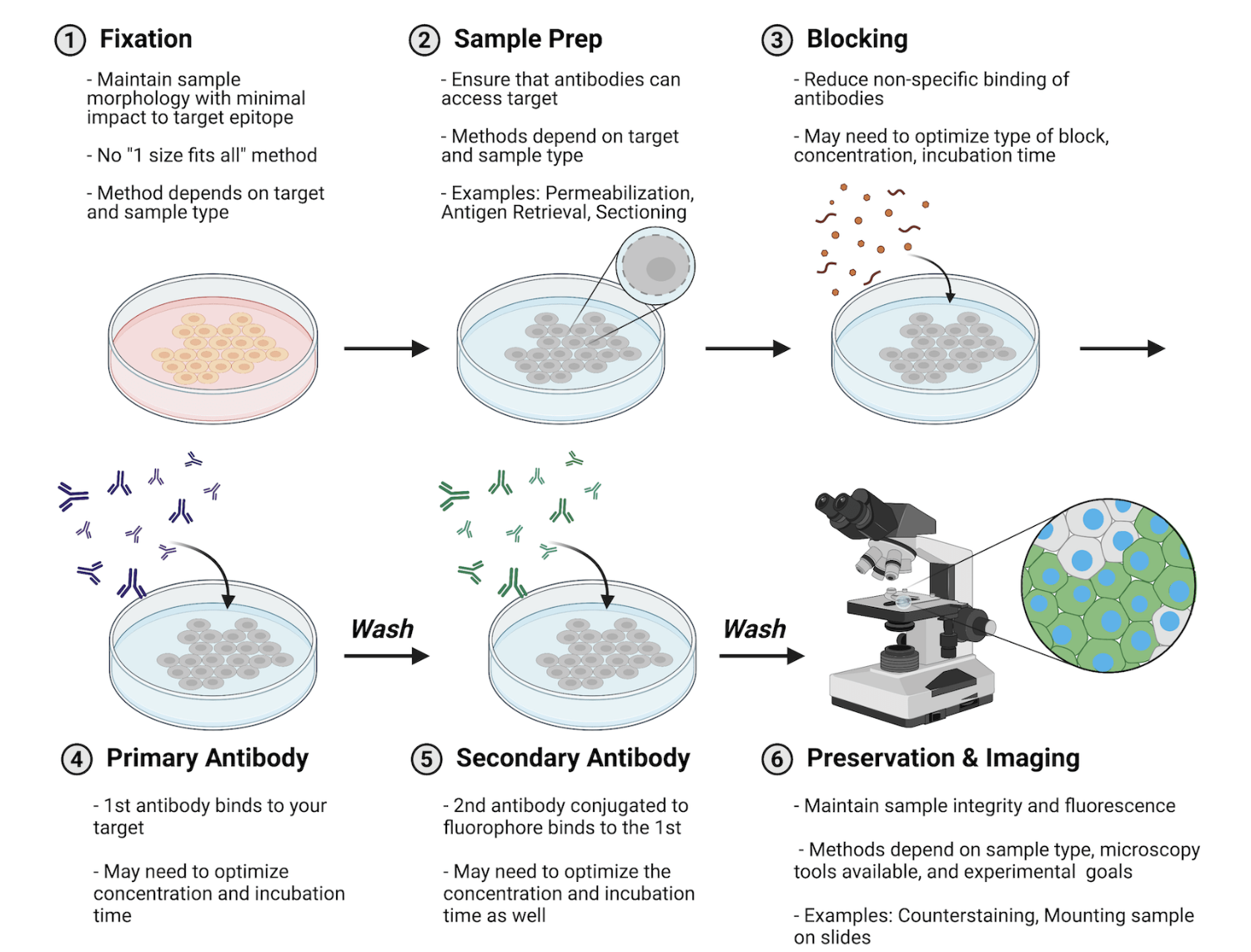 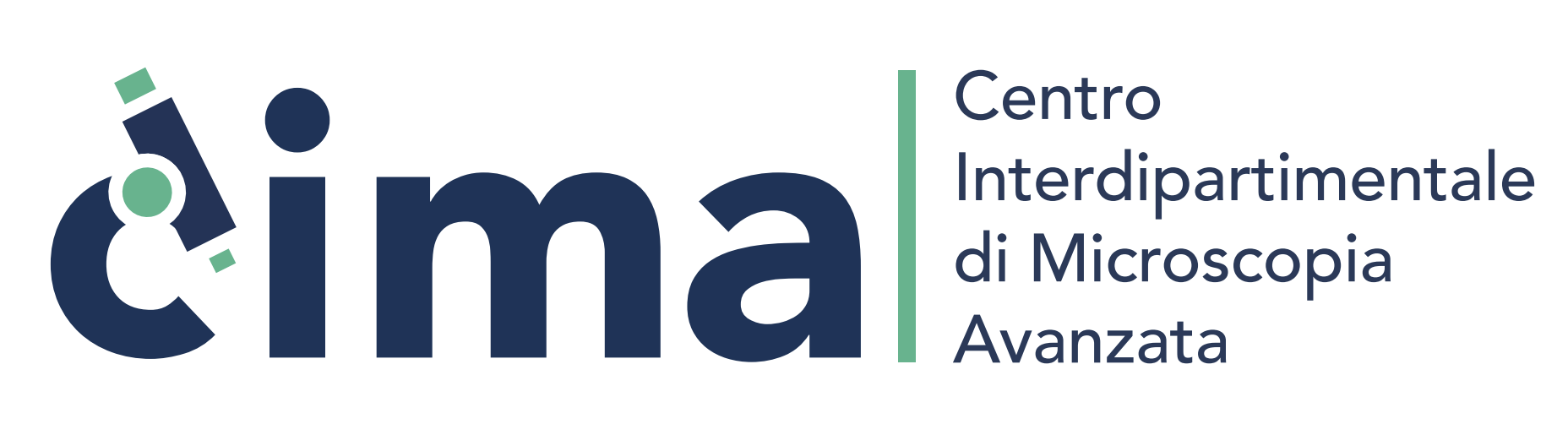 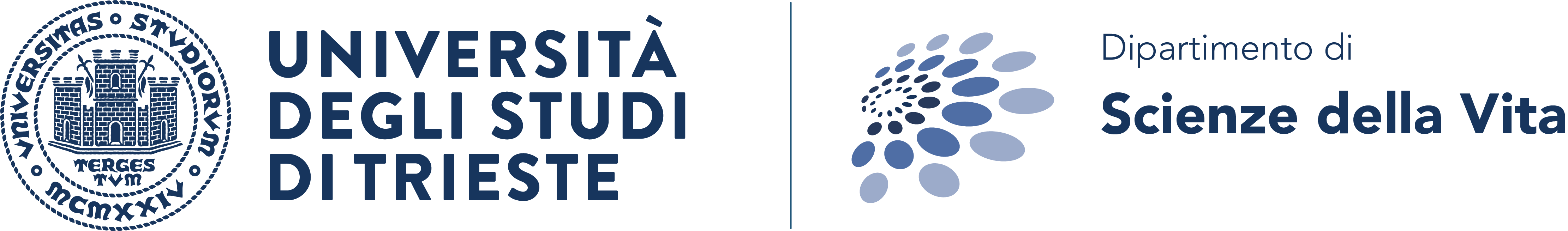 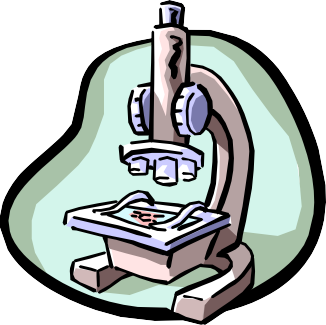 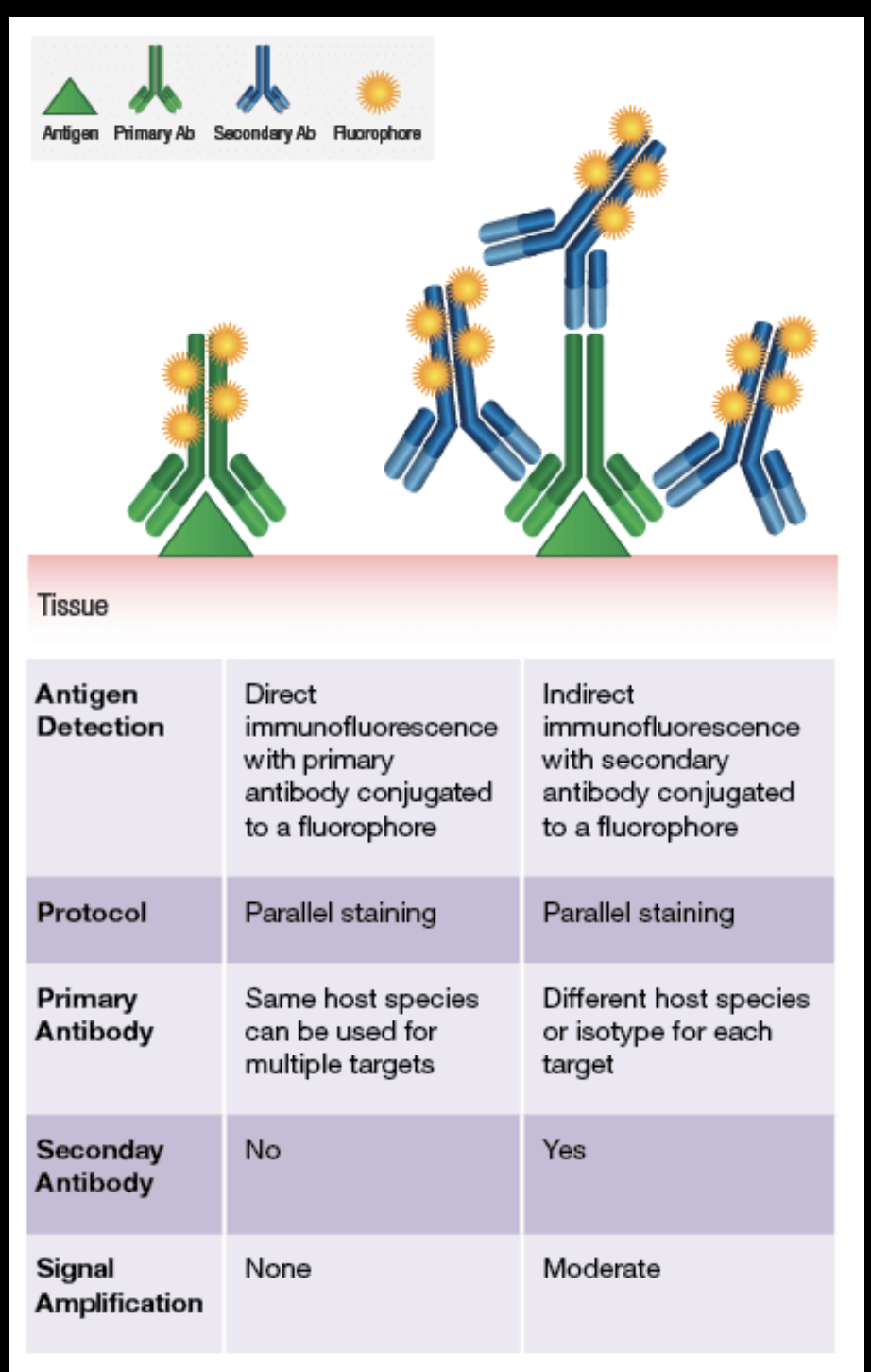 Fluorophore-conjugated ANTIBODIES
Which target protein? -> Selection for specificity

Accessability of target (cell surface, intracellular)

Permeabilisation after fixation

Blocking of unspecific sites

Controls for specificity of antibody

Mounting
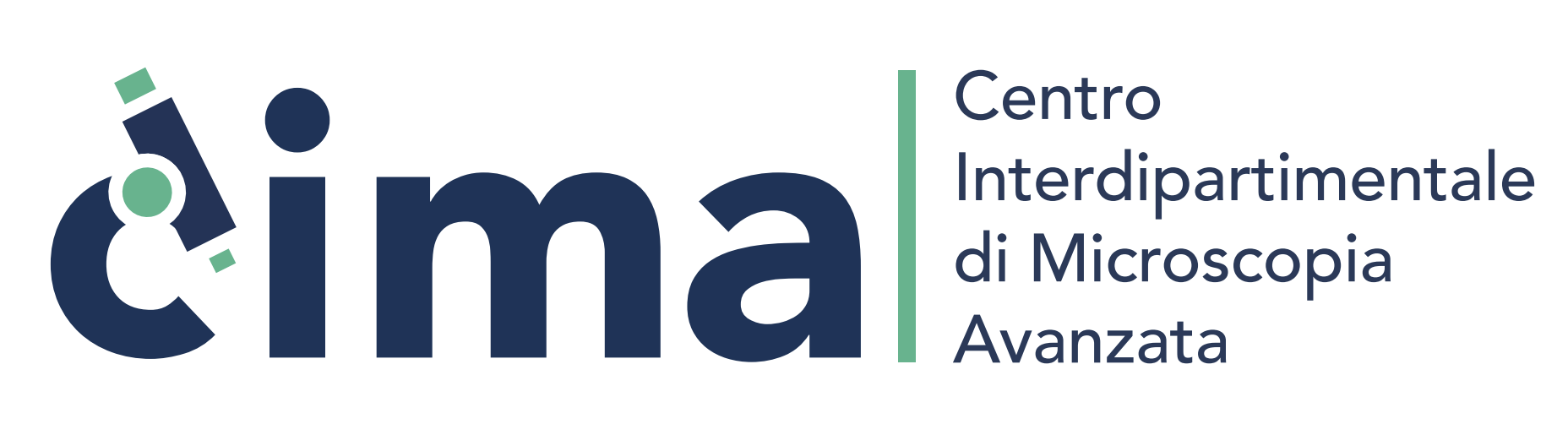 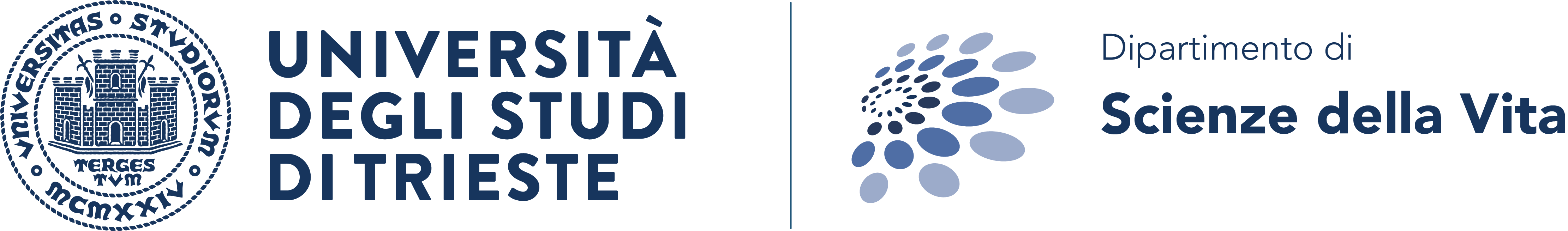 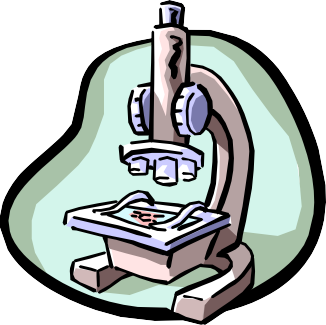 FILTER COMBINATIONS
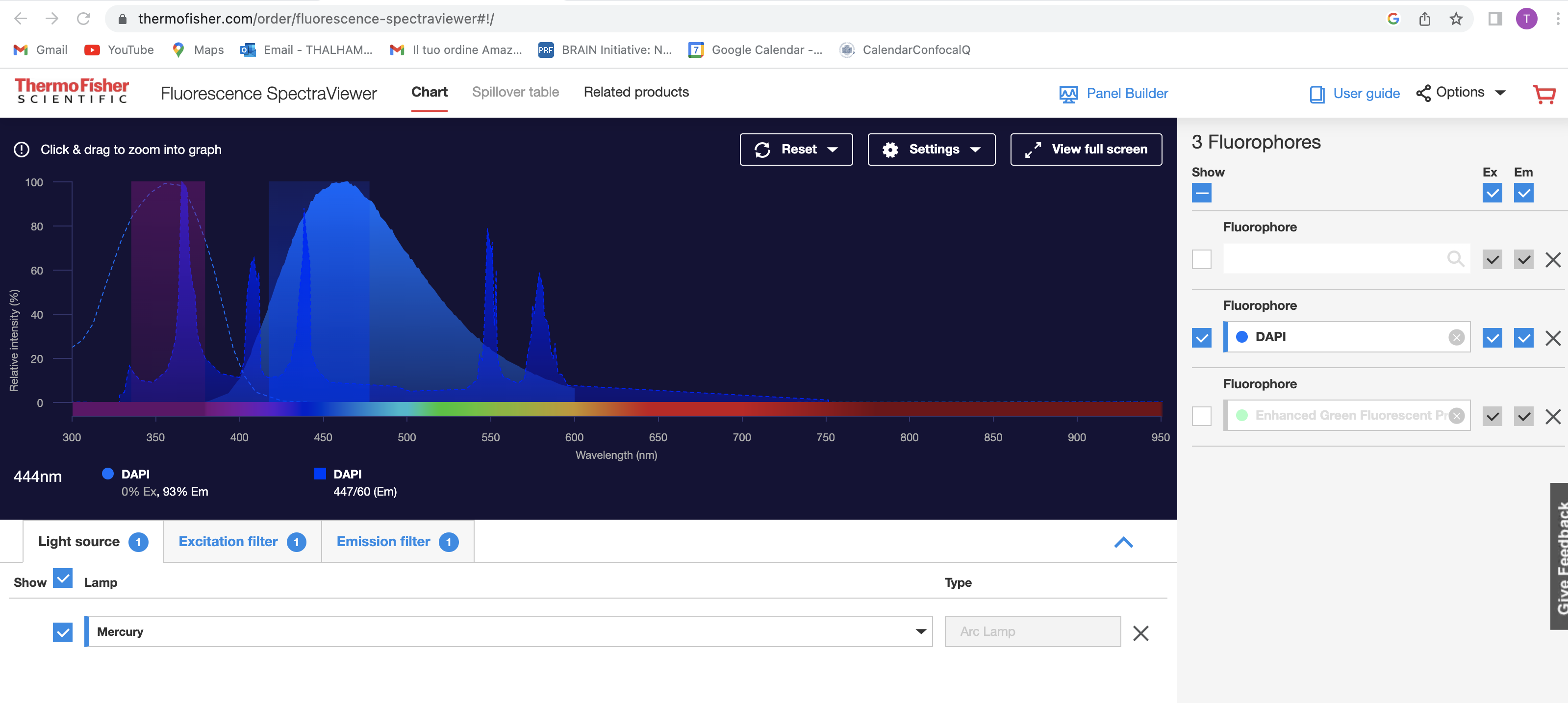 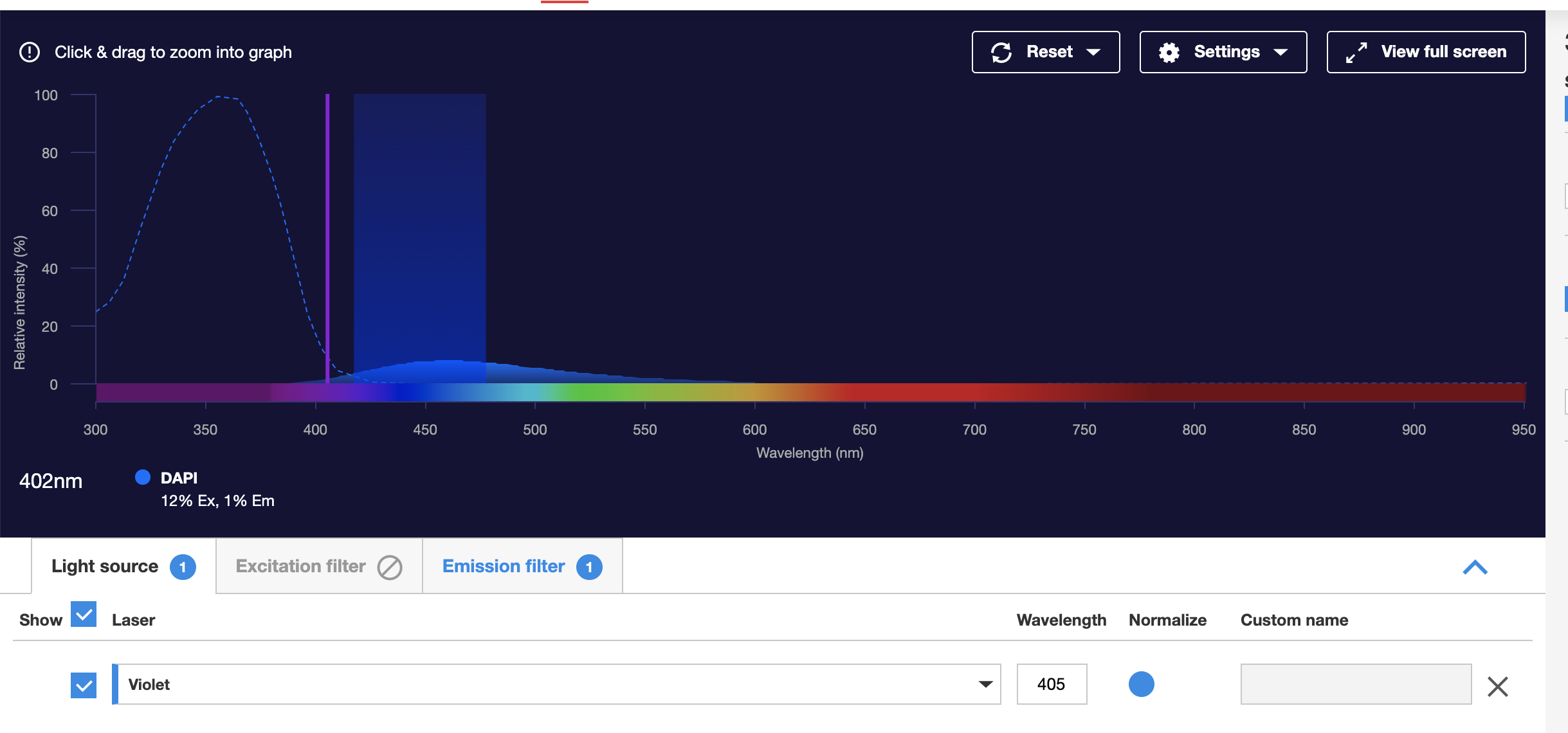 https://www.thermofisher.com/order/fluorescence-spectraviewer#!/
Beware of light source!!
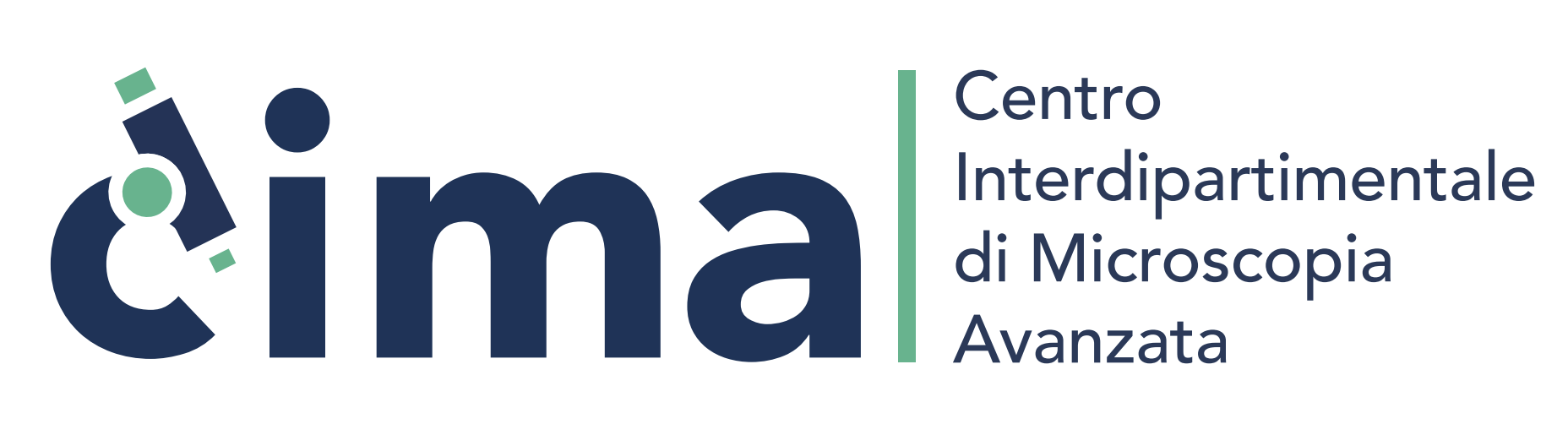 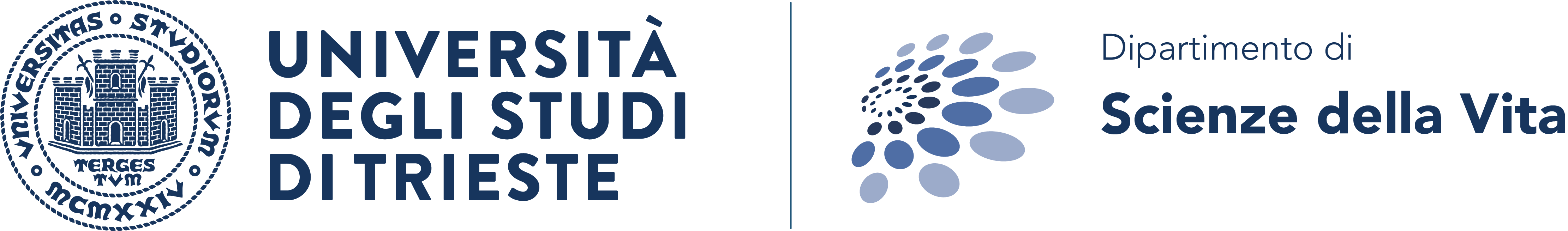 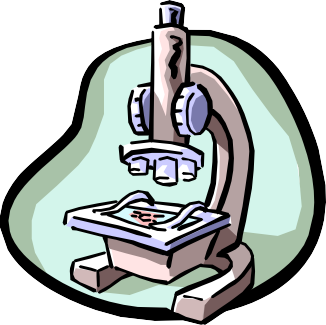 FILTER COMBINATIONS
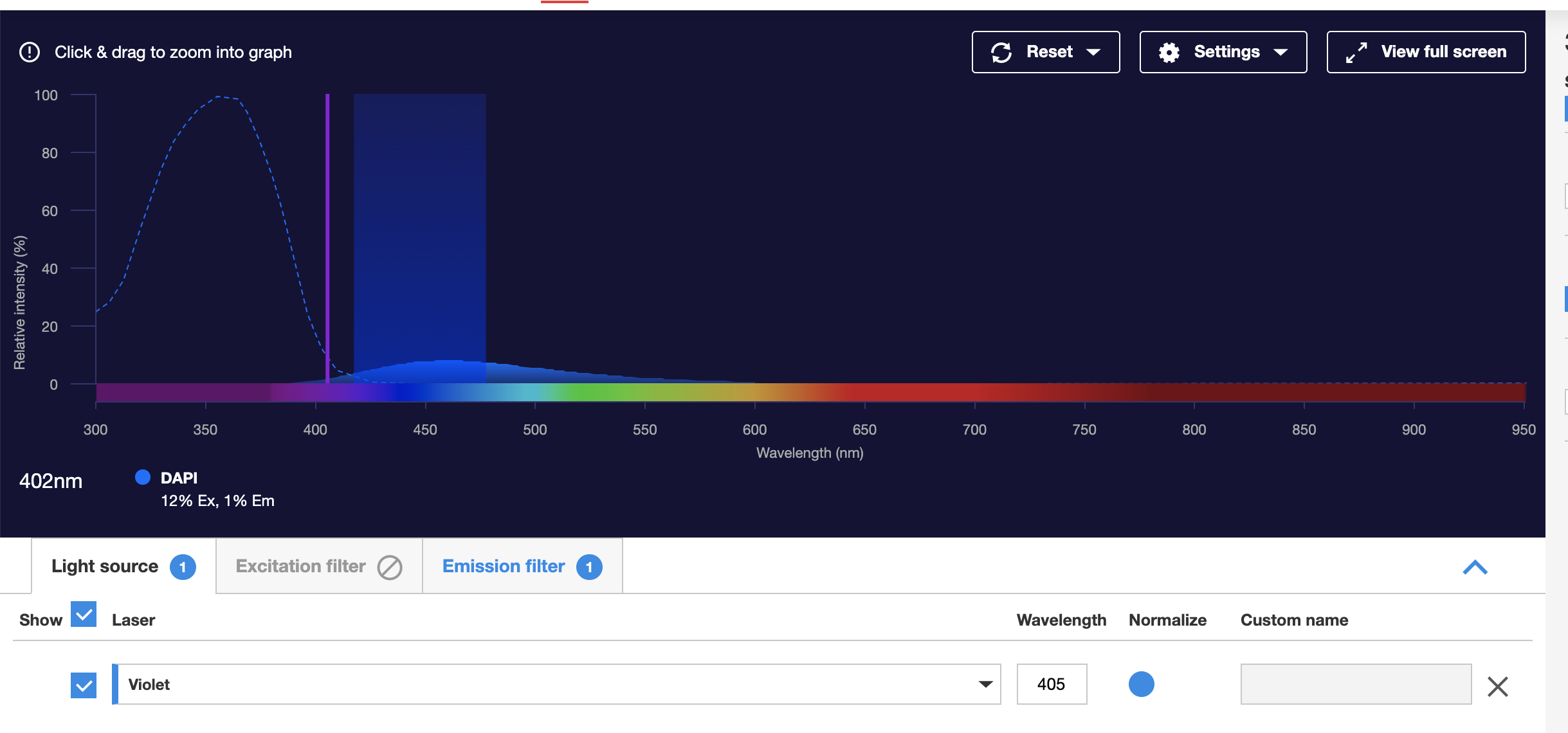 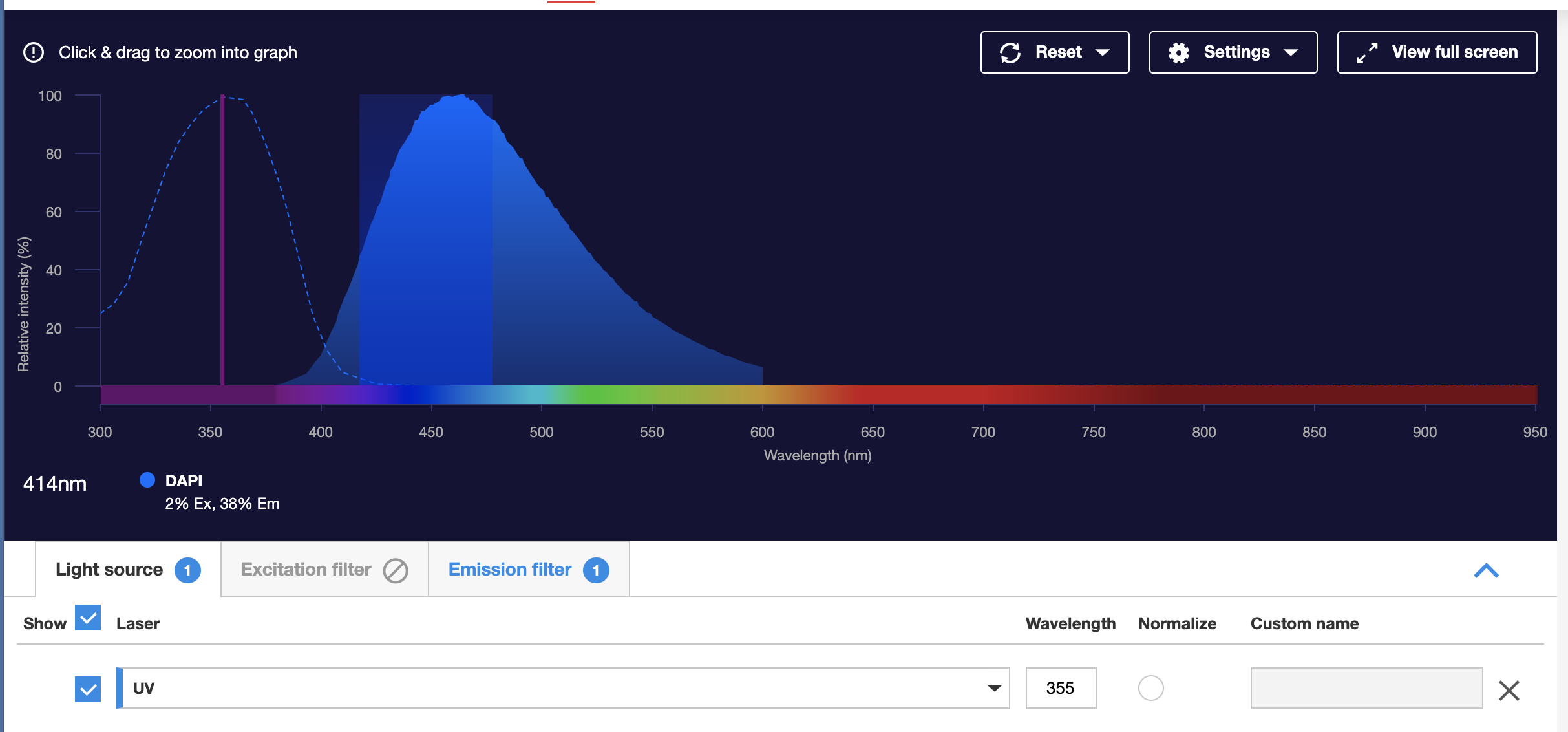 https://www.thermofisher.com/order/fluorescence-spectraviewer#!/
Beware of light source!!
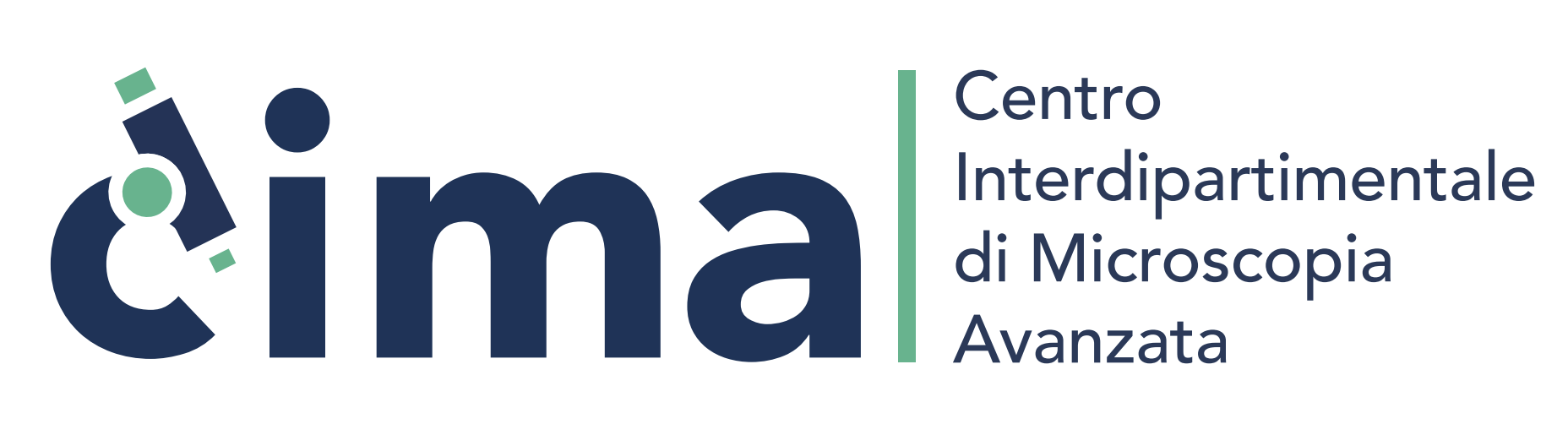 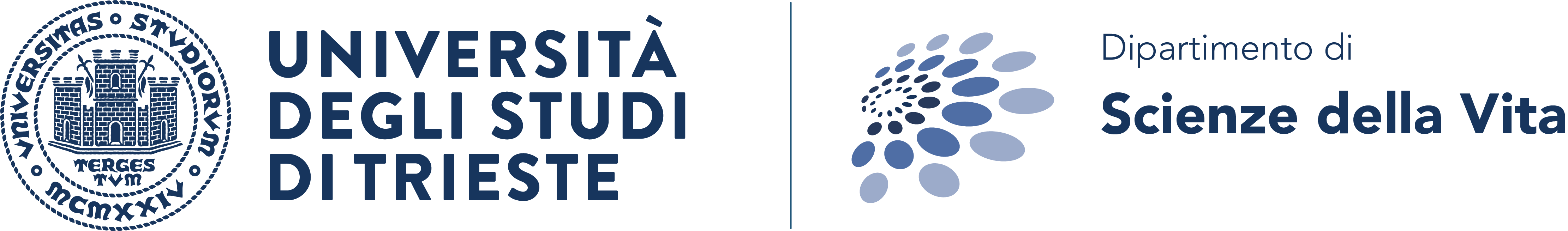 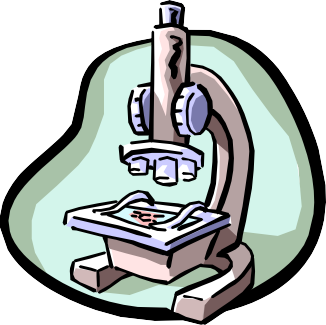 FILTER COMBINATIONS
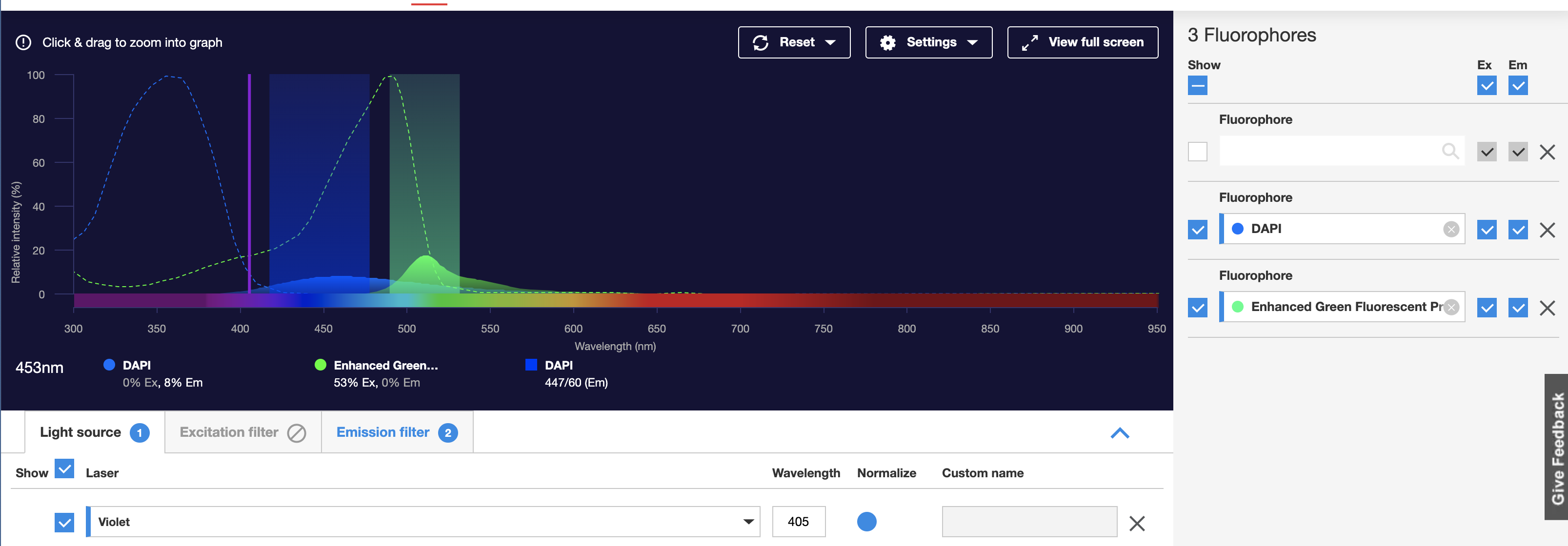 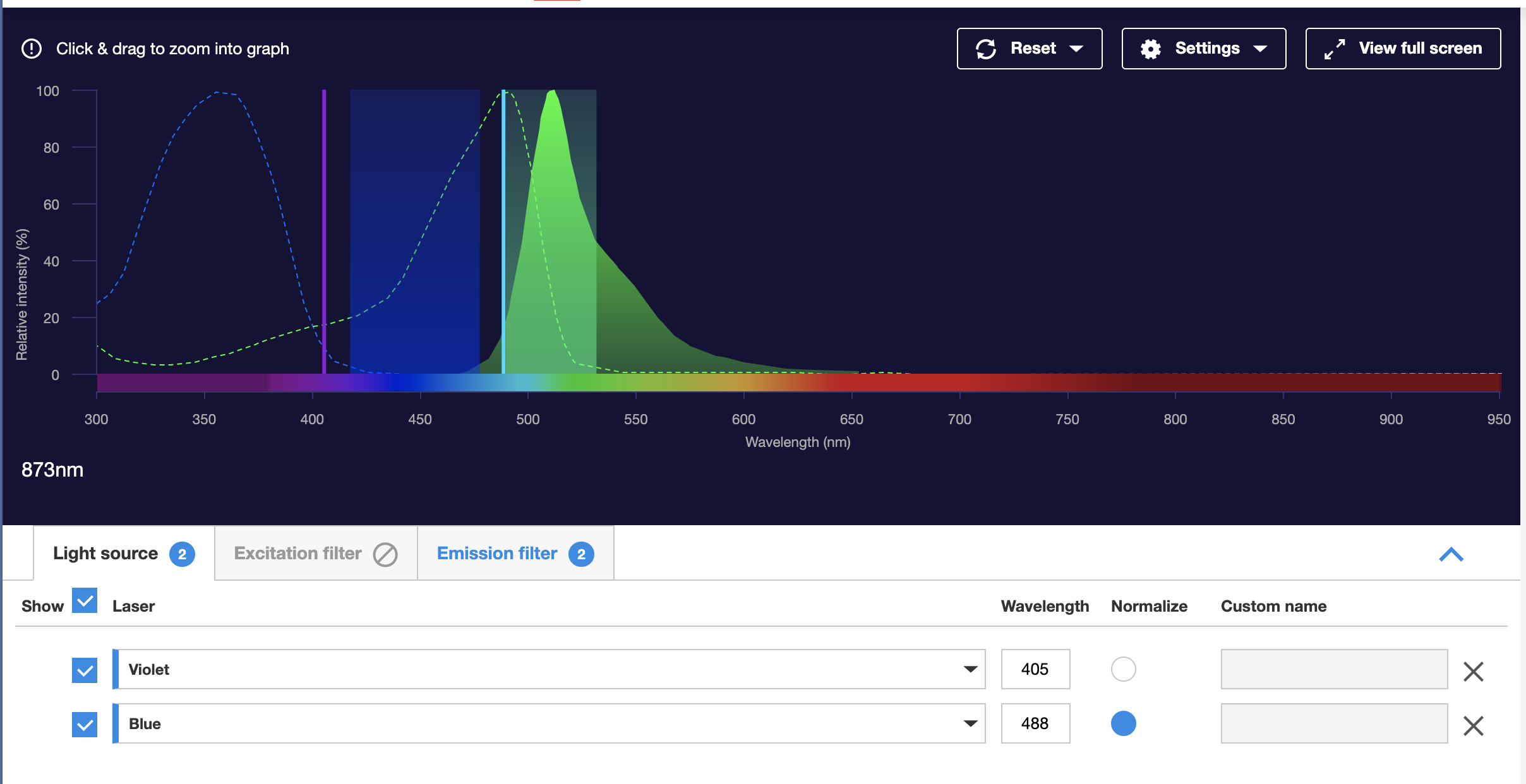 https://www.thermofisher.com/order/fluorescence-spectraviewer#!/
Beware of light source!!
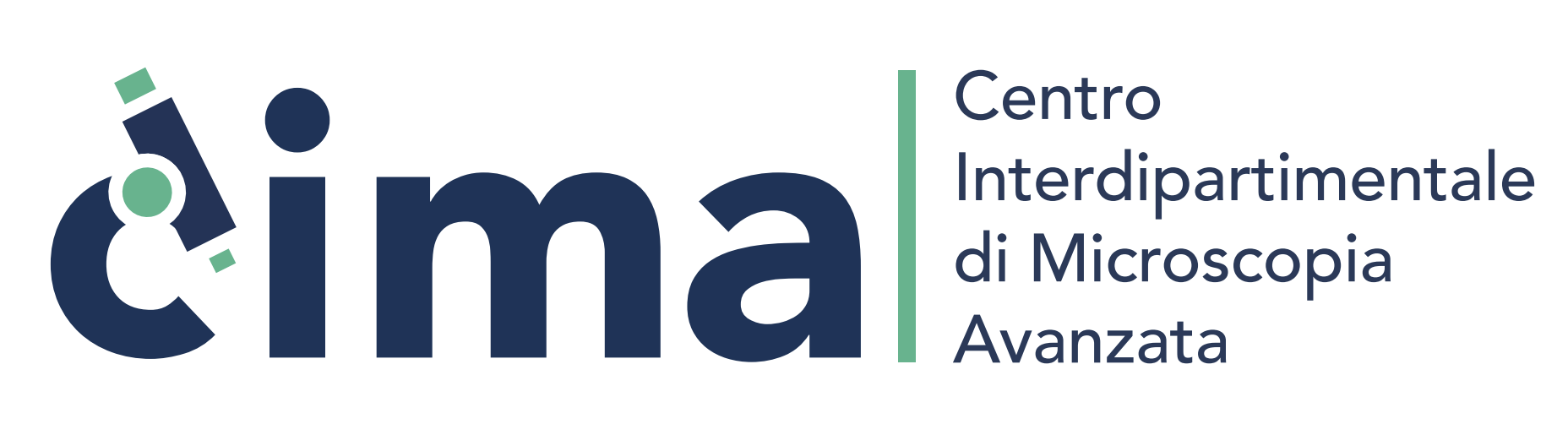 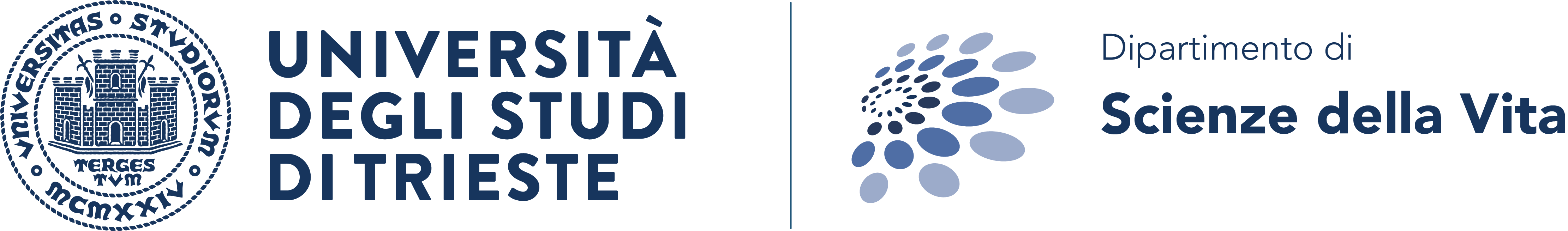 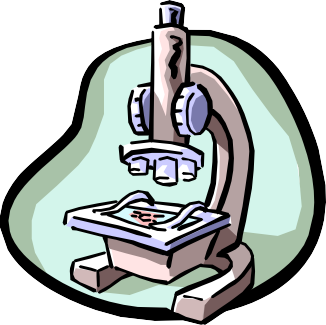 FILTER COMBINATIONS
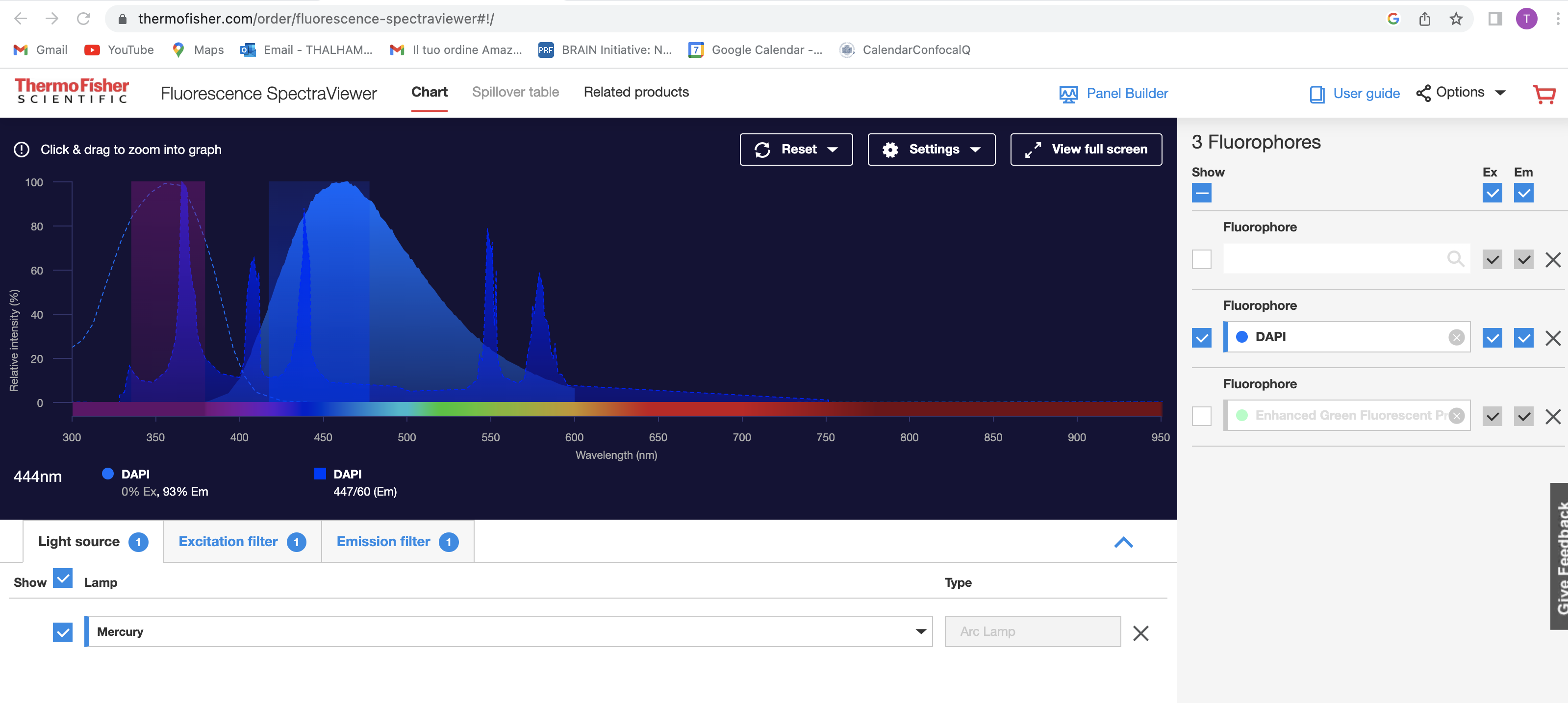 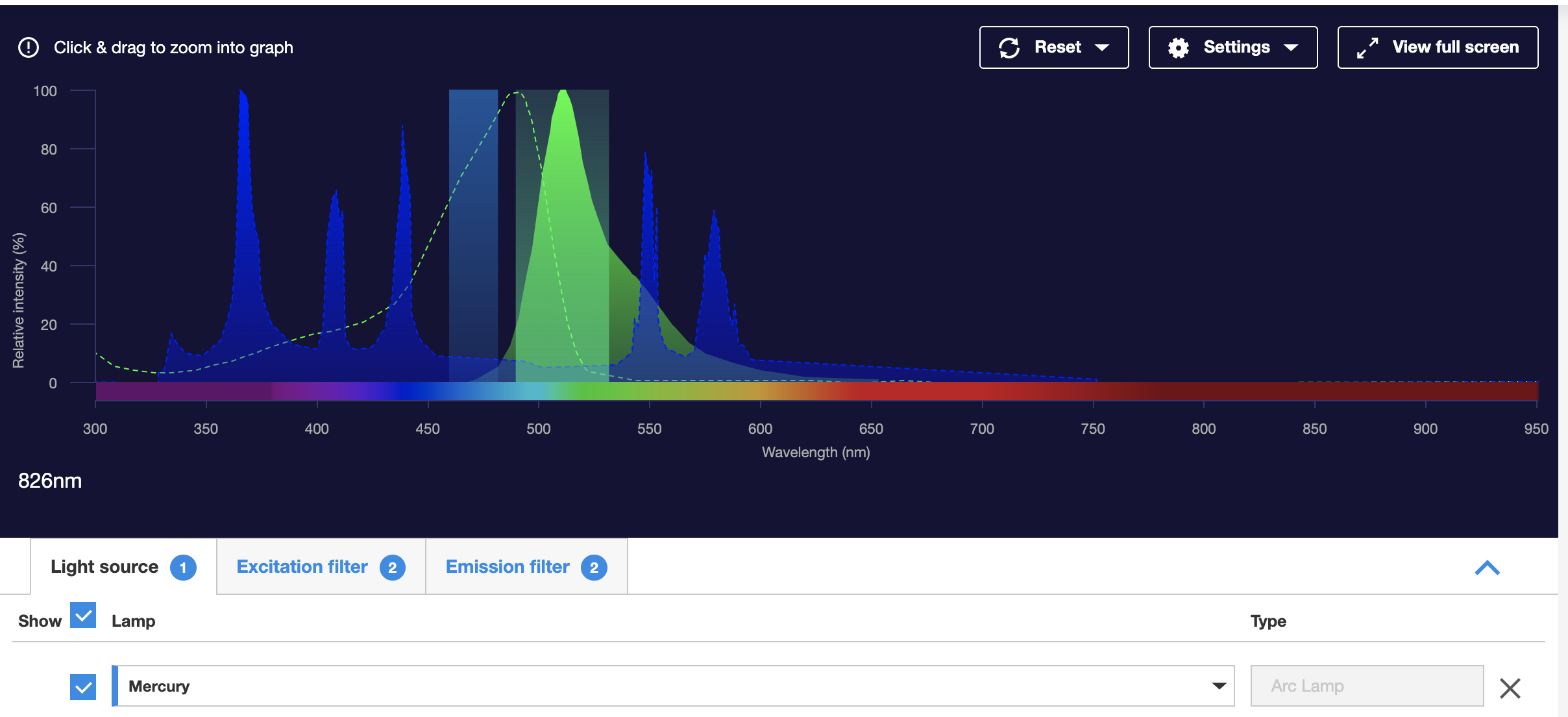 https://www.thermofisher.com/order/fluorescence-spectraviewer#!/
Beware of light source!!
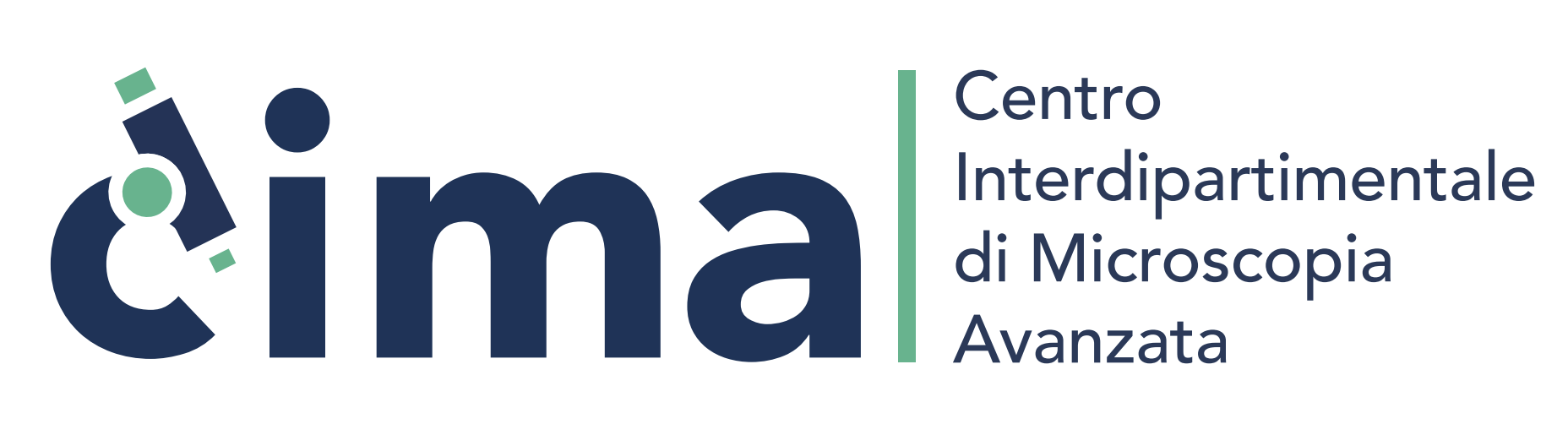 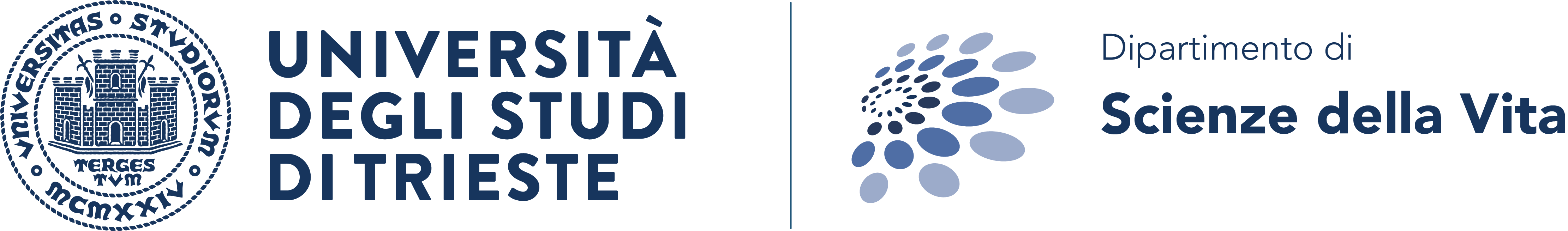 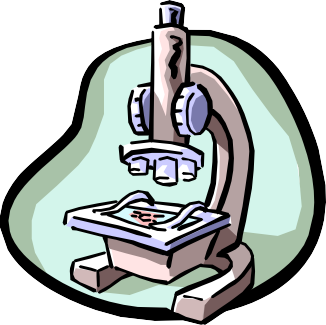 FILTER COMBINATIONS
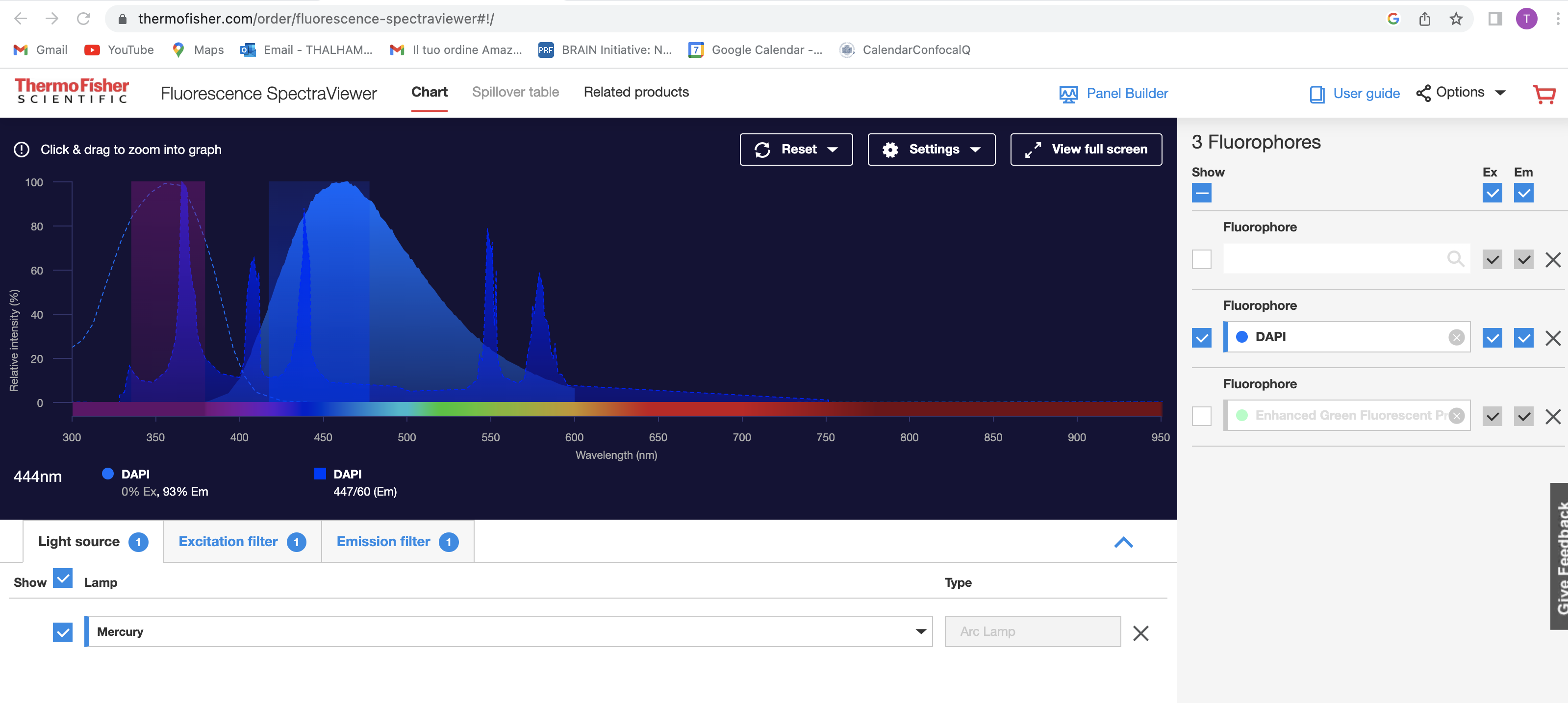 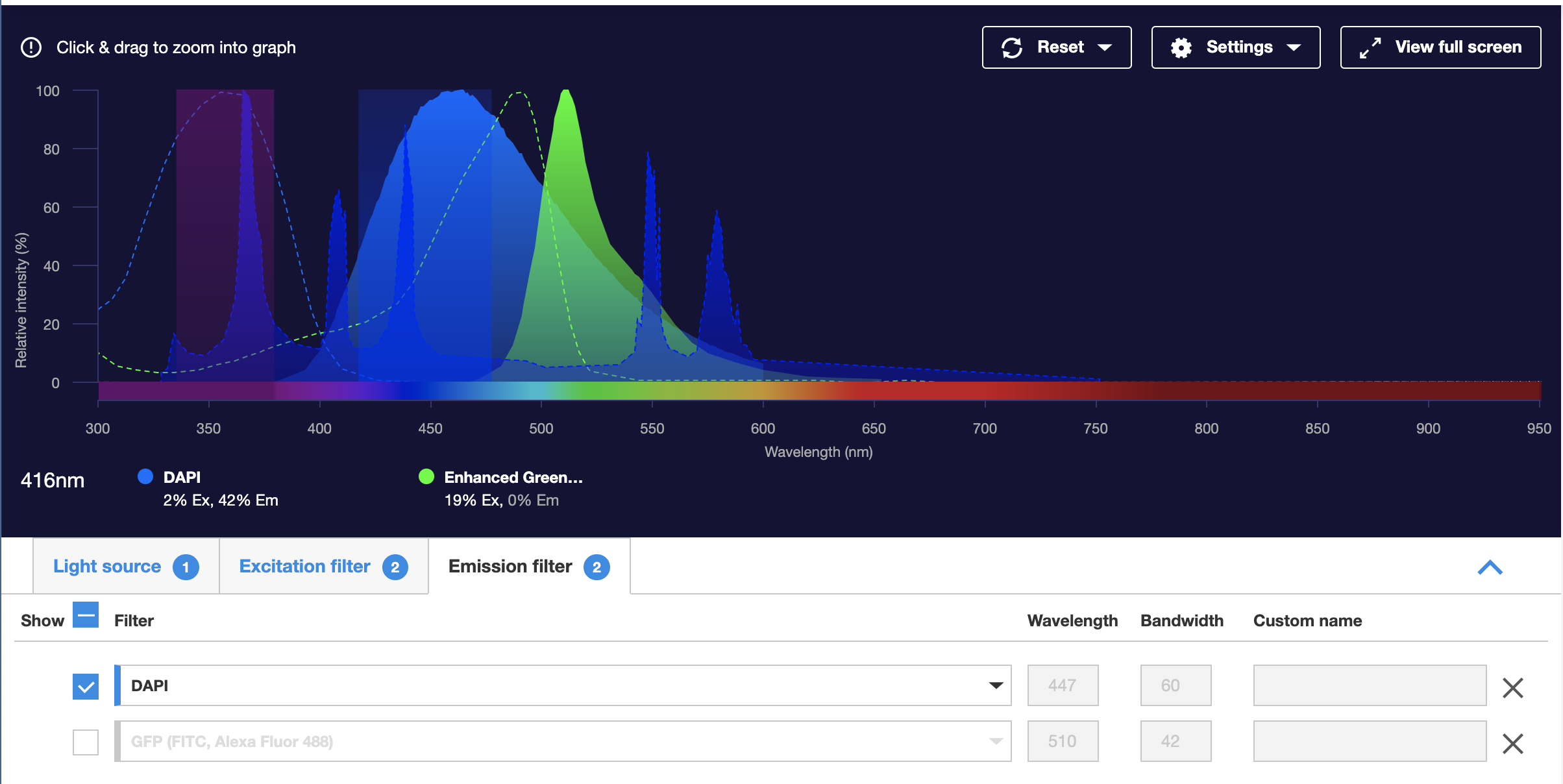 https://www.thermofisher.com/order/fluorescence-spectraviewer#!/
Check for crosstalk!!
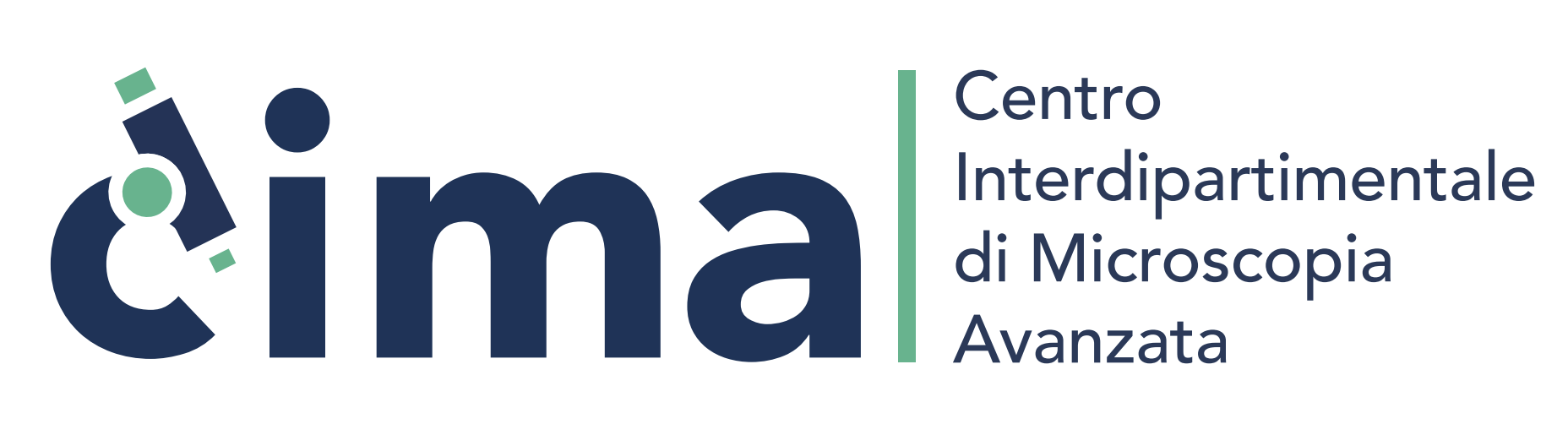 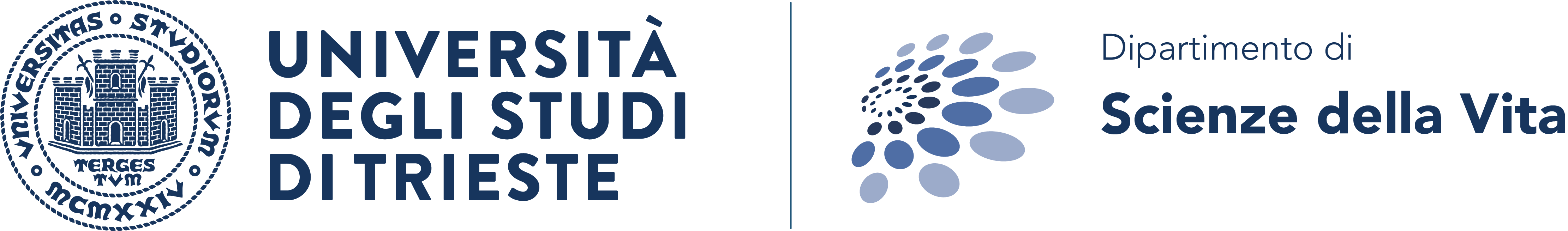 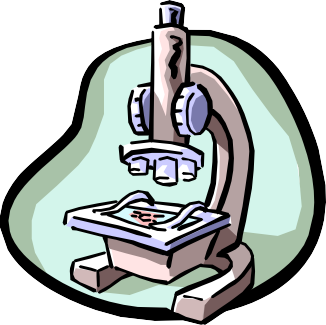 FILTER COMBINATIONS
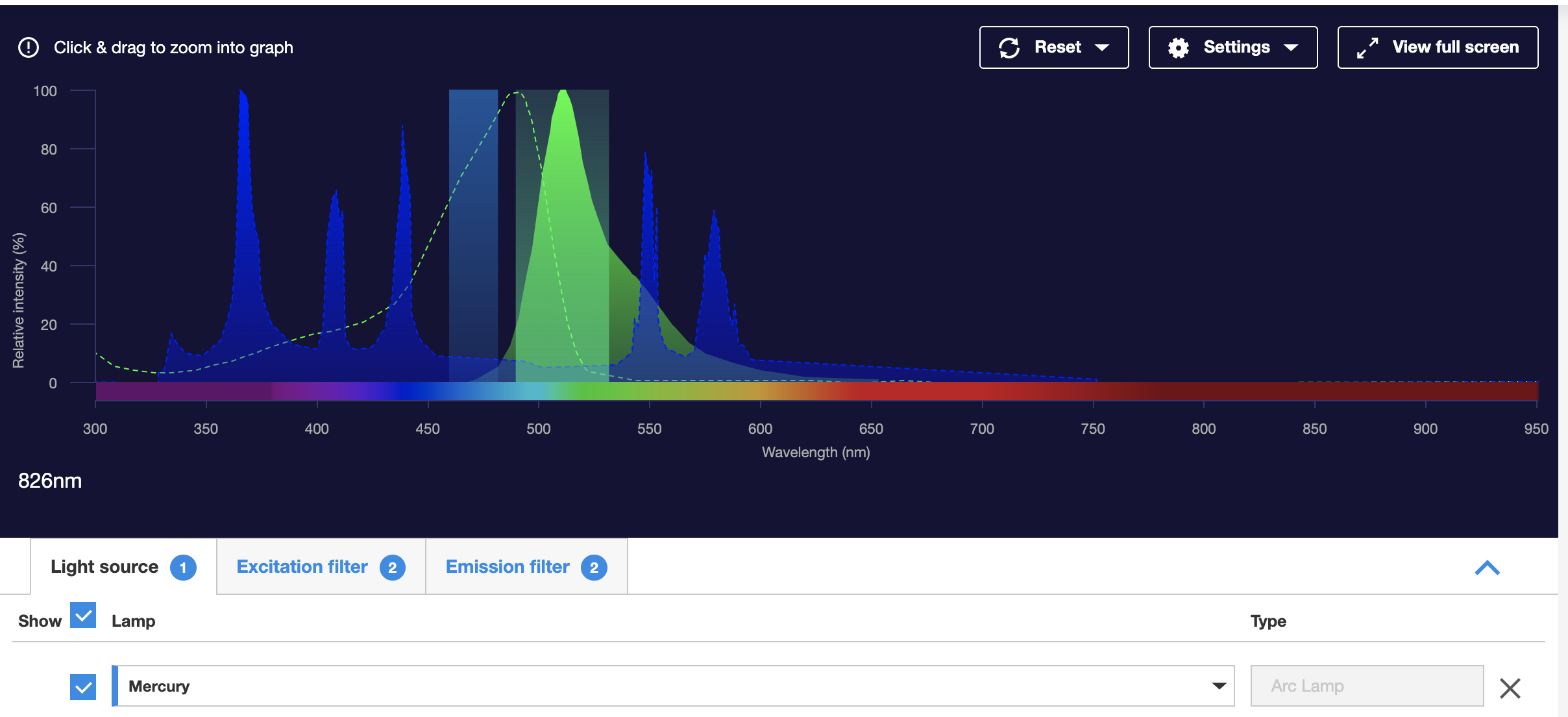 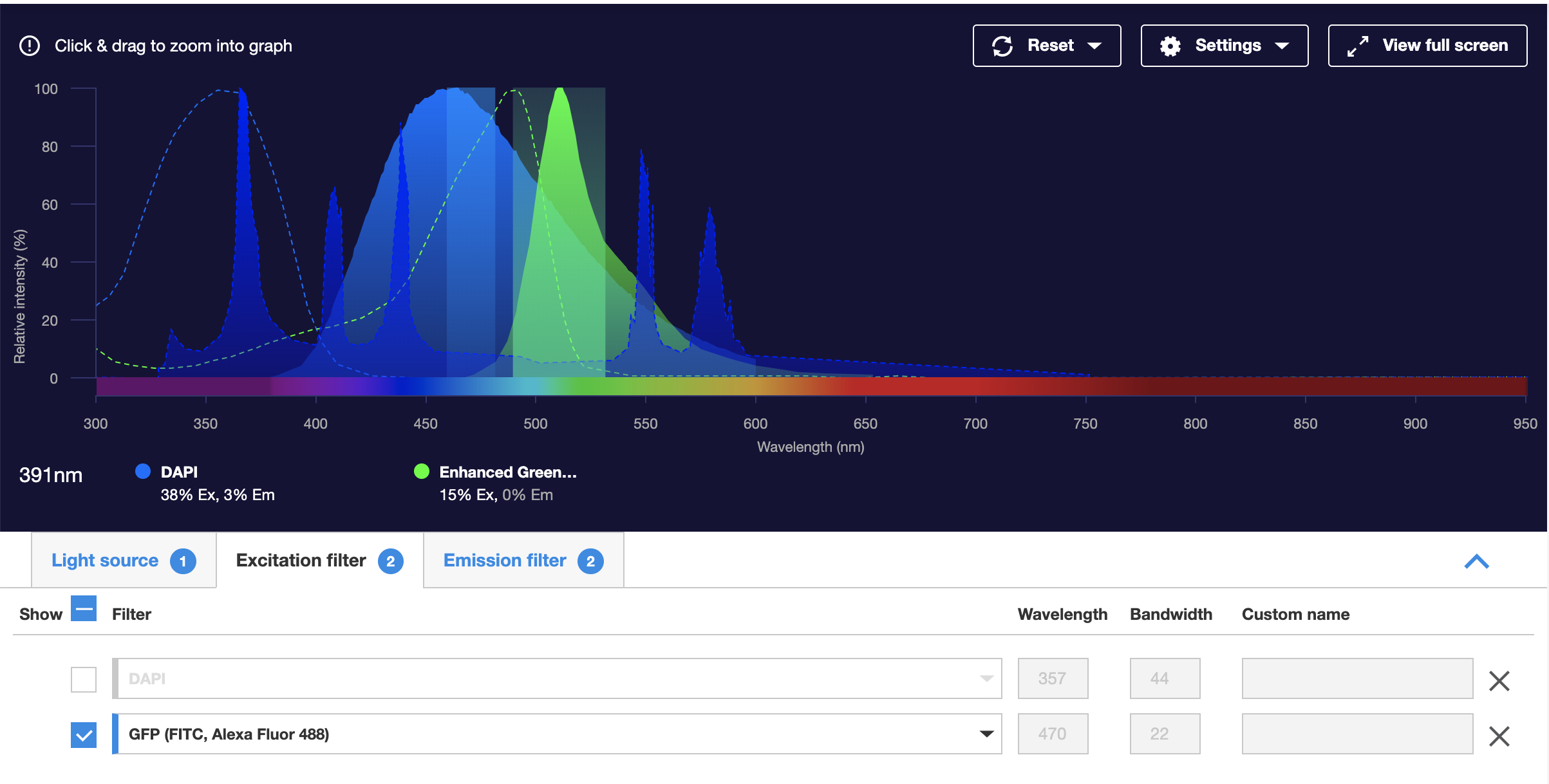 https://www.thermofisher.com/order/fluorescence-spectraviewer#!/
Check for cross-talk!!
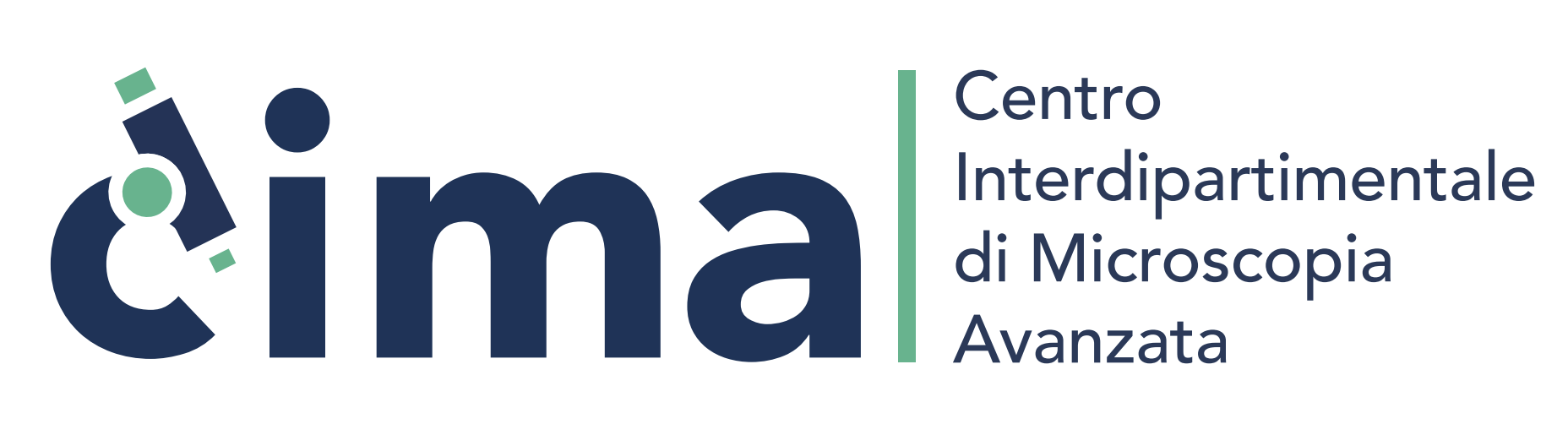 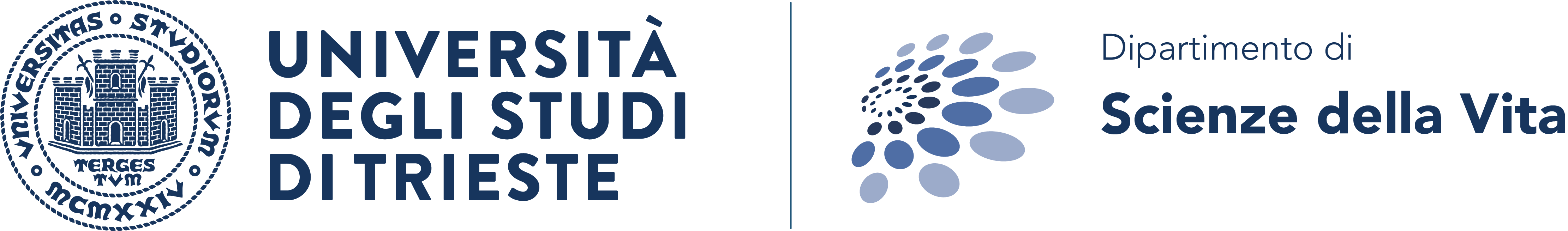 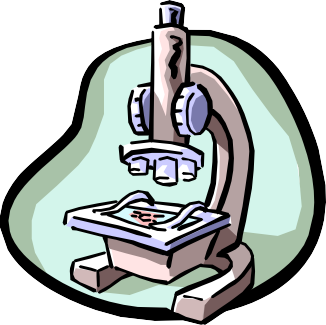 FILTER COMBINATIONS
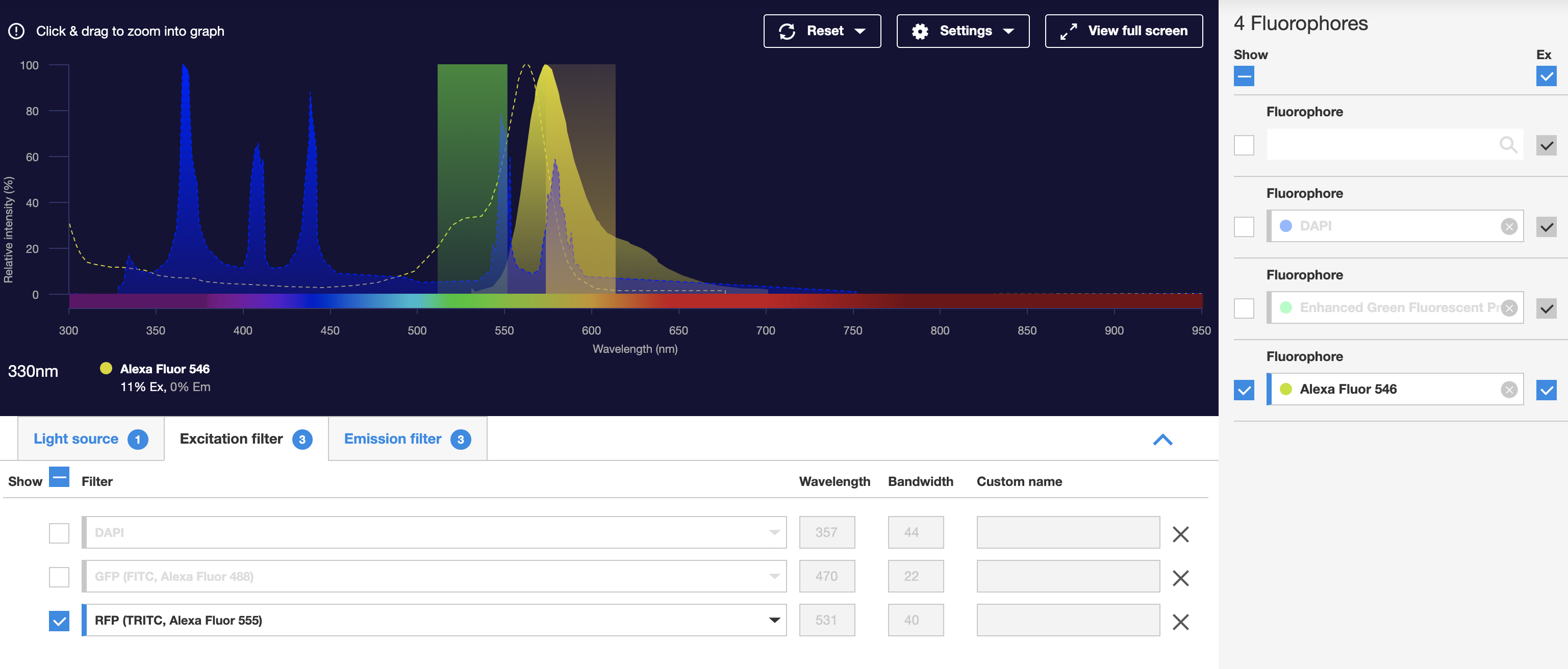 https://www.thermofisher.com/order/fluorescence-spectraviewer#!/
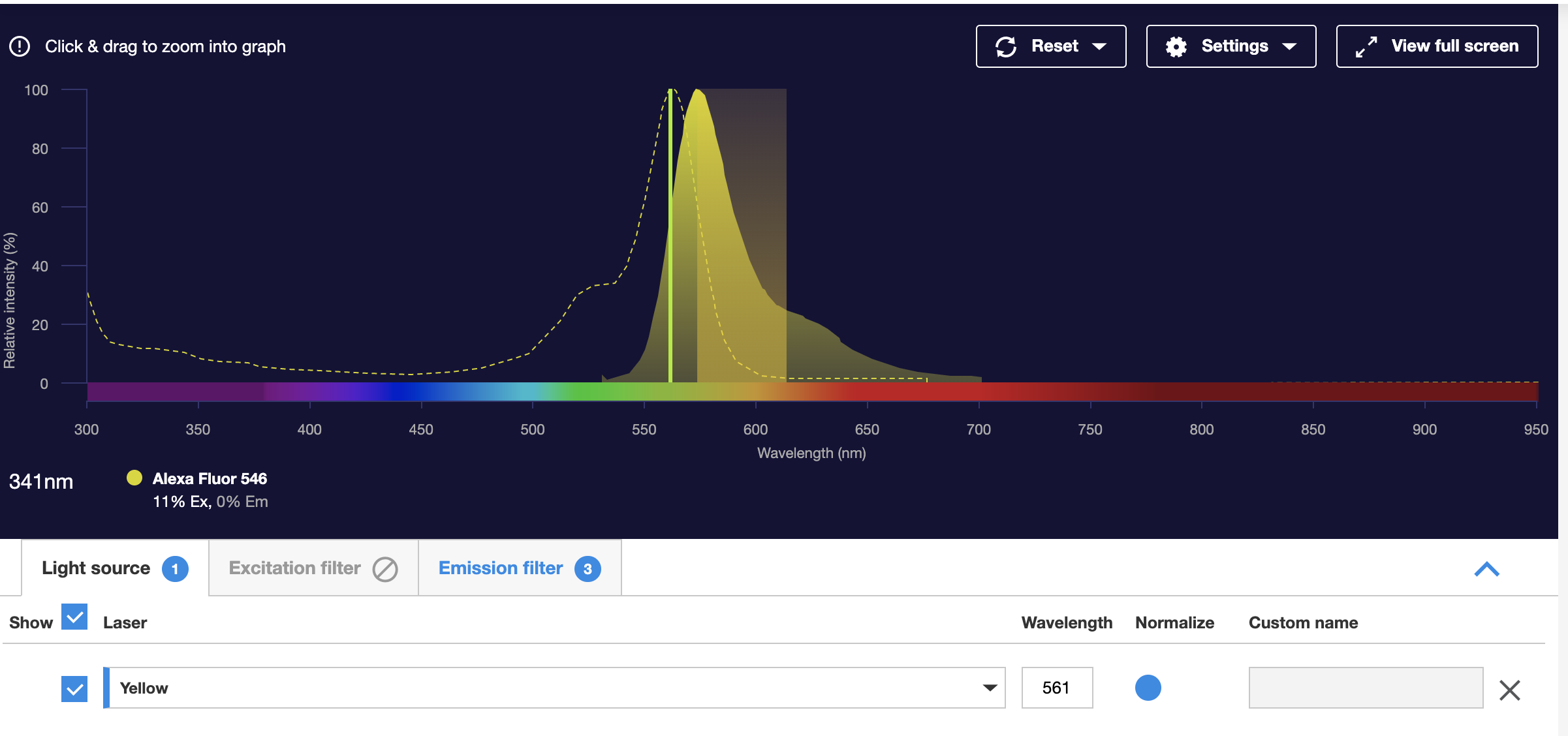 Beware of filter!!
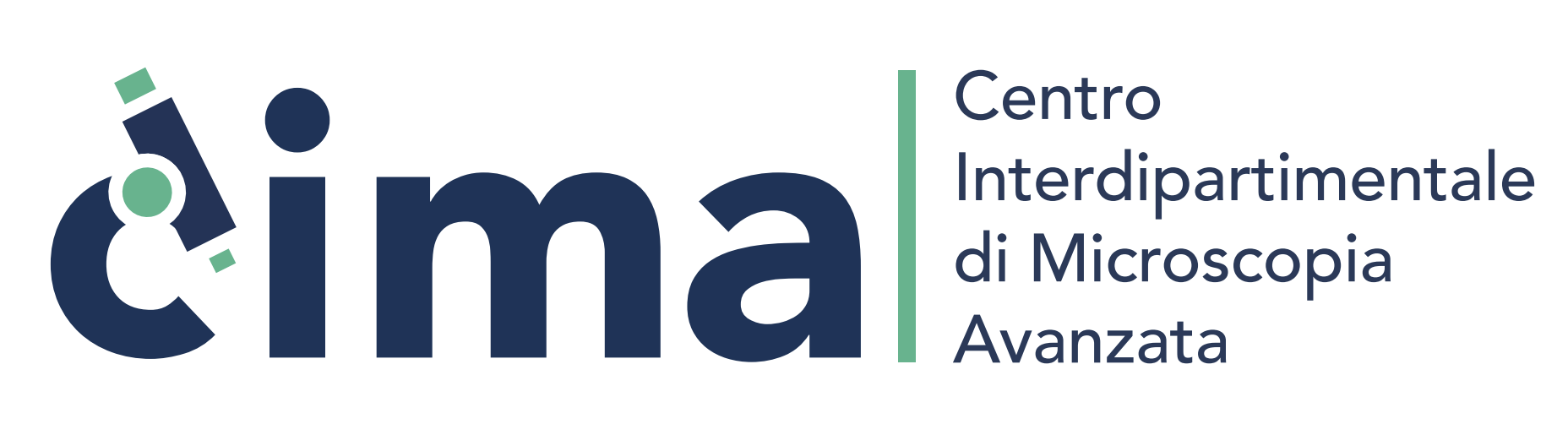 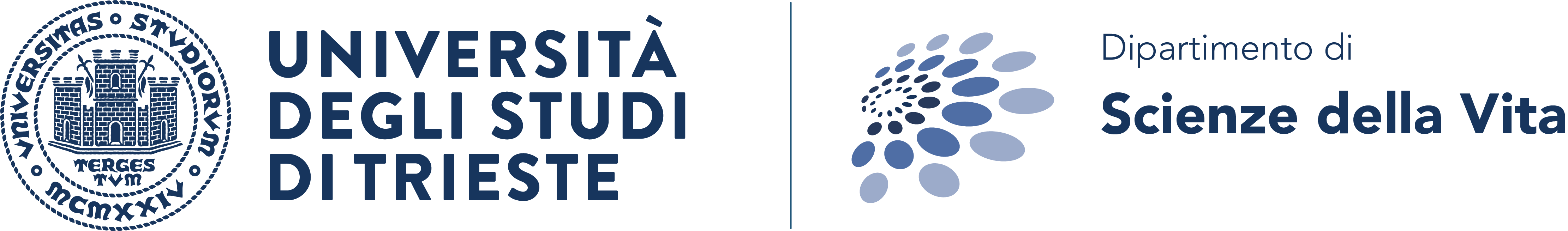 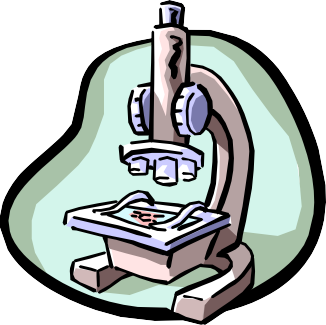 FILTER COMBINATIONS
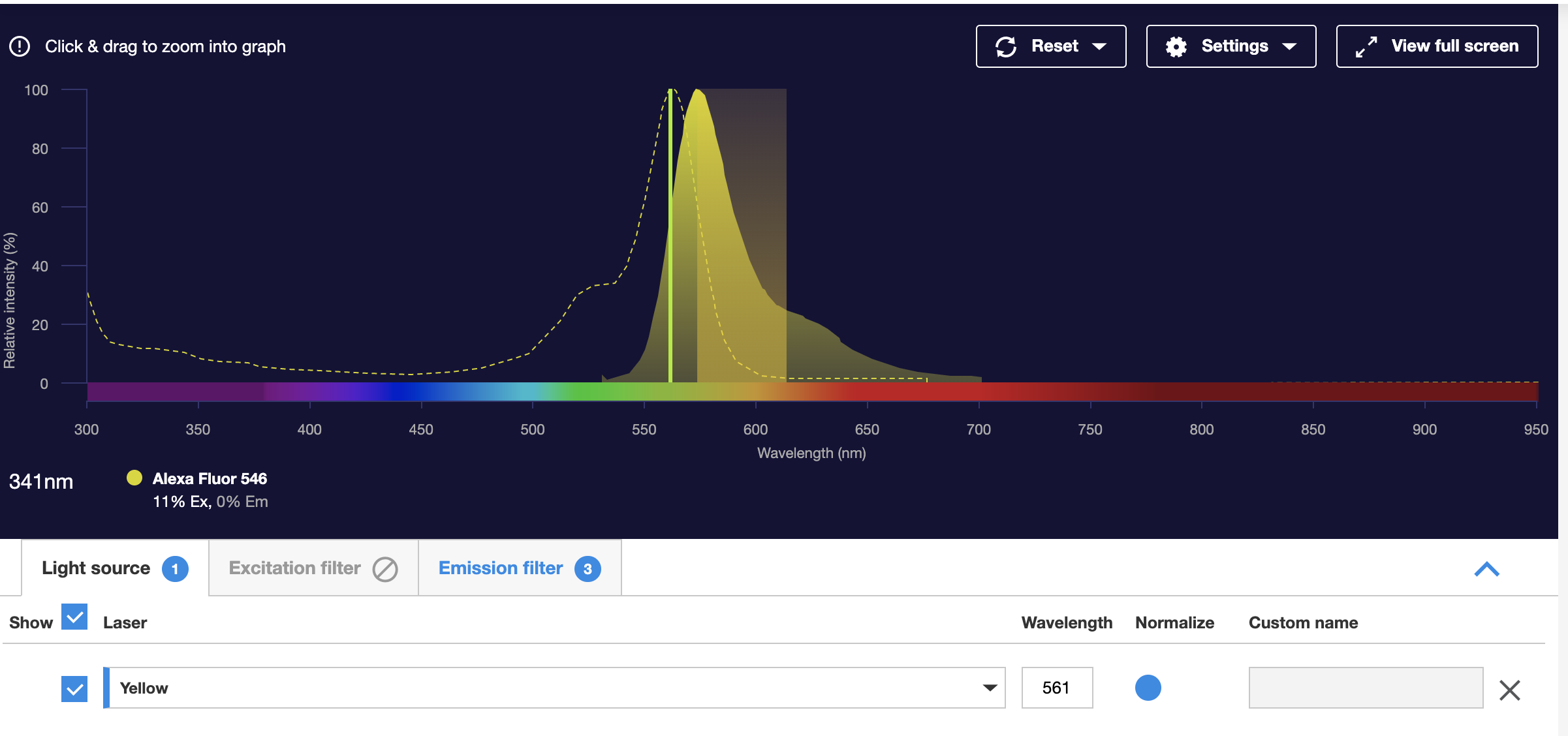 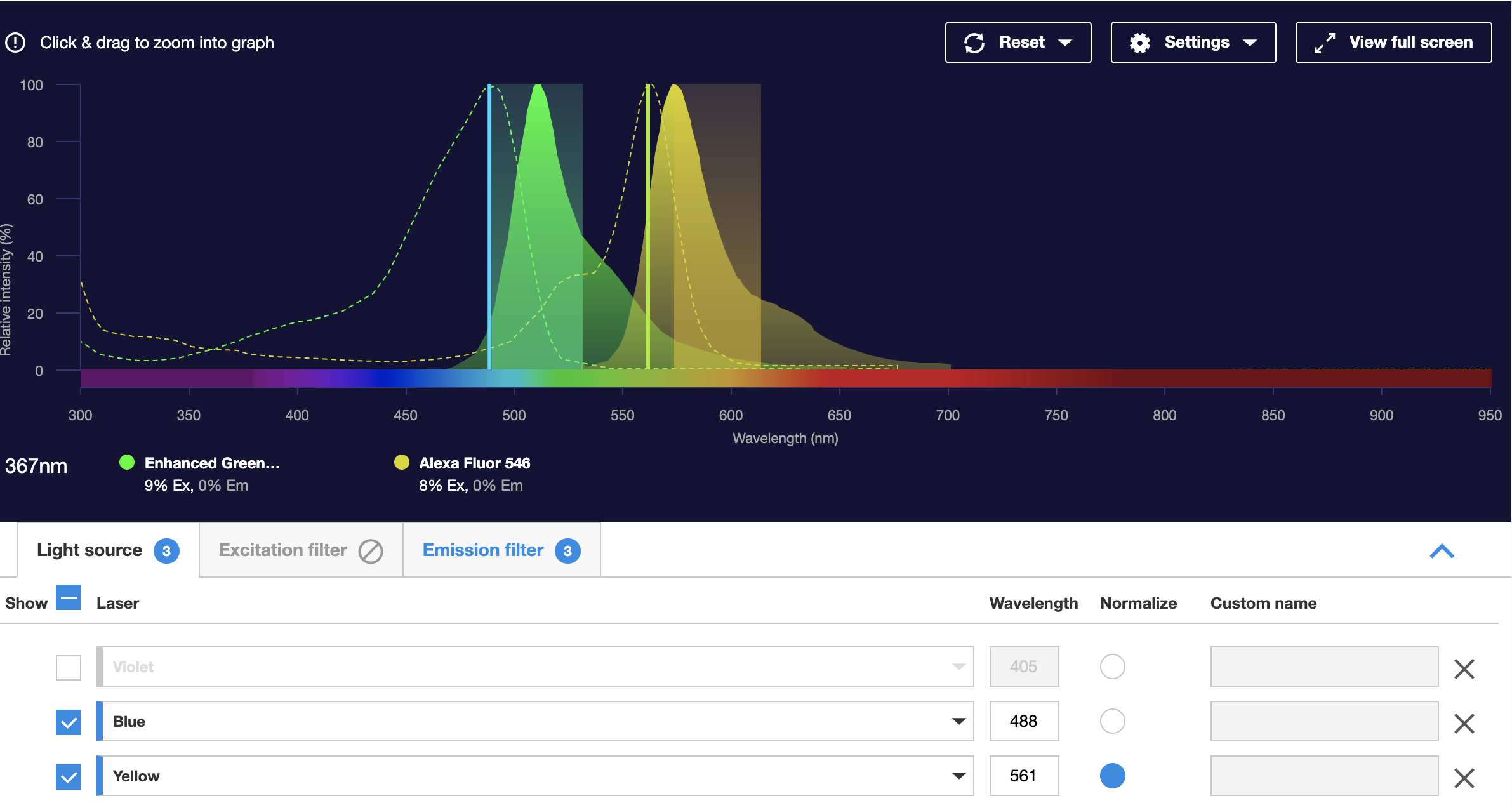 https://www.thermofisher.com/order/fluorescence-spectraviewer#!/
Beware of crosstalk!!
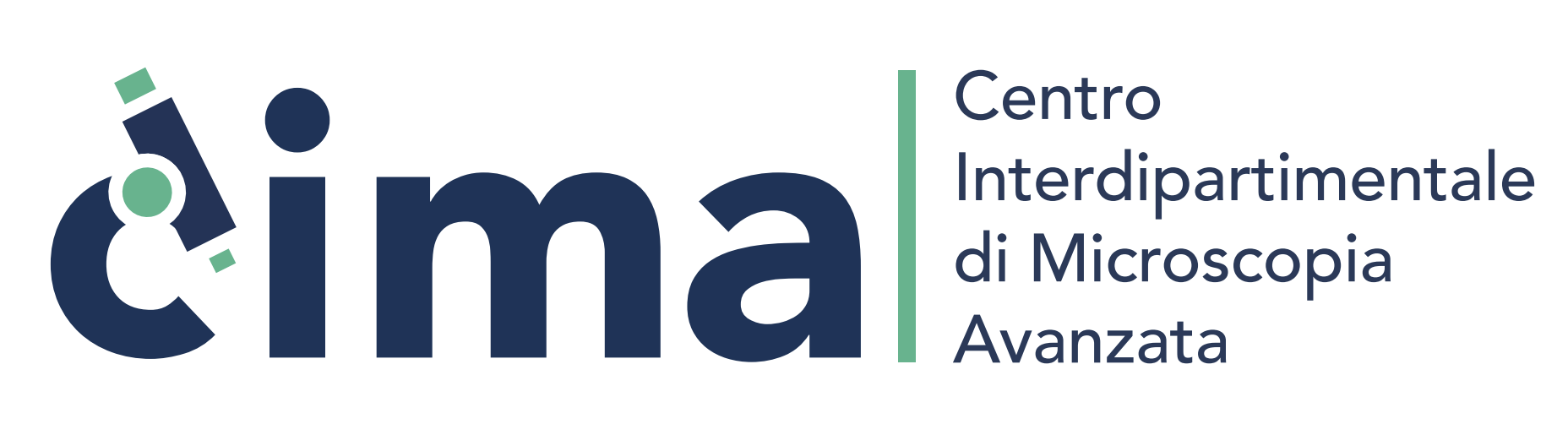 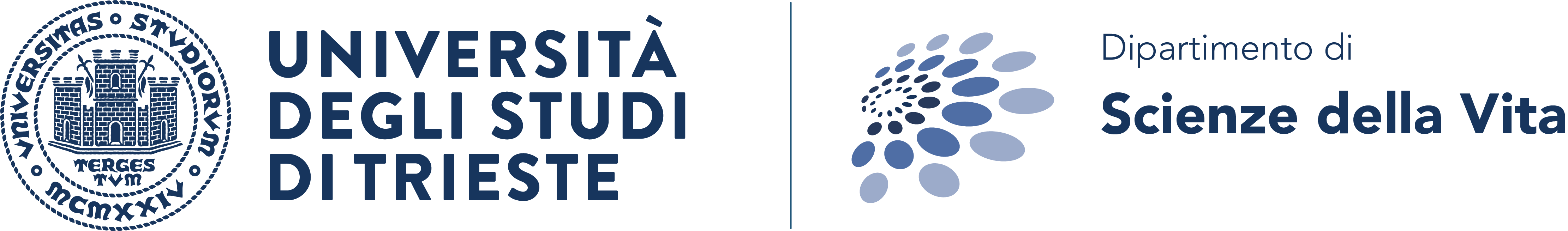 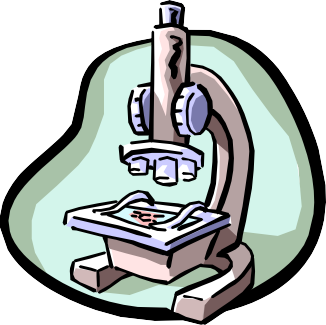 FILTER COMBINATIONS
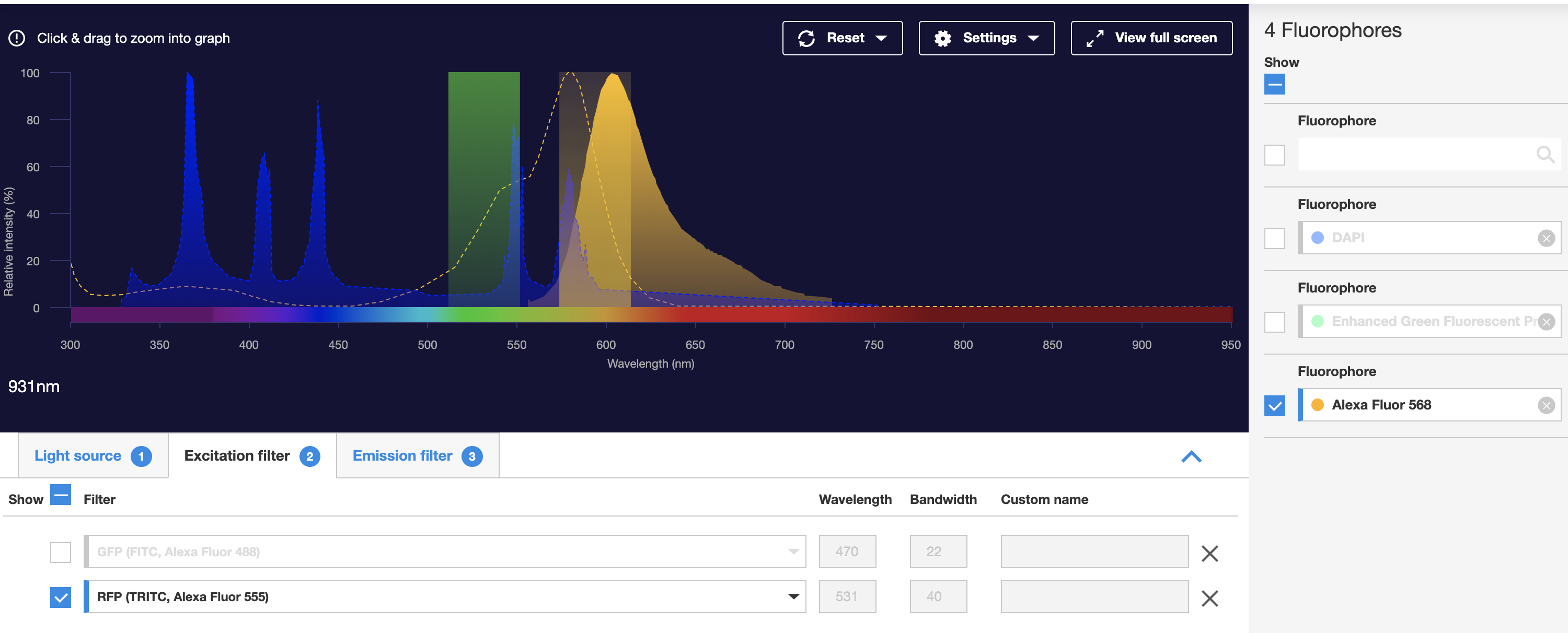 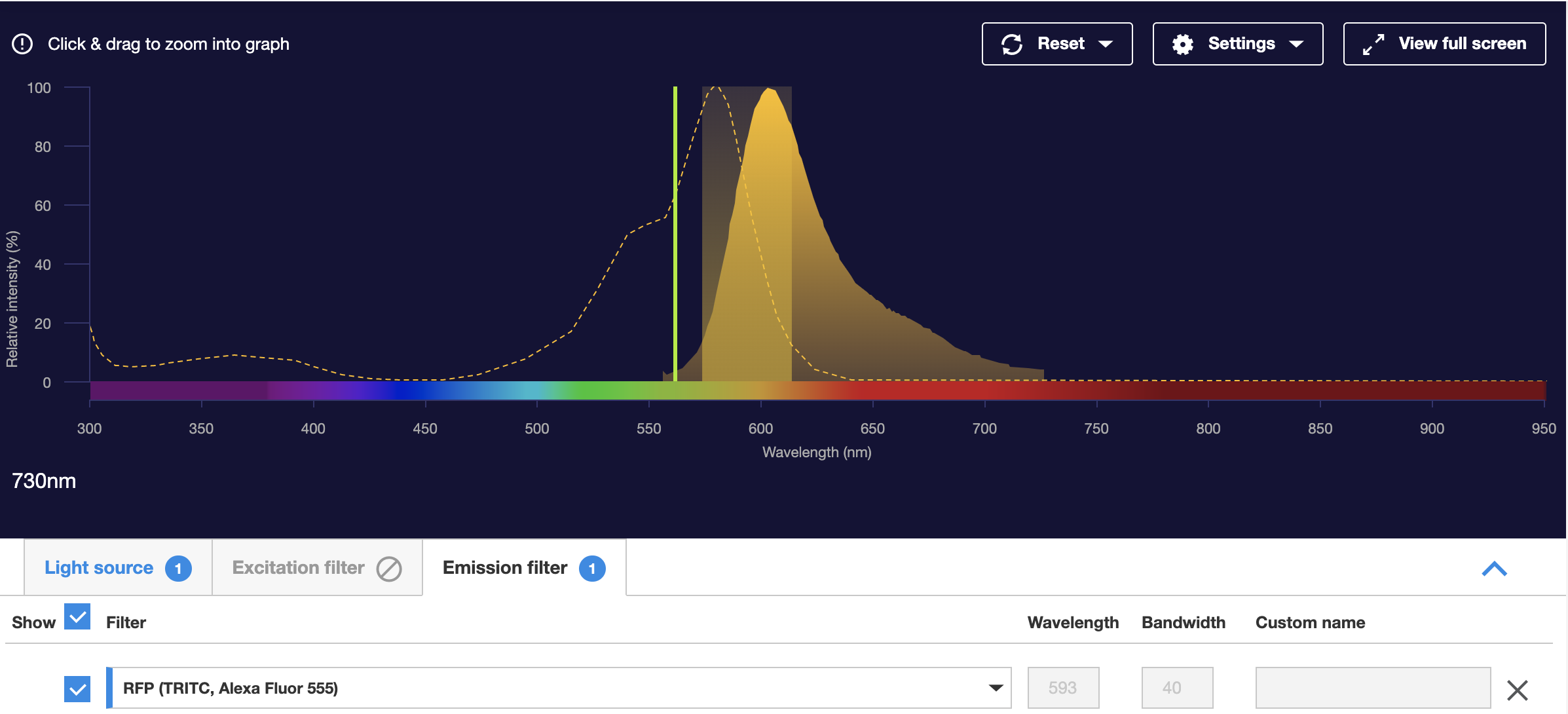 https://www.thermofisher.com/order/fluorescence-spectraviewer#!/
Beware of fluorophore!!
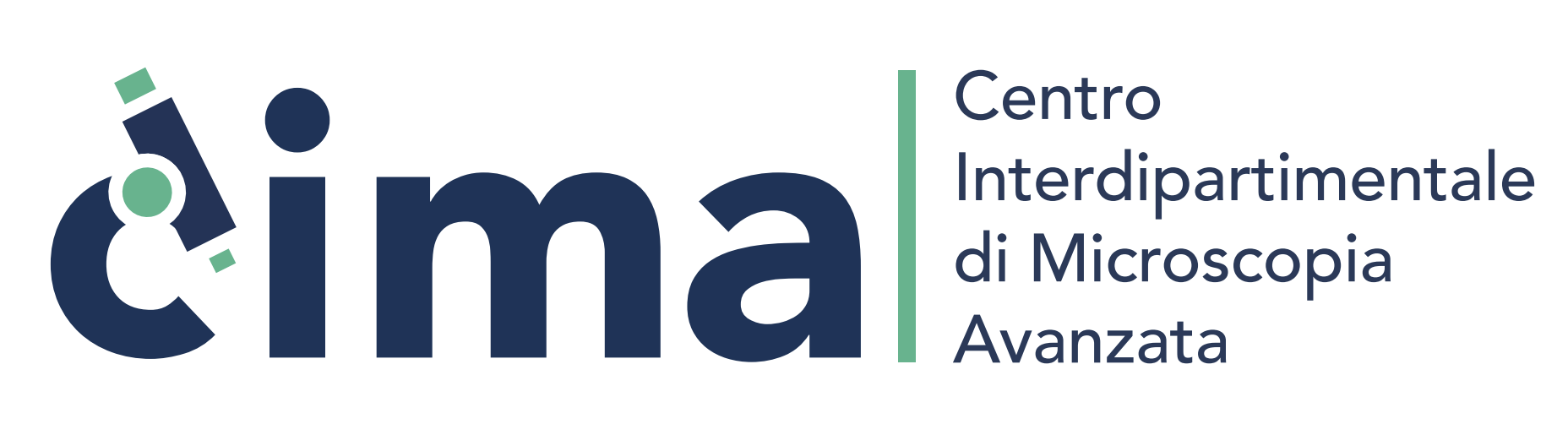 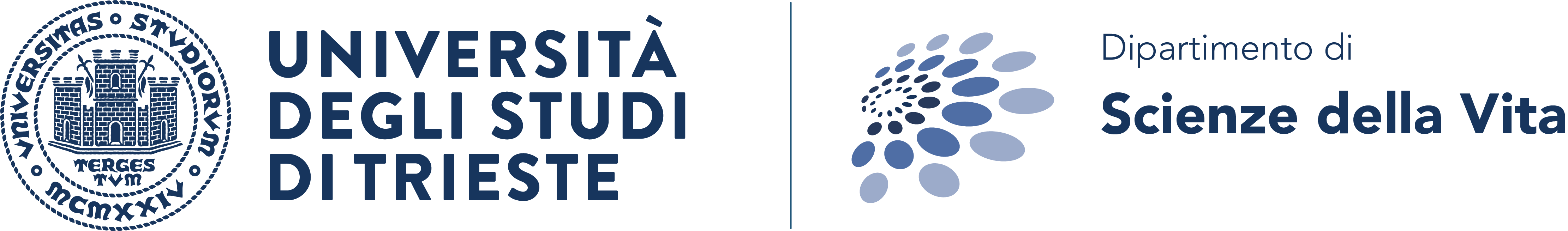 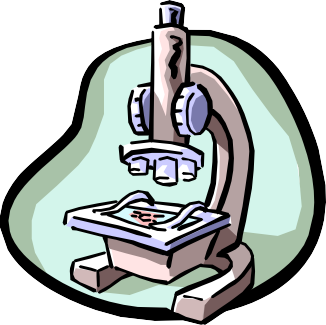 FILTER COMBINATIONS
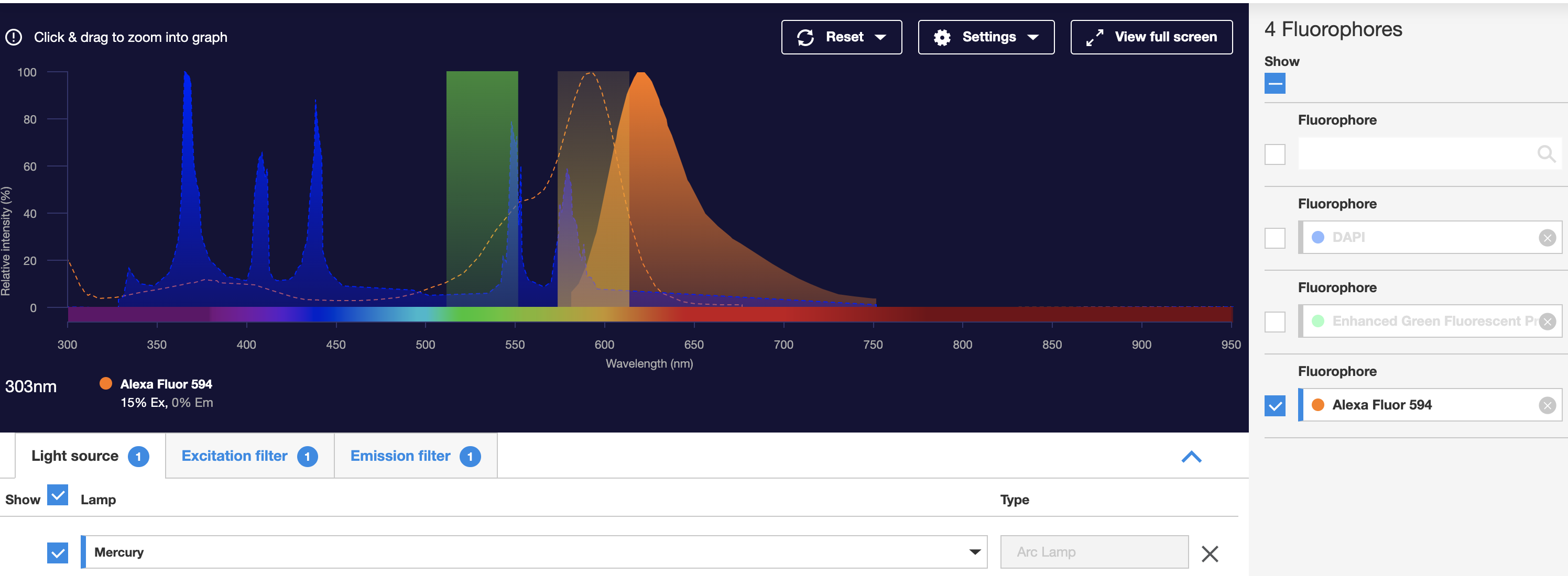 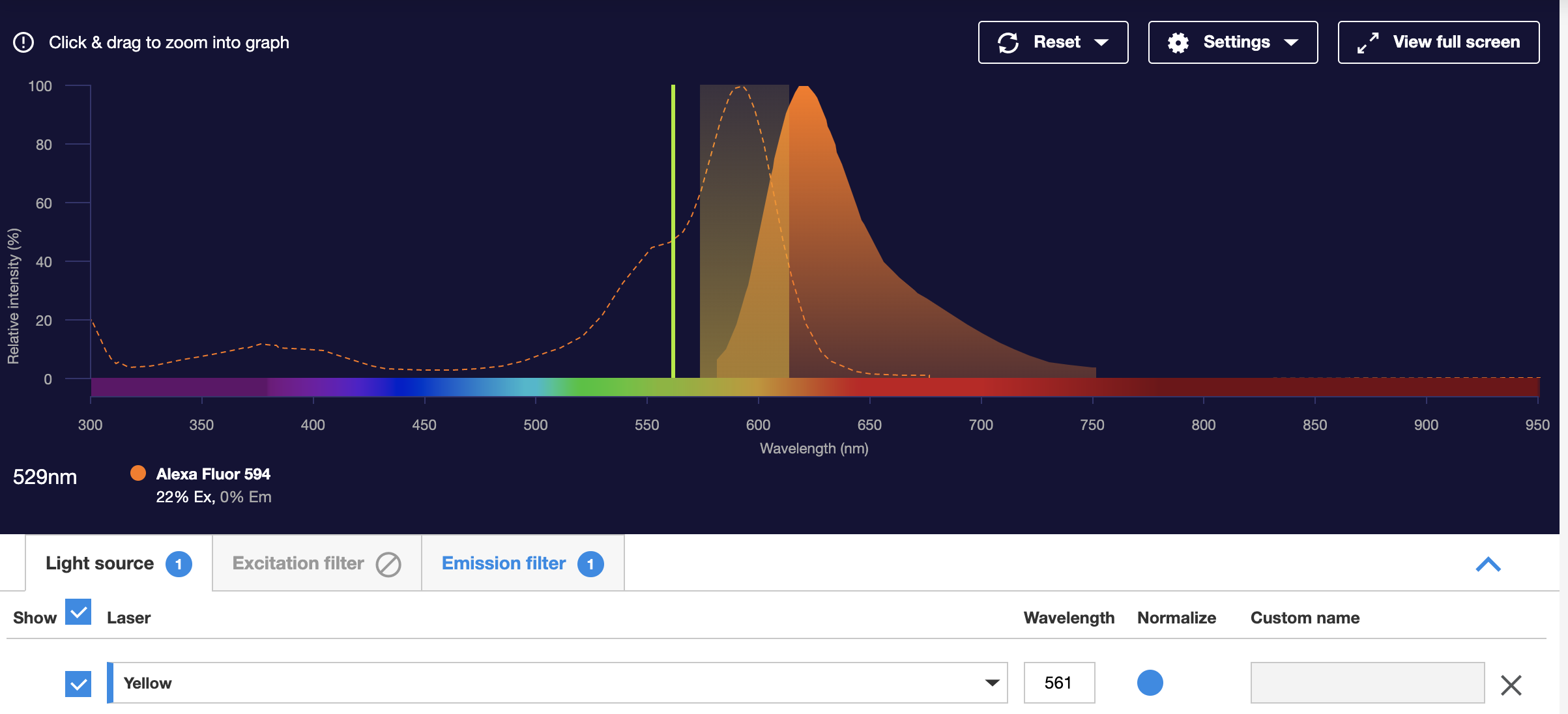 https://www.thermofisher.com/order/fluorescence-spectraviewer#!/
Beware of fluorophore!!
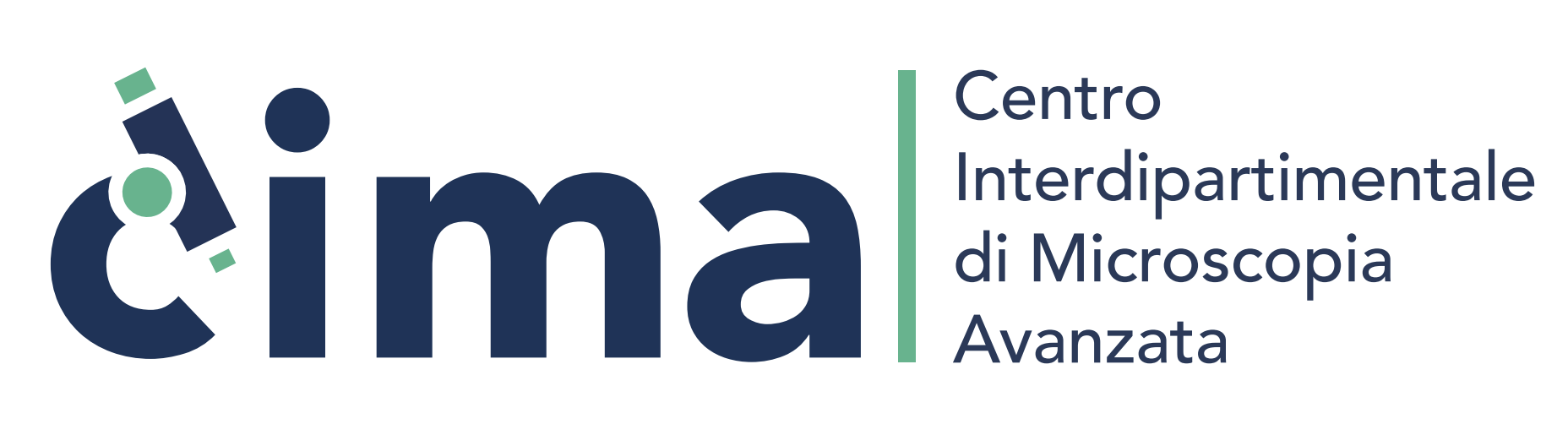 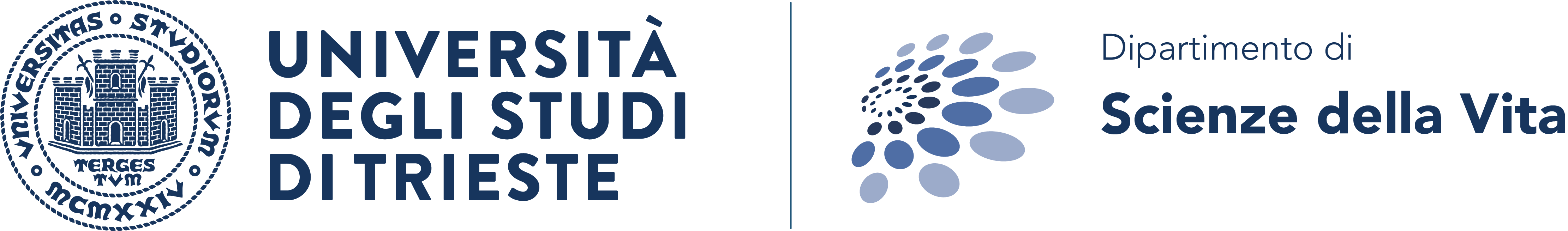 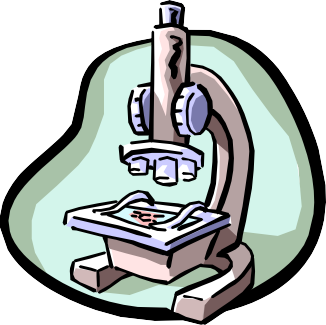 FILTER COMBINATIONS
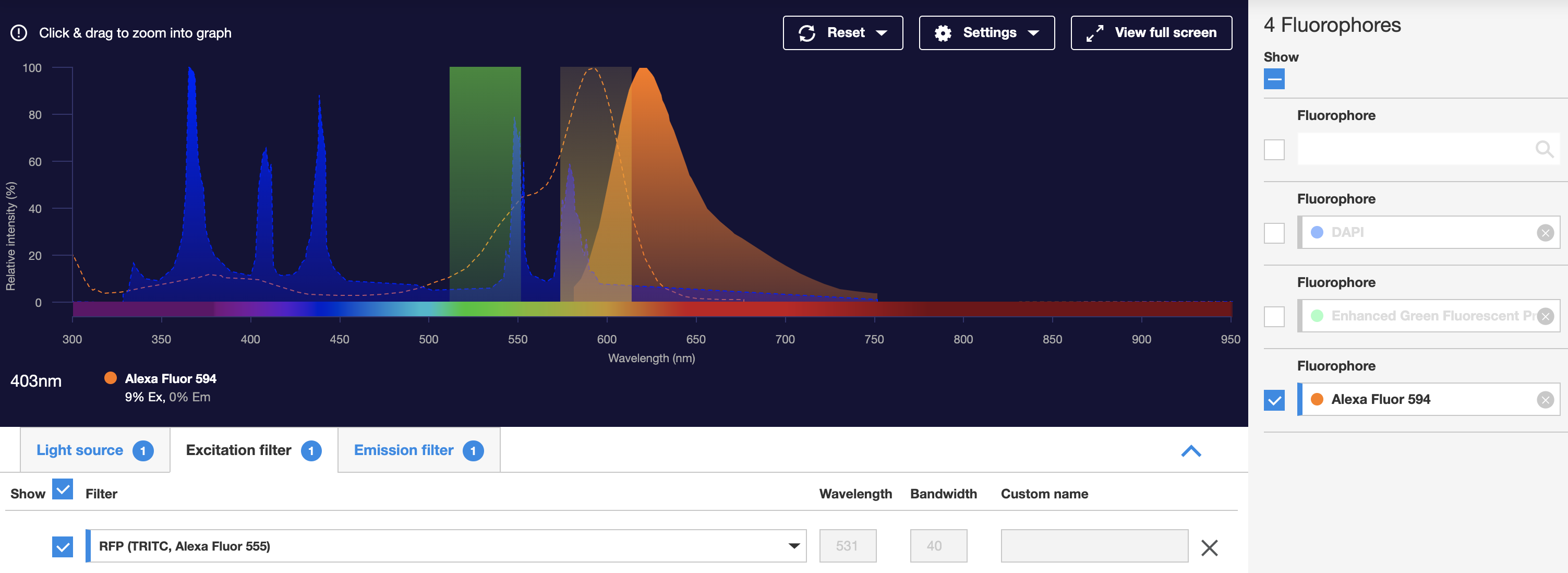 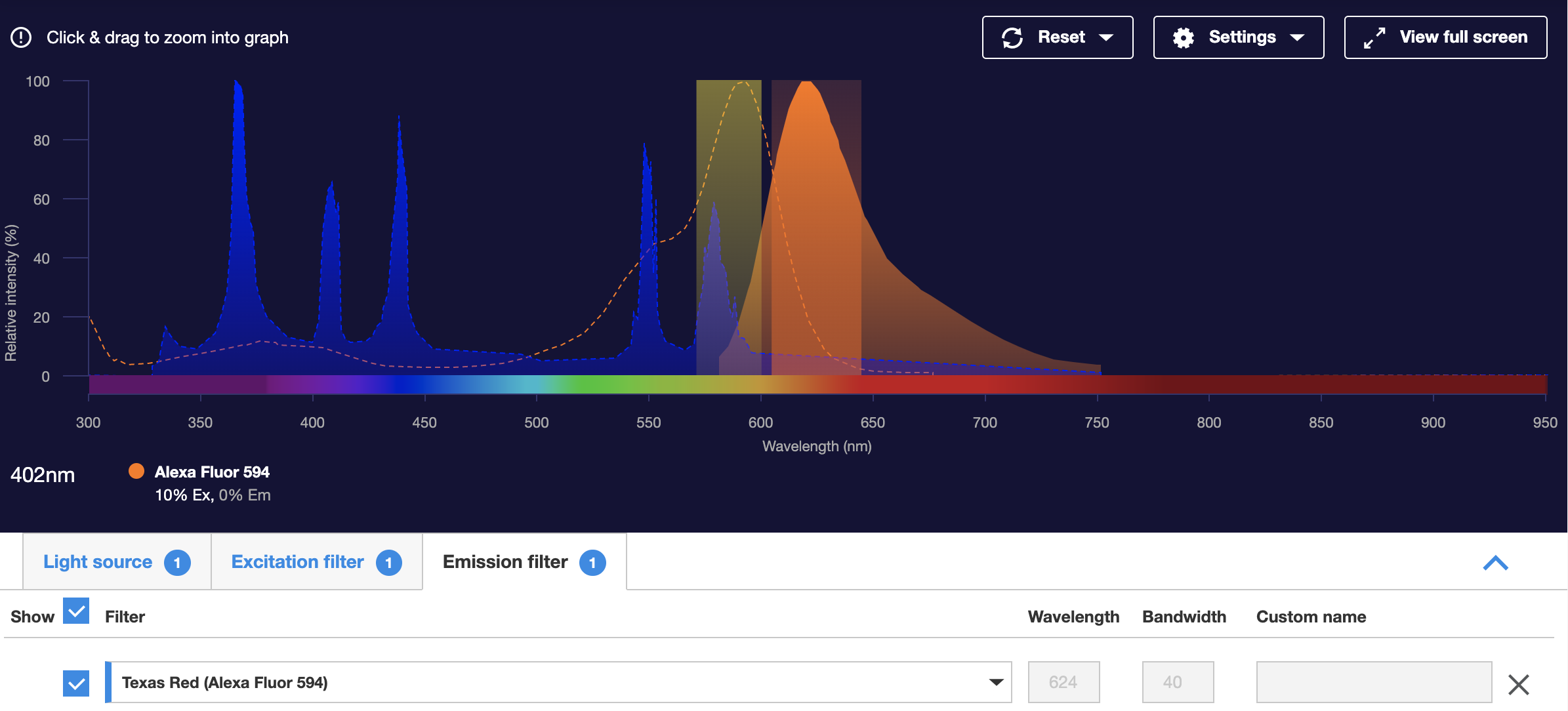 https://www.thermofisher.com/order/fluorescence-spectraviewer#!/
Beware of filter cube!!
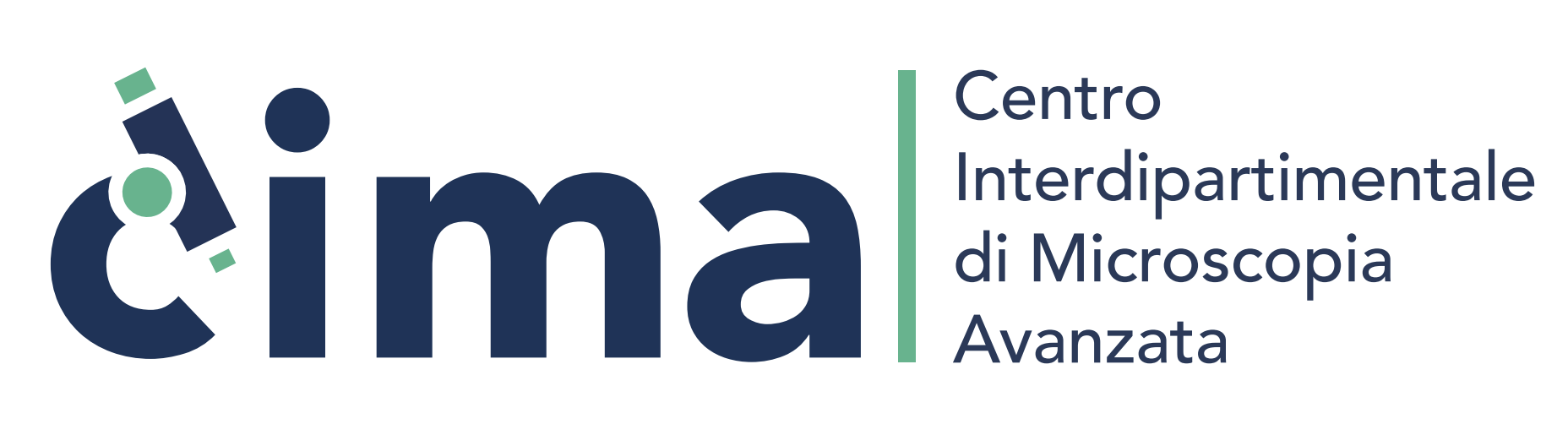 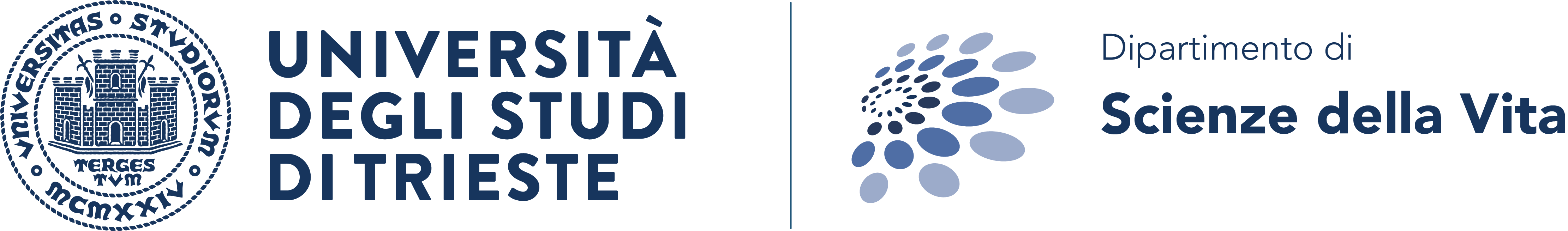 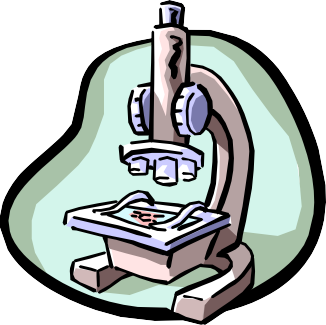 FILTER COMBINATIONS
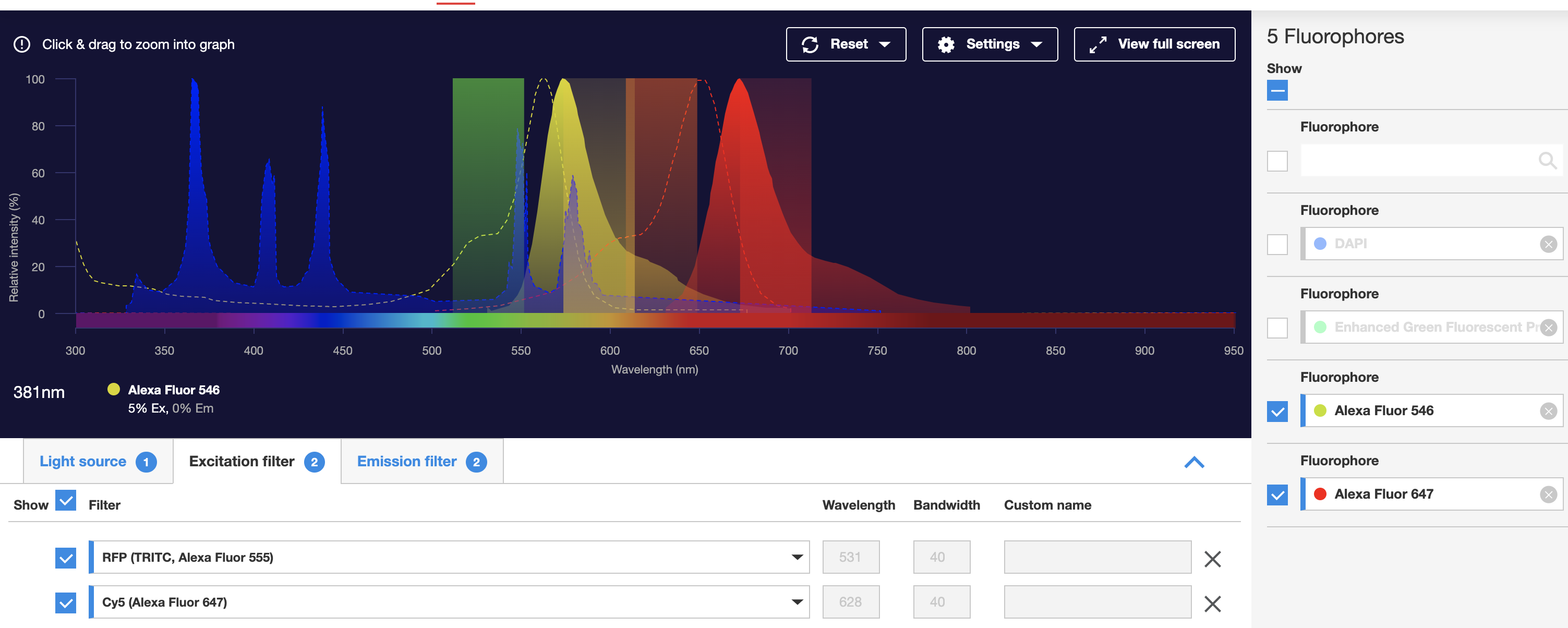 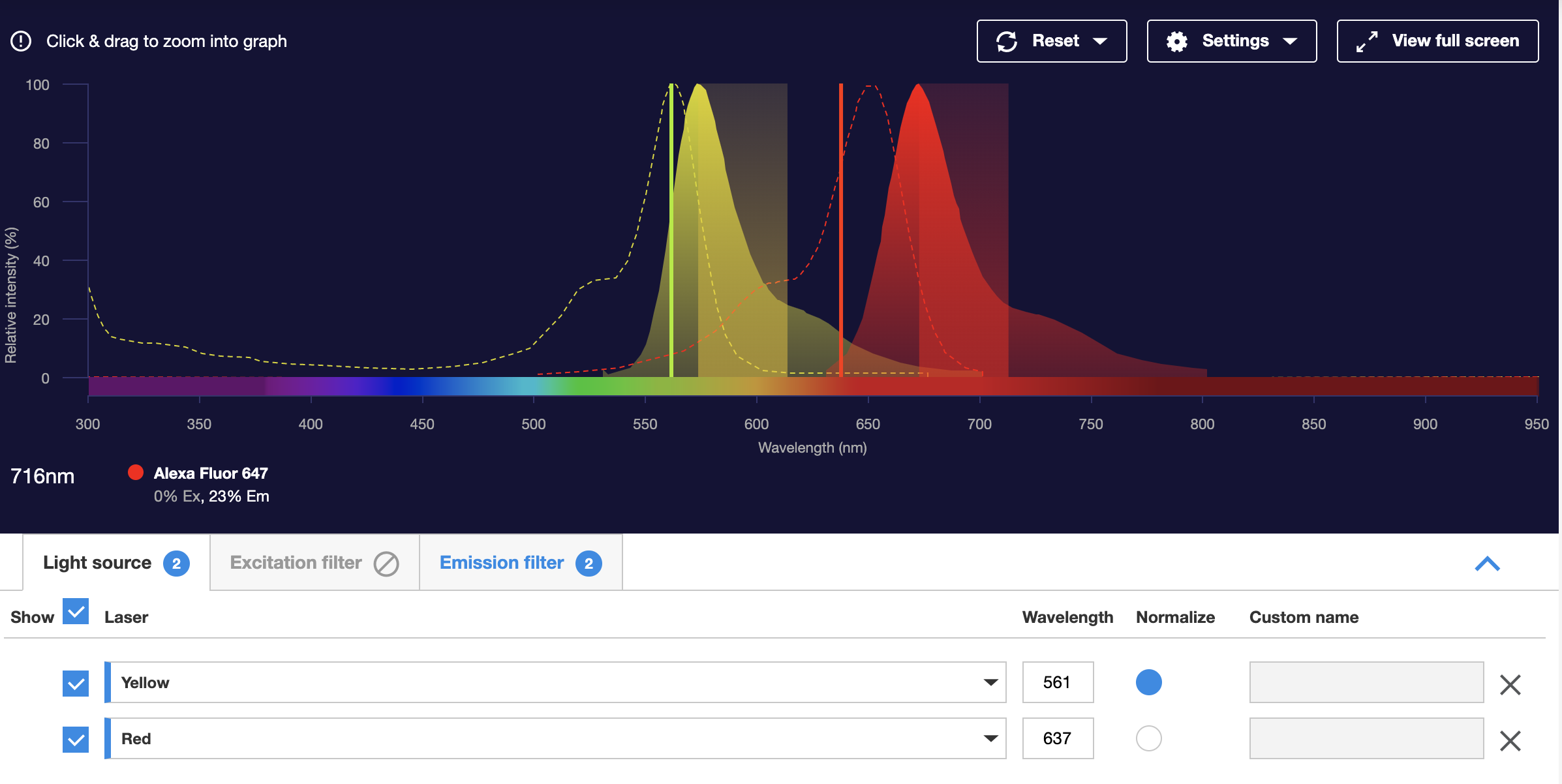 https://www.thermofisher.com/order/fluorescence-spectraviewer#!/
Farred is not visible to eye!!
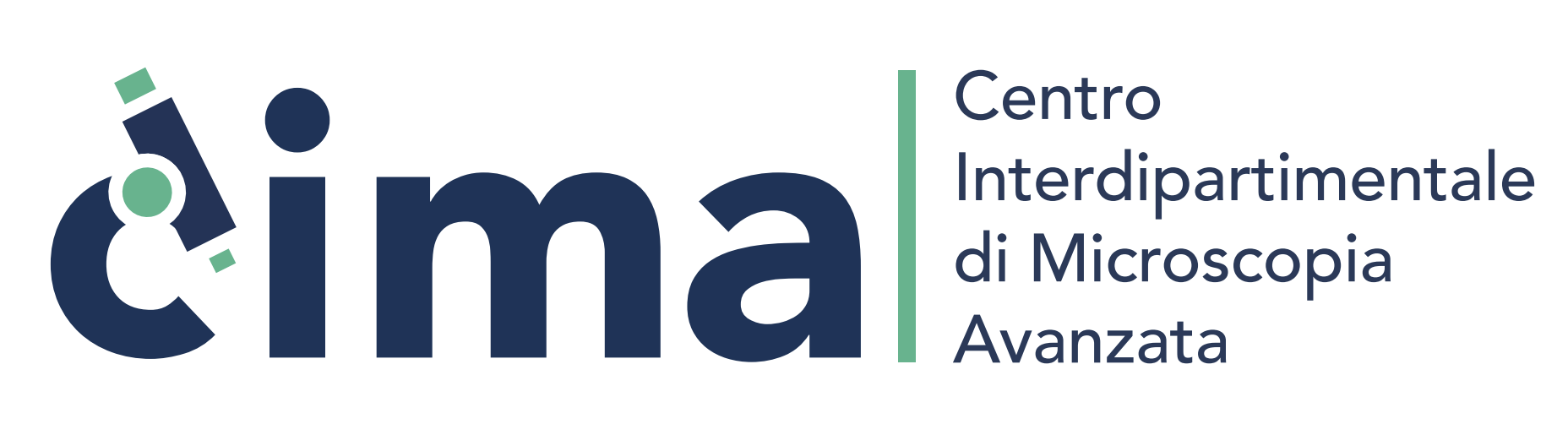 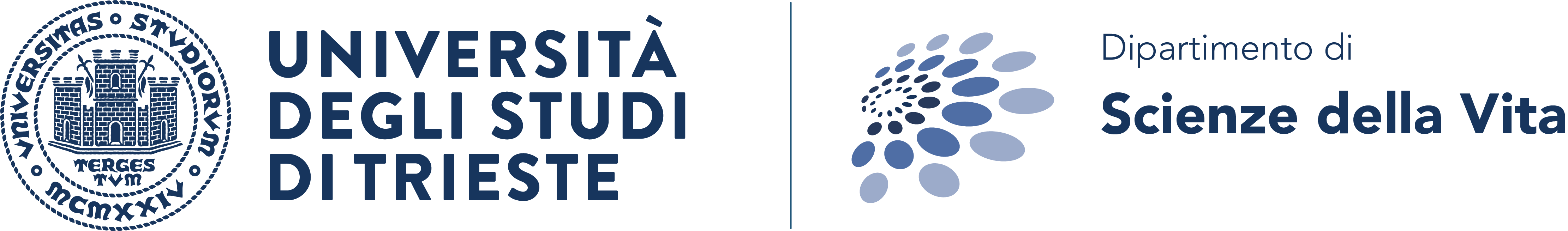 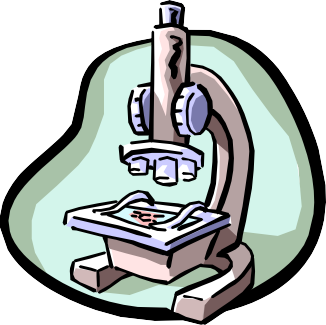 FLUORESCENCE OVERLAP
Band pass filter
575 nm
488 nm
Fluorescence Intensity
PE
molecule
Fluorescein
molecule
450
500
550	600	650
Wavelength (nm)
Overlap of FITC fluorescence in PE PMT Overlap of PE fluorescence in FITC PMT
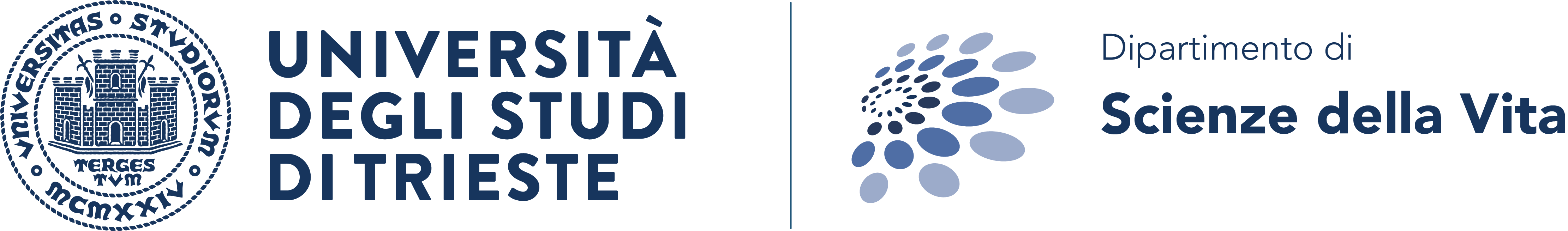 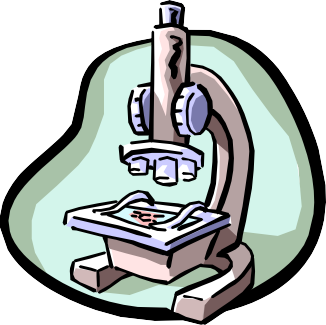 FLUORESCENCE OVERLAP
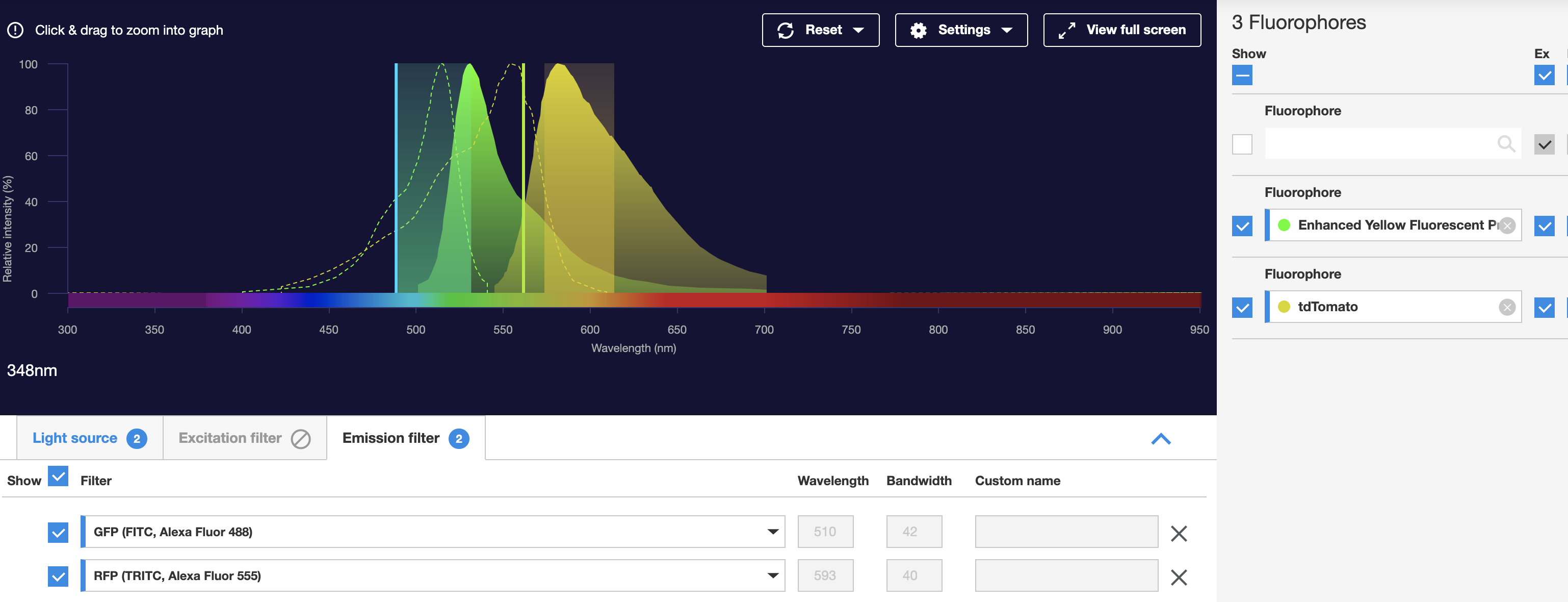 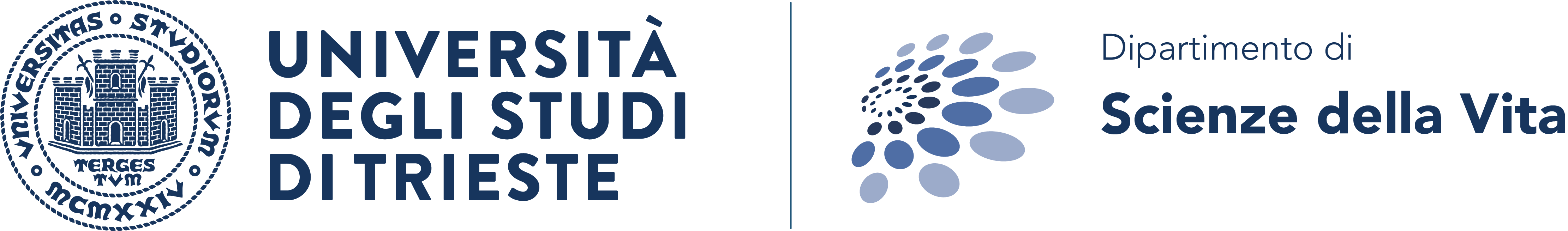 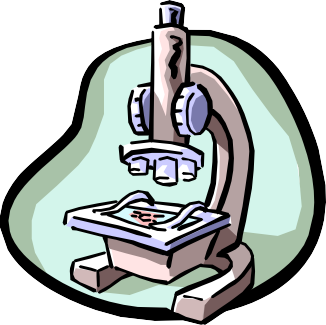 FLUORESCENCE OVERLAP
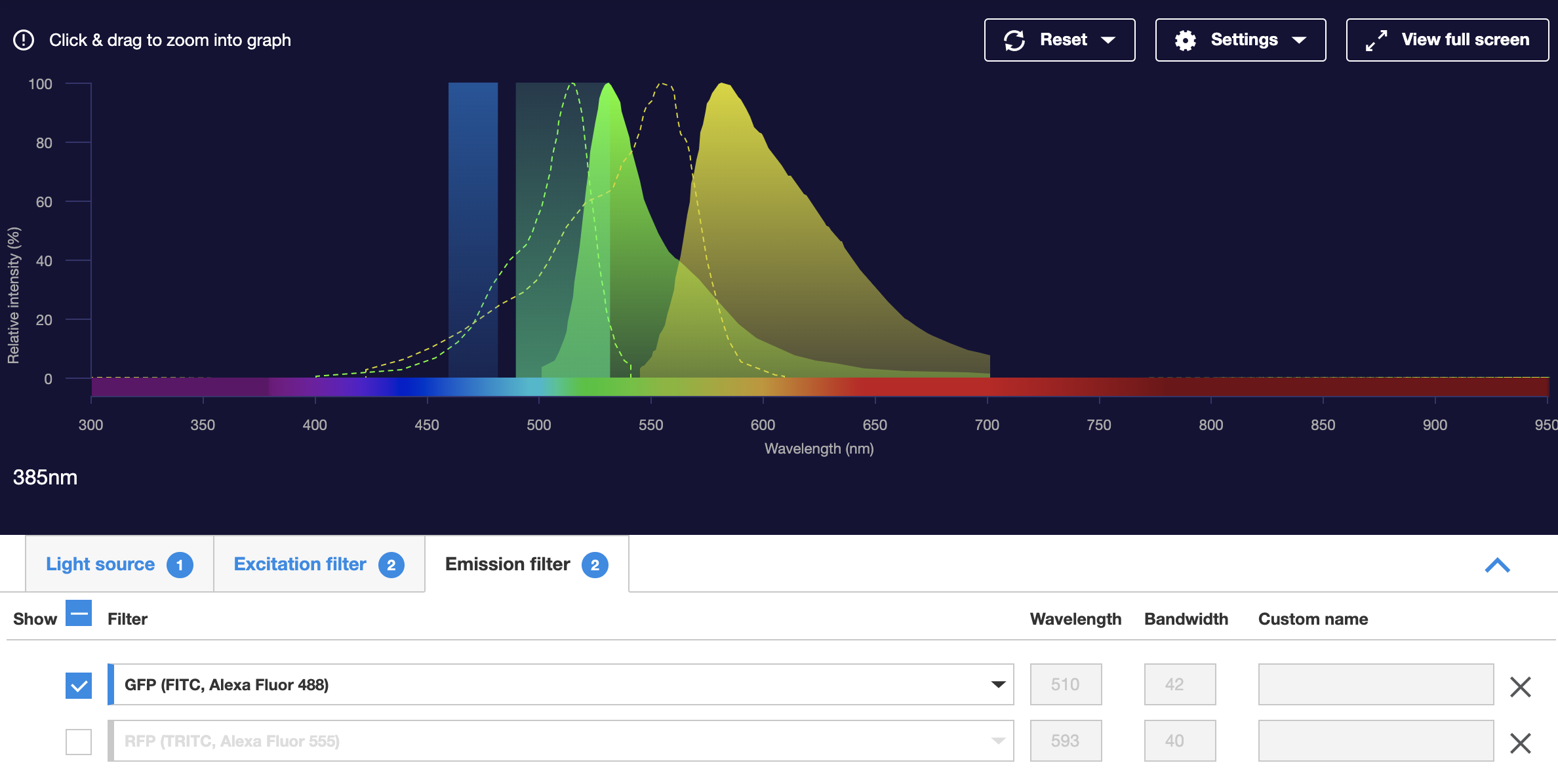 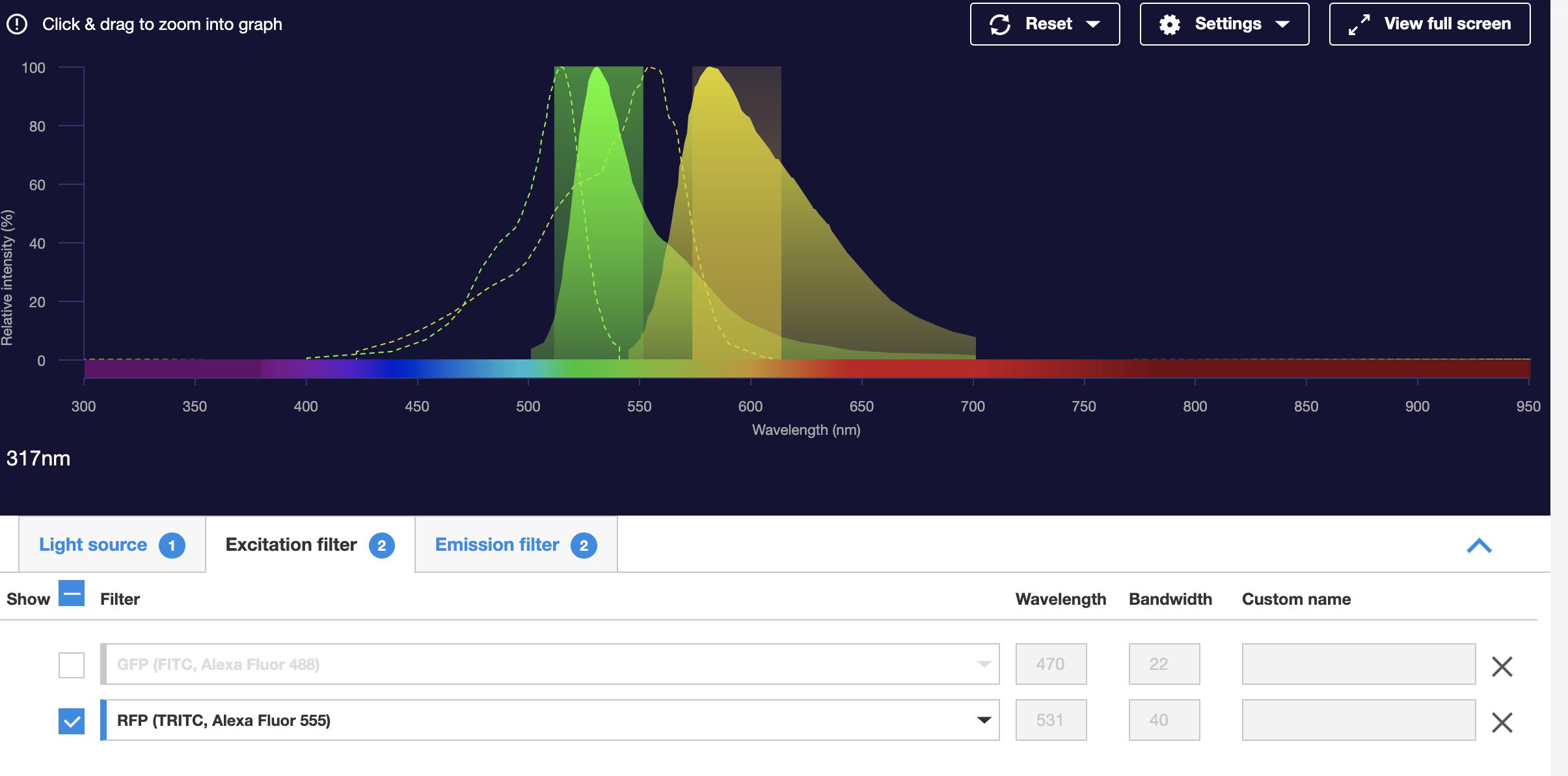 Overlap!!
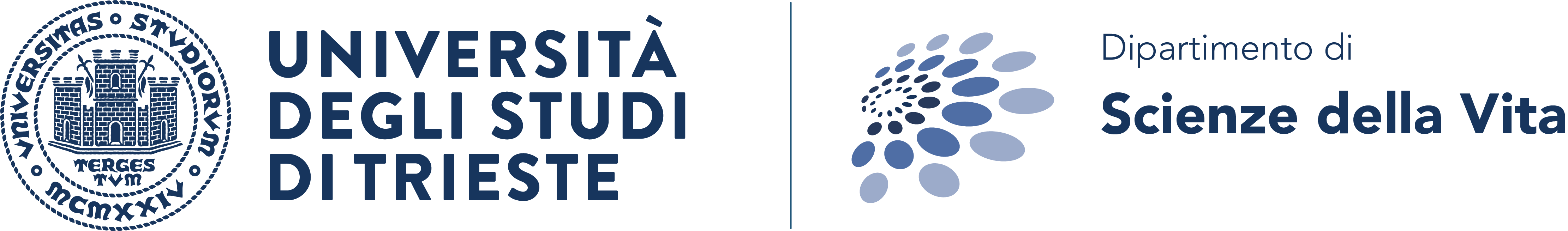